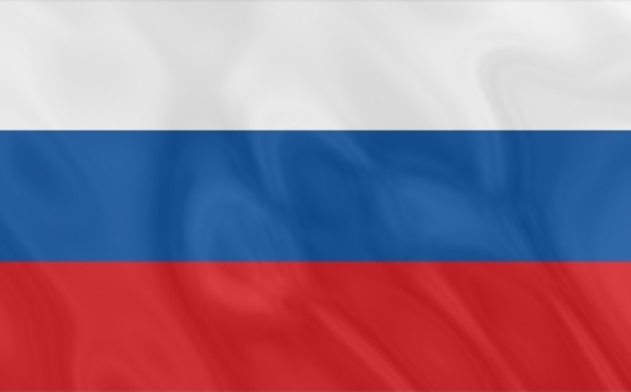 XLIII ОТКРЫТАЯ СЕССИЯСовета депутатов Ларичихинского сельсовета
Ежегодный отчёто результатах деятельности АдминистрацииЛаричихинского сельсовета
за 2021 год
Р Е Г Л А М Е Н Т
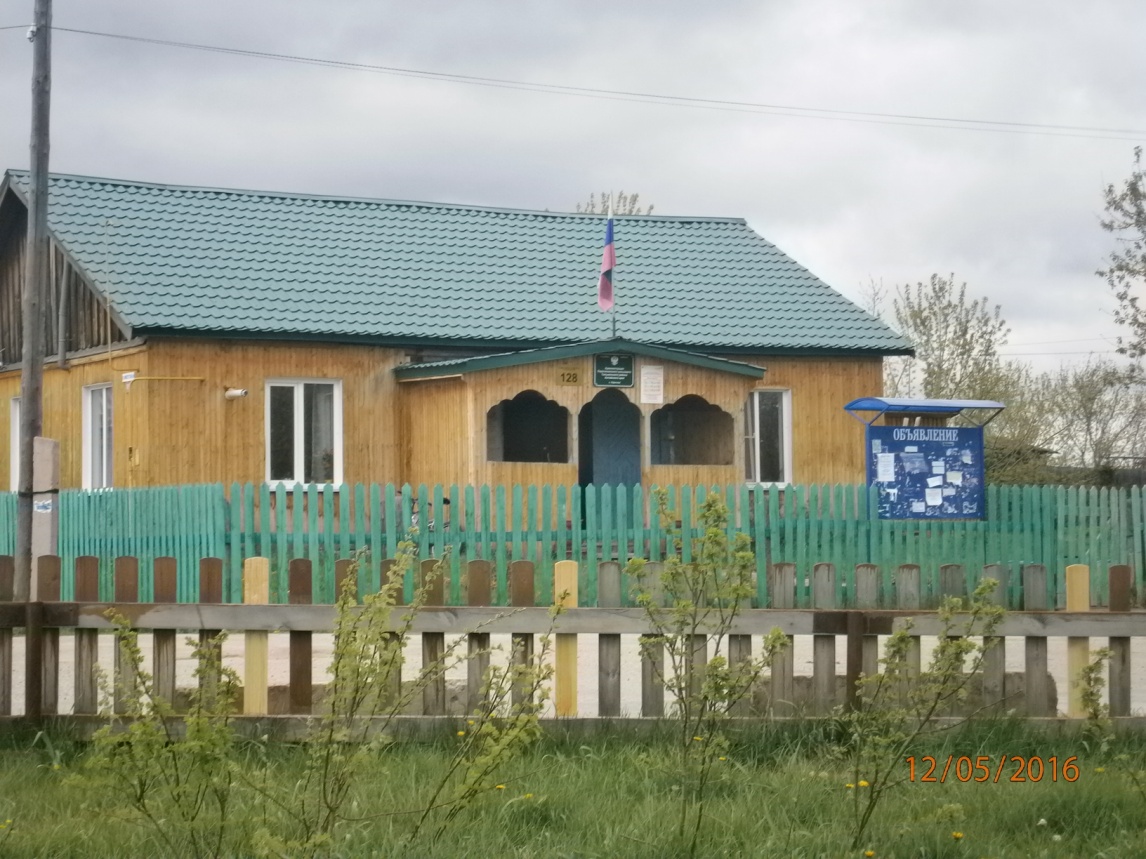 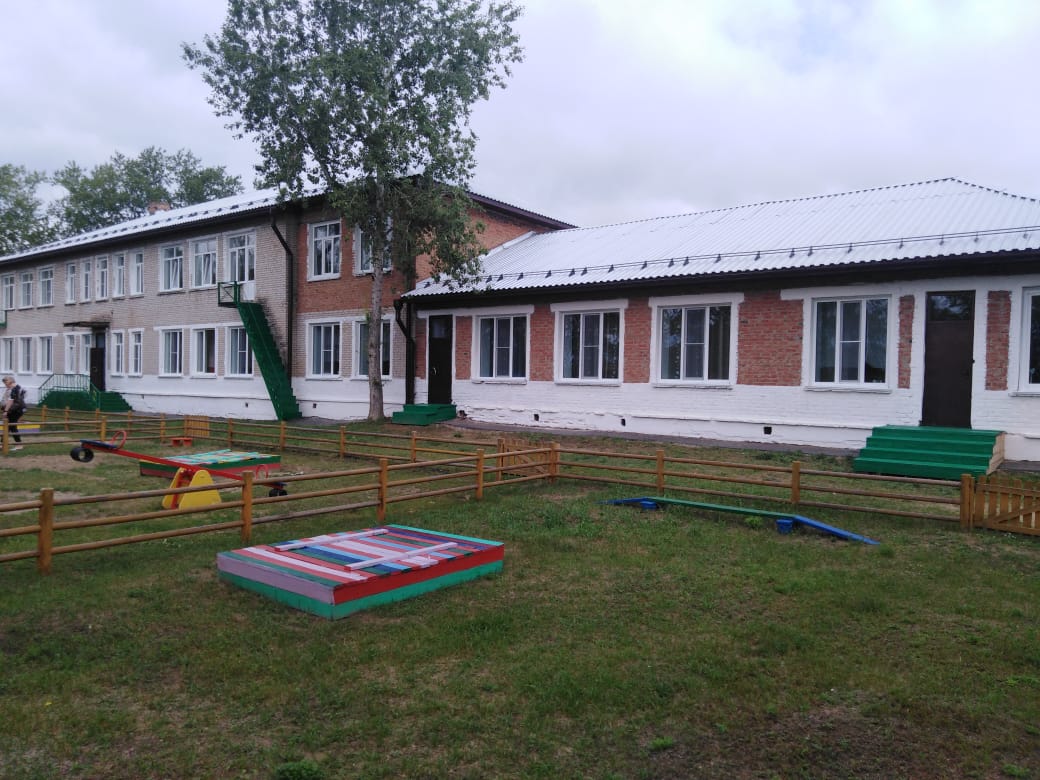 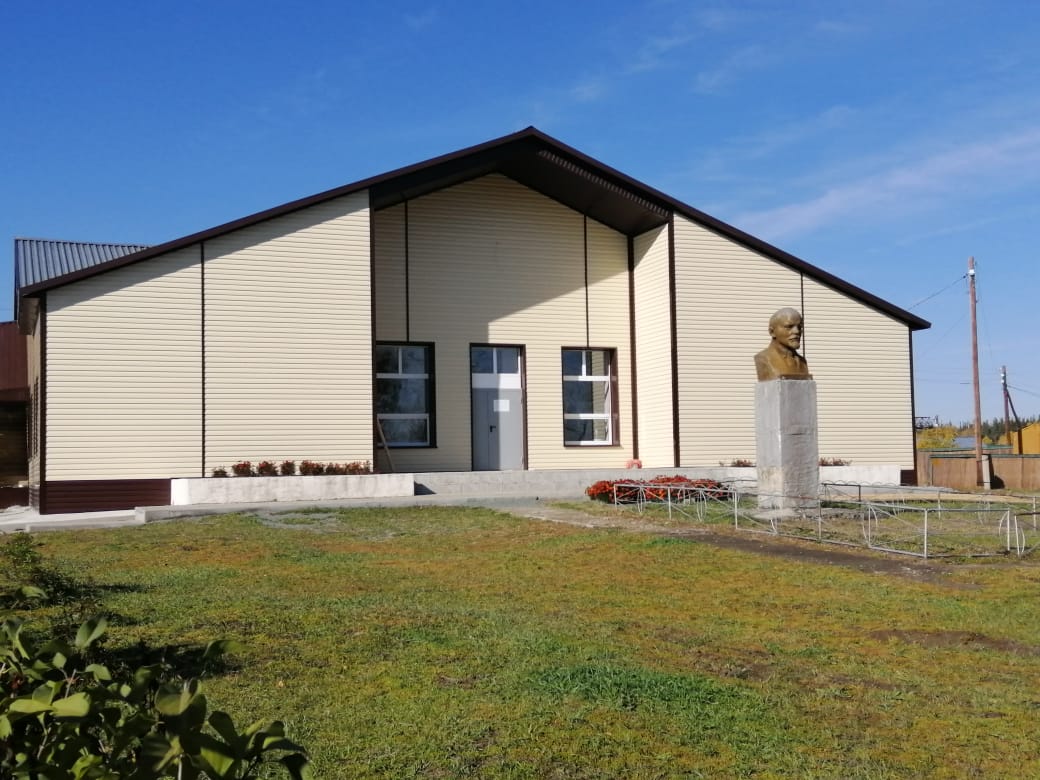 Структура администрации
Информация о поселении
Муниципальное образование Ларичихинский сельсовет расположено в северо-западной части Тальменского района, его площадь составляет 112,76 тыс. га – одна третья часть от общей площади района.
Территория сельского поселения граничит с Новосибирской областью, Шелаболихинским и Павловским районами, а также с:  Казанцевским, Зайцевским, Шишкинским, Курочкинским, Староперуновским, Новоперуновским сельсоветами Тальменского района.
Расстояние до районного центра р.п.Тальменка – 50 км, до краевого центра г. Барнаула 130 км. По территории Ларичихинского сельсовета проходит ж/д ветка Западно-Сибирской железной дороги протяженностью 442 км.
В состав поселения входят 6  населенных пунктов: с Ларичиха, с. Шипицино, с. Сандалово, с. Новая Заря, п. Круглый, разъезд Рямы.
Численность населения по селам:
Численность населения по состоянию на 01.01.2021 года составила 2668 чел.
ДЕМОГРАФИЯ
ООО «Алтай-Форест», ЗАО «Ларичихинский ЛПХ»
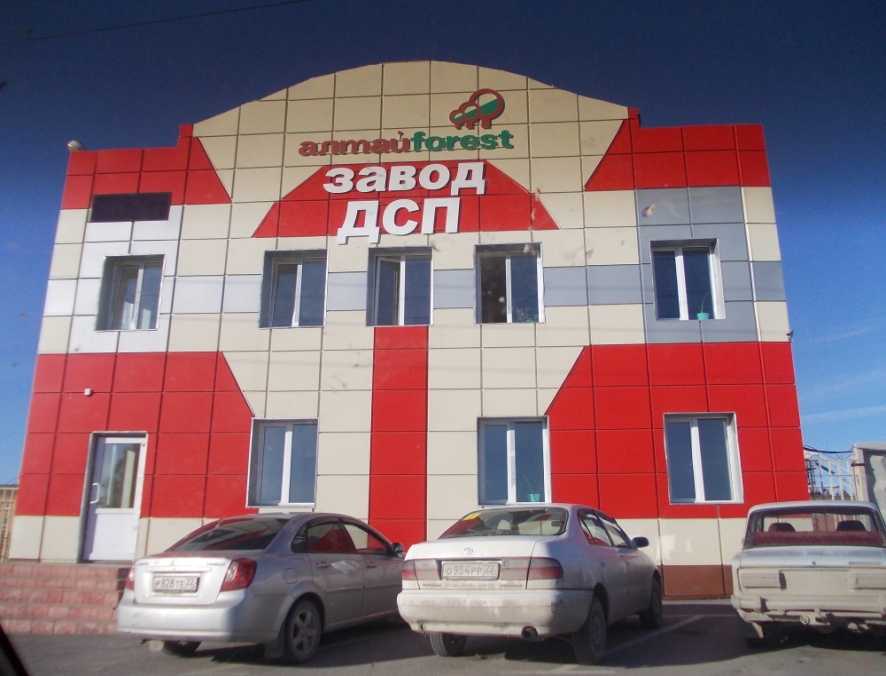 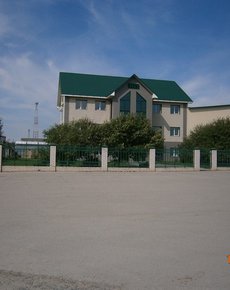 Численность рабочих на предприятии ООО «Алтай-Форест» - 486 чел.
Численность рабочих на предприятии ЗАО «Ларичихинский ЛПХ» – 39 чел.
Образование
Отделение «Лыжная подготовка»
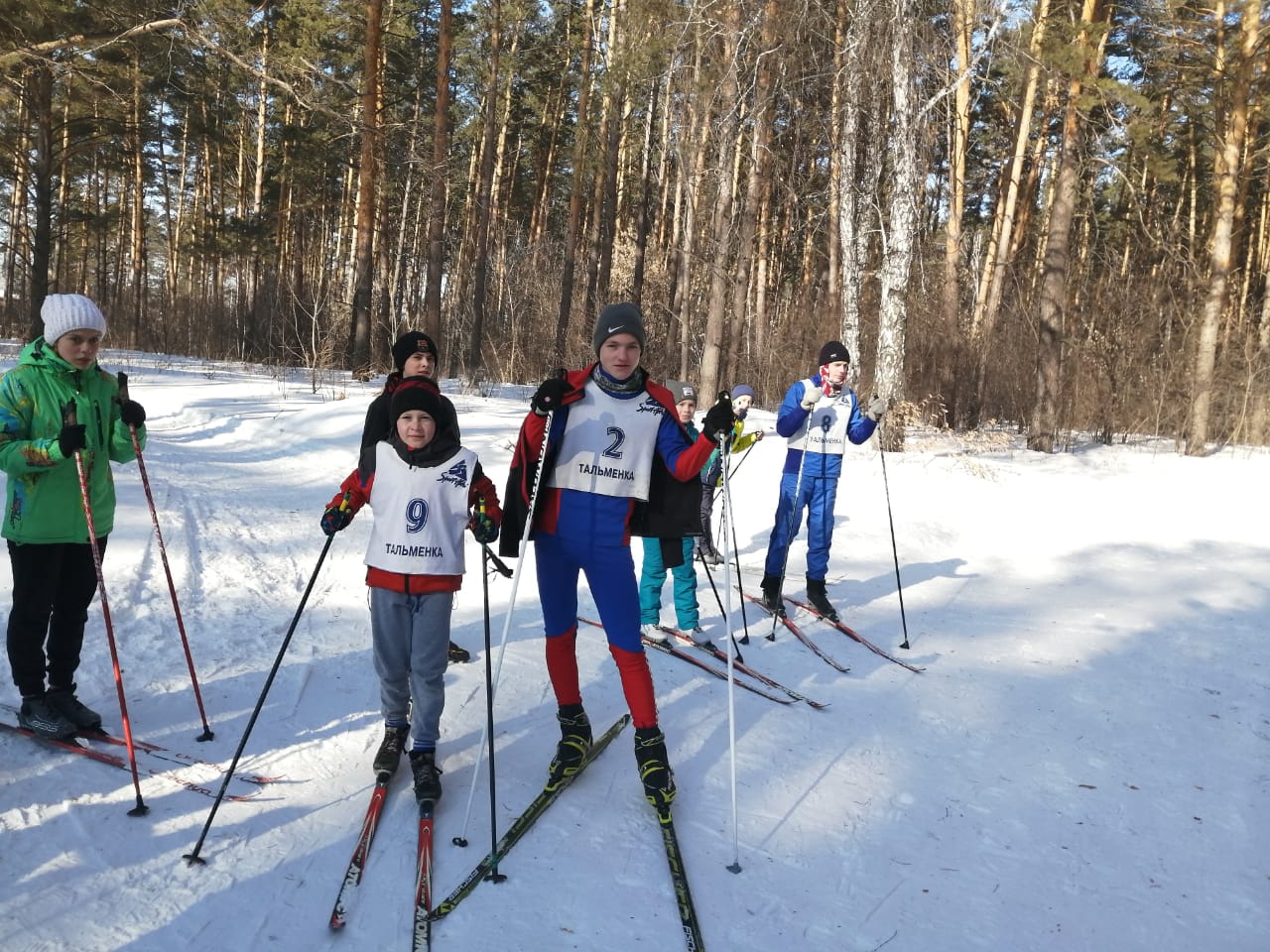 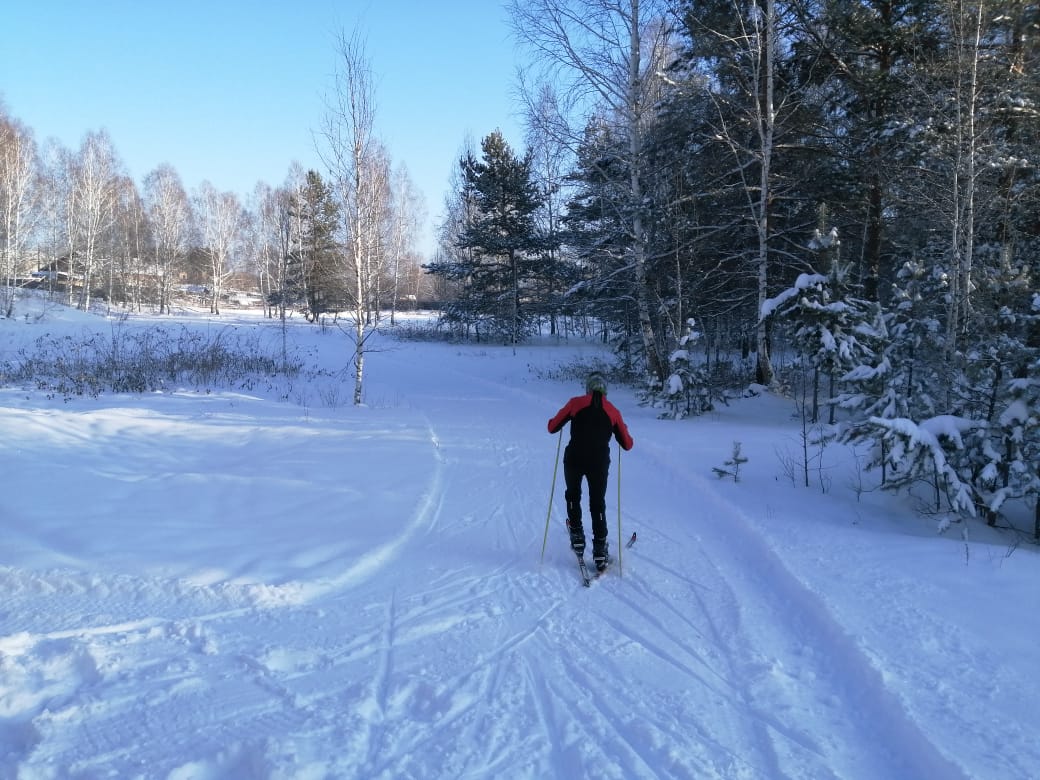 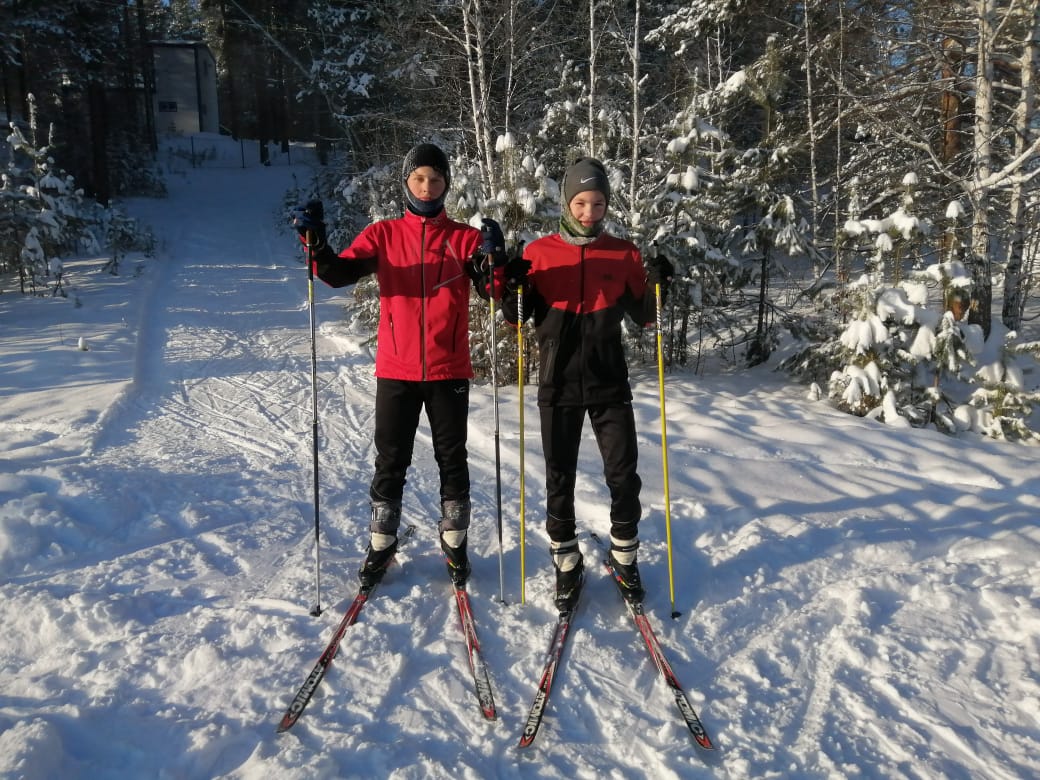 Отделение «Туристический»
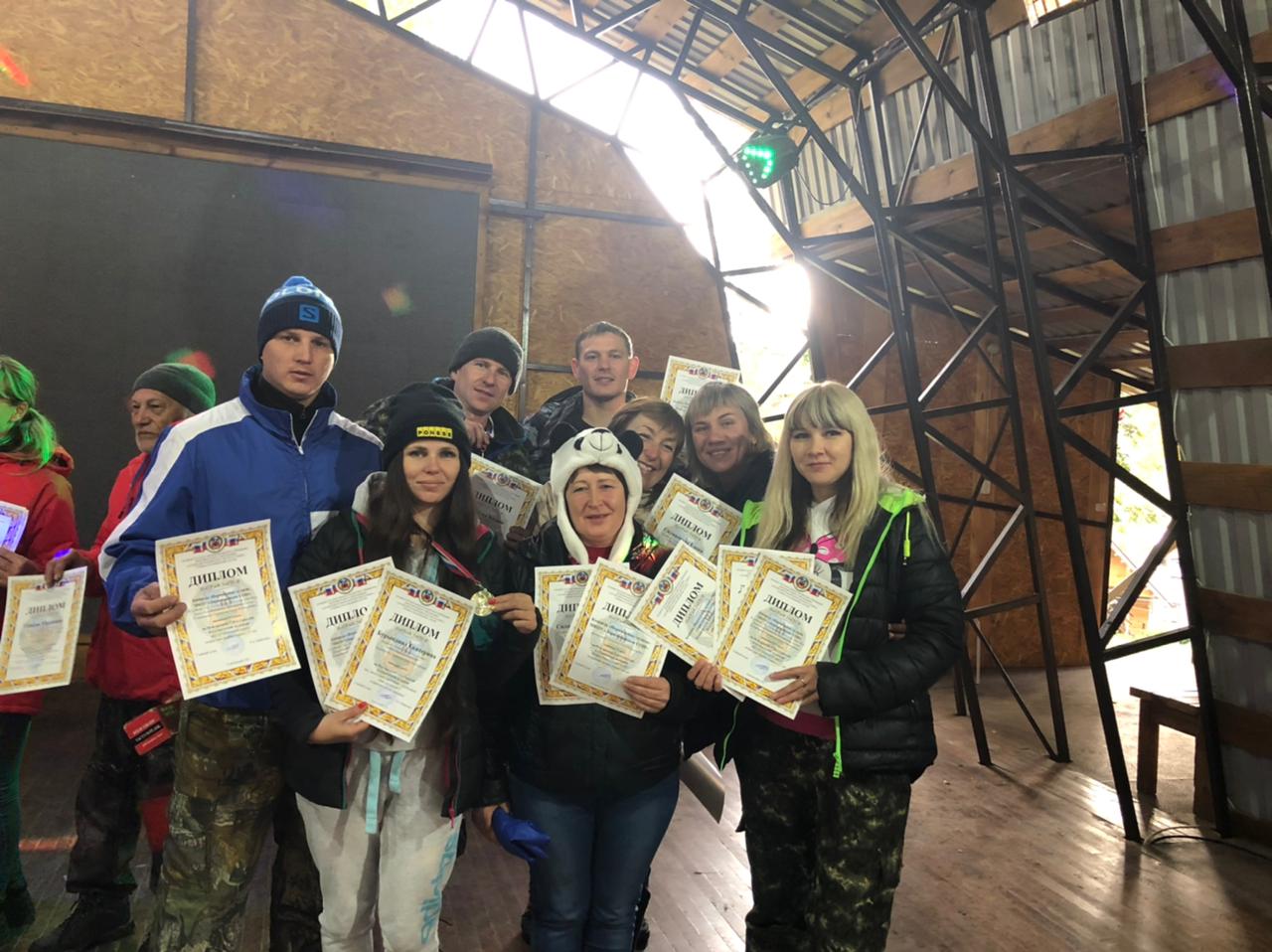 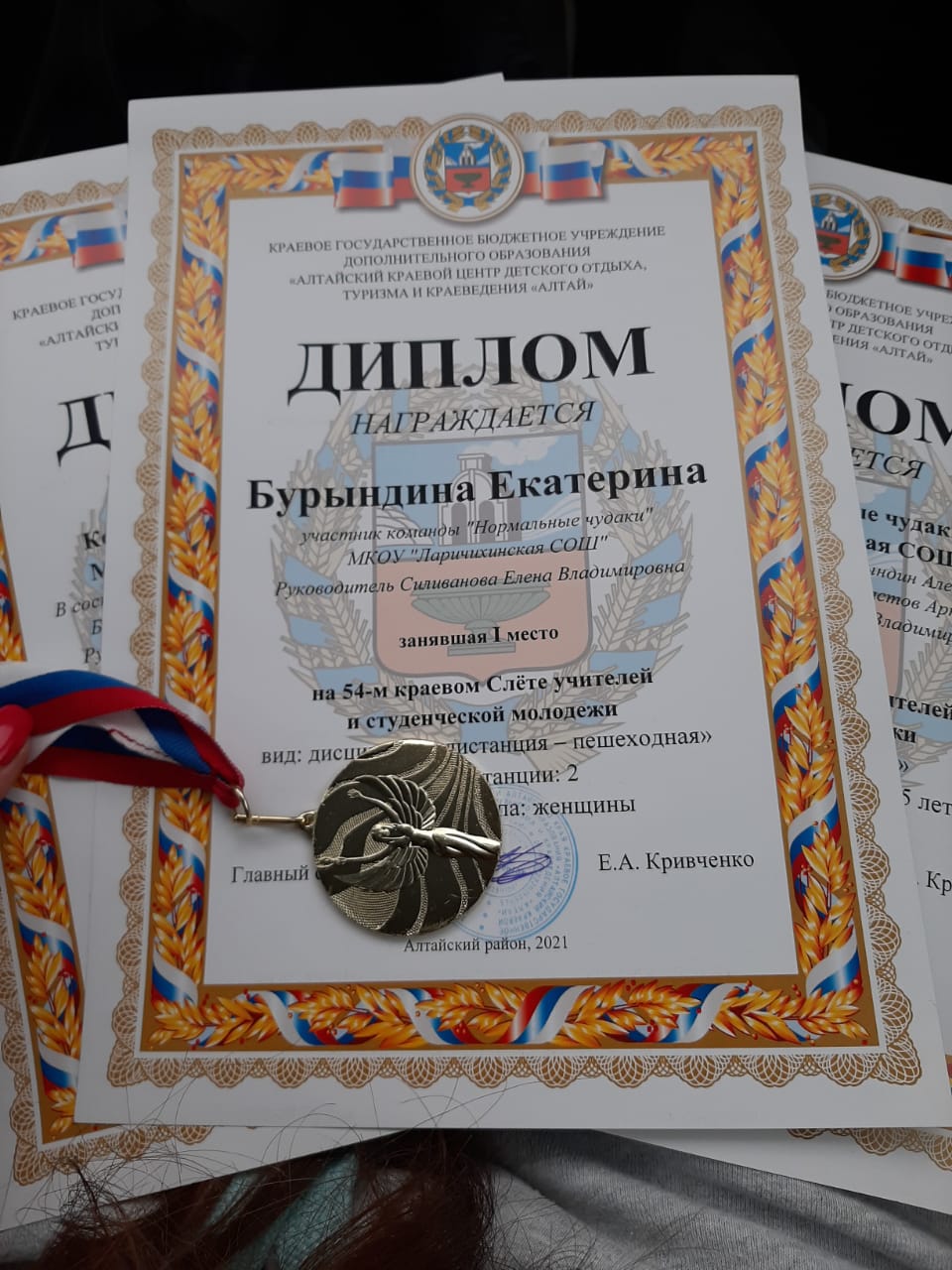 Отделения «Музыкальная страна»
Волонтерский отряд «Созвездие – Н»
Волонтерский отряд «Созвездие – Н»
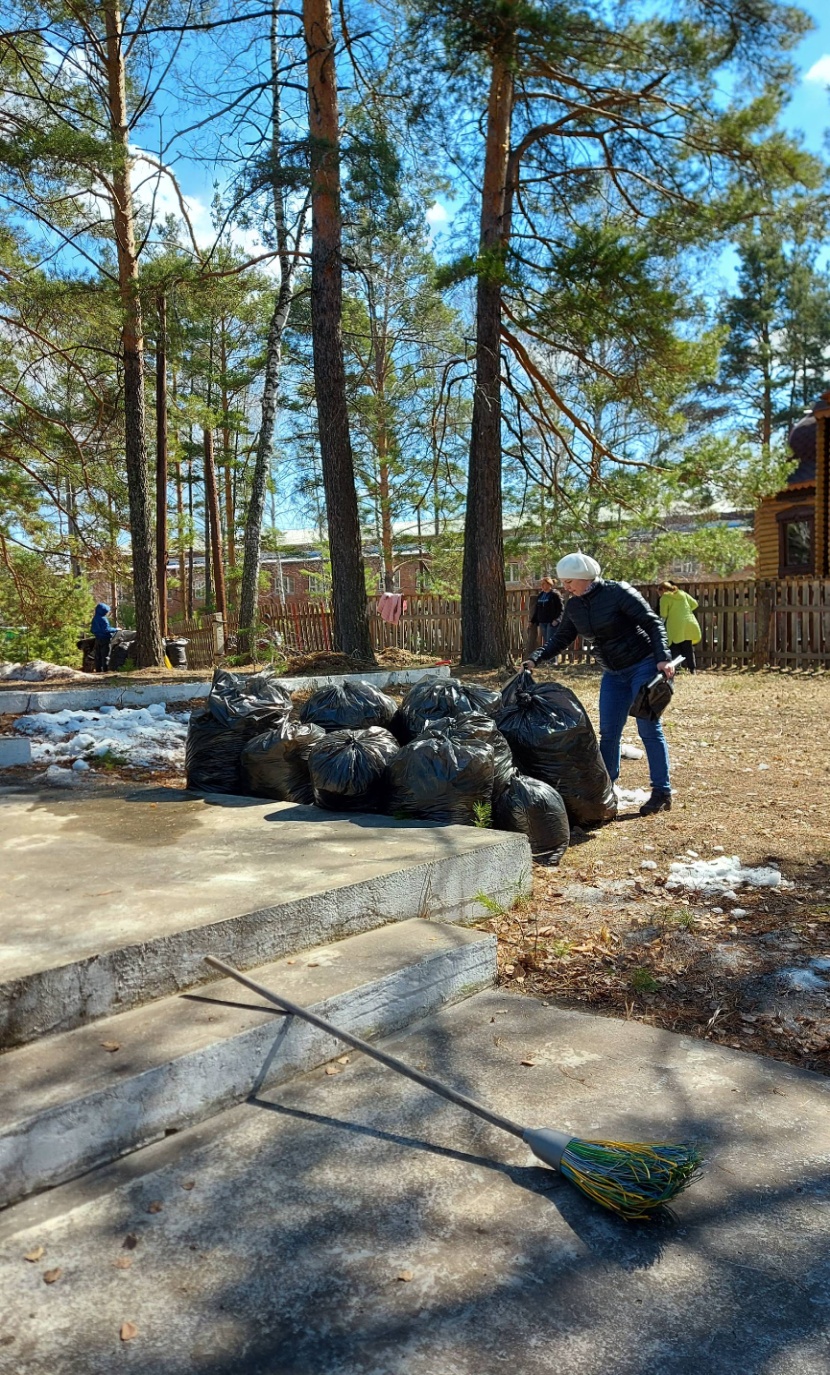 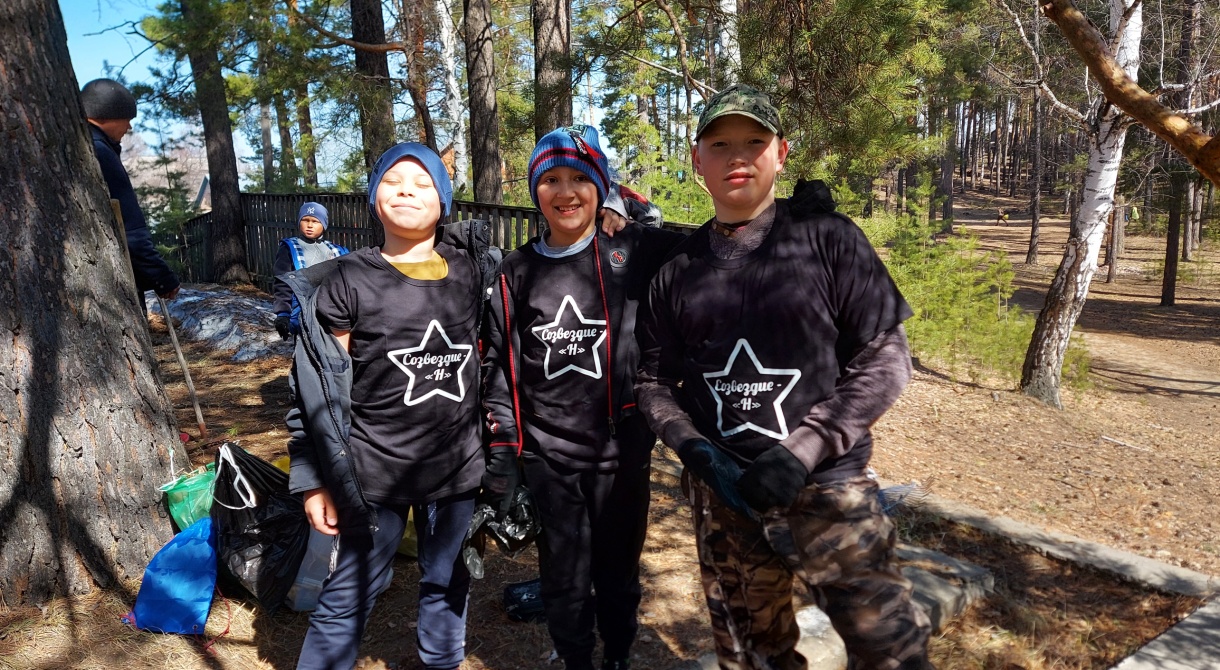 Дошкольное образование
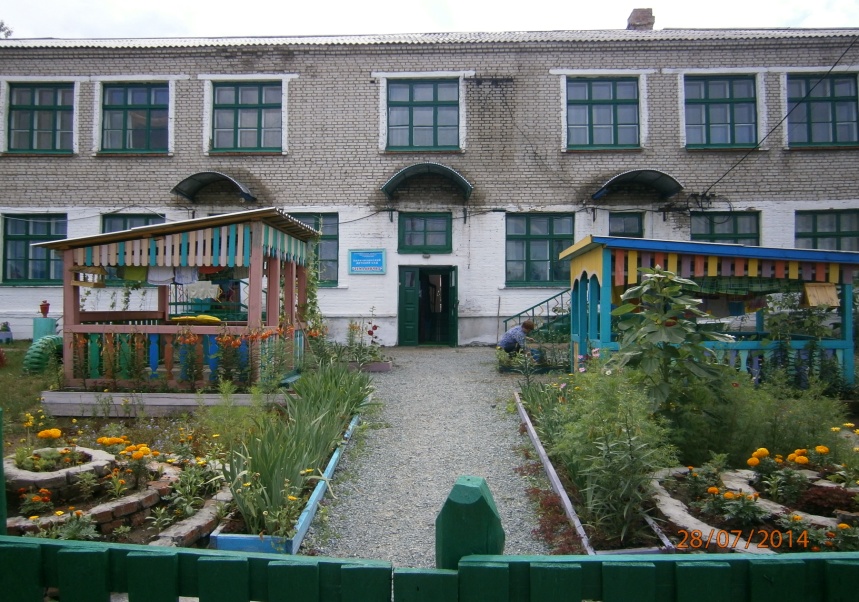 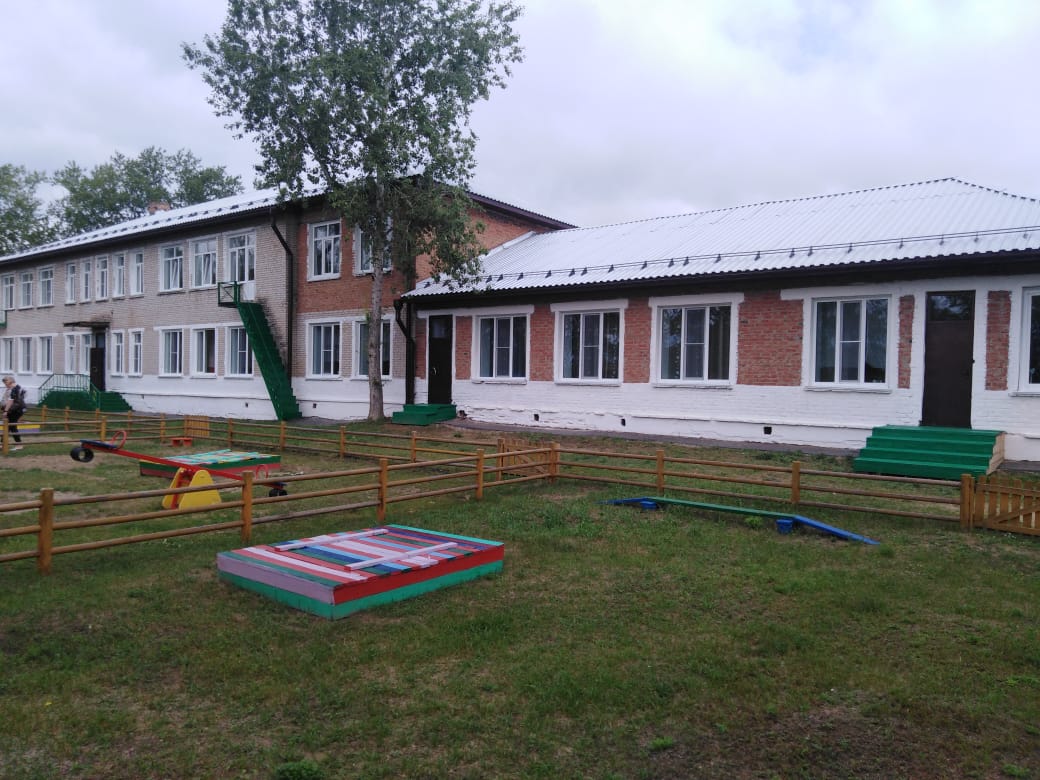 Ларичихинский детский сад
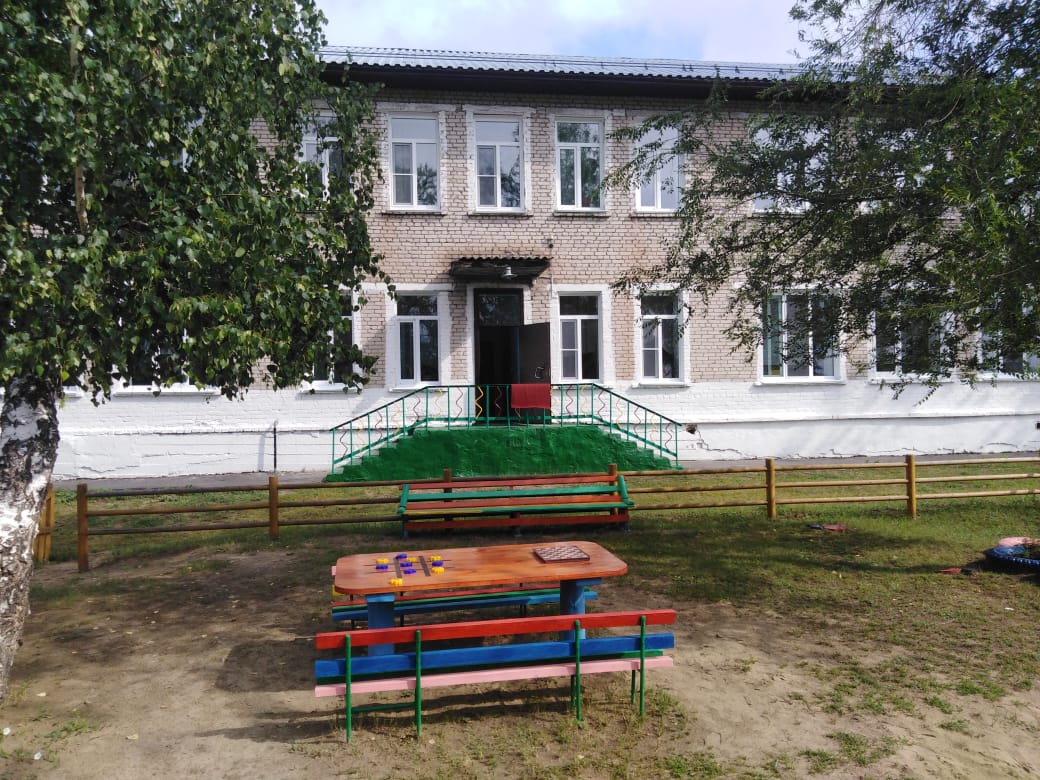 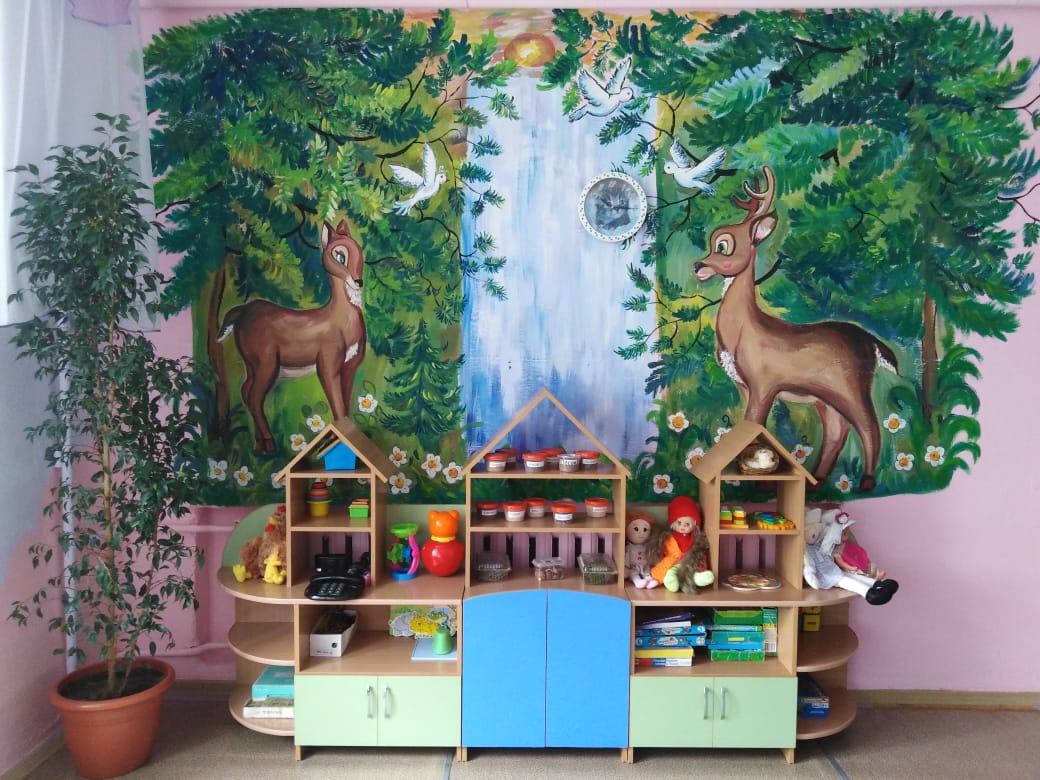 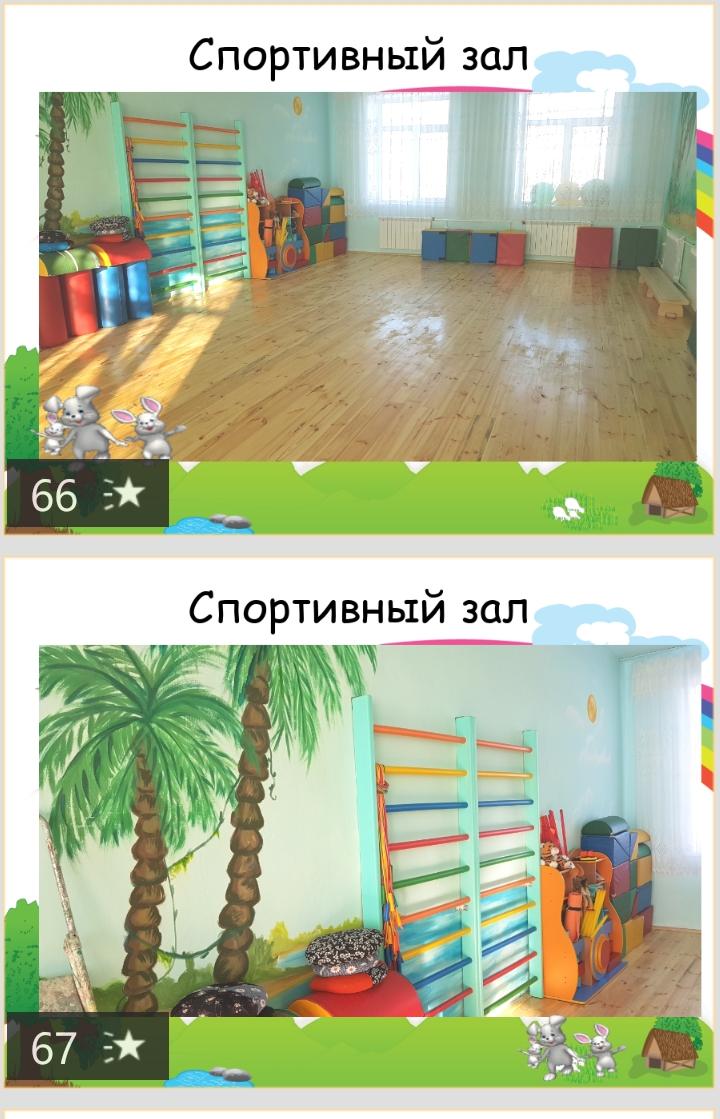 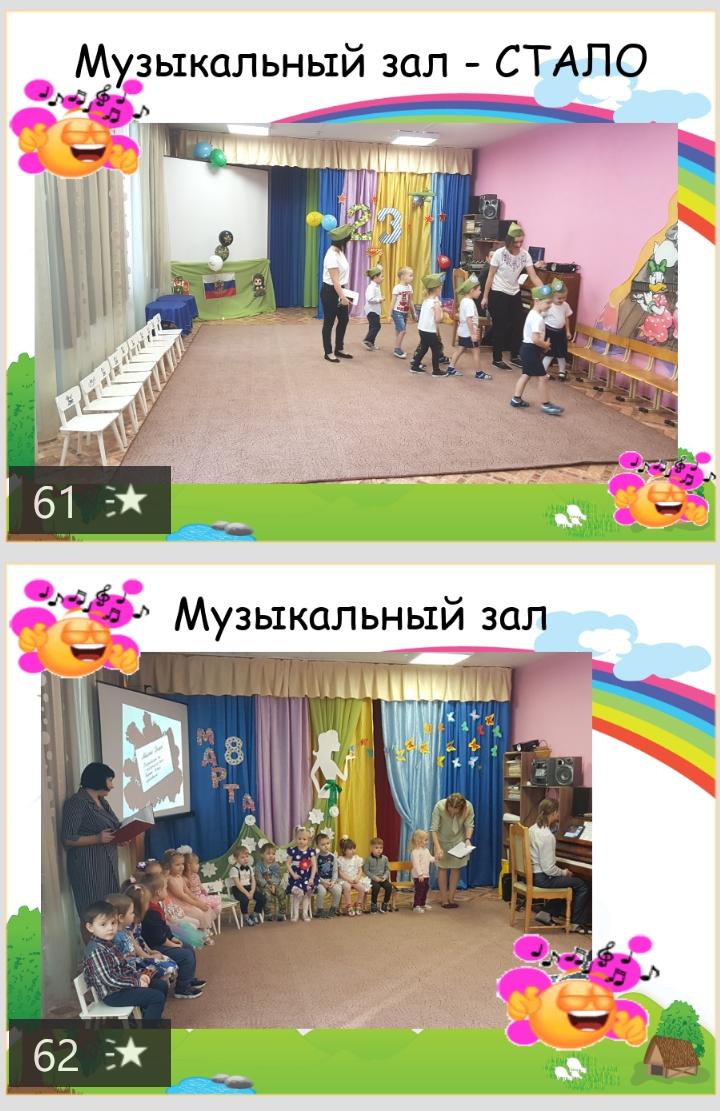 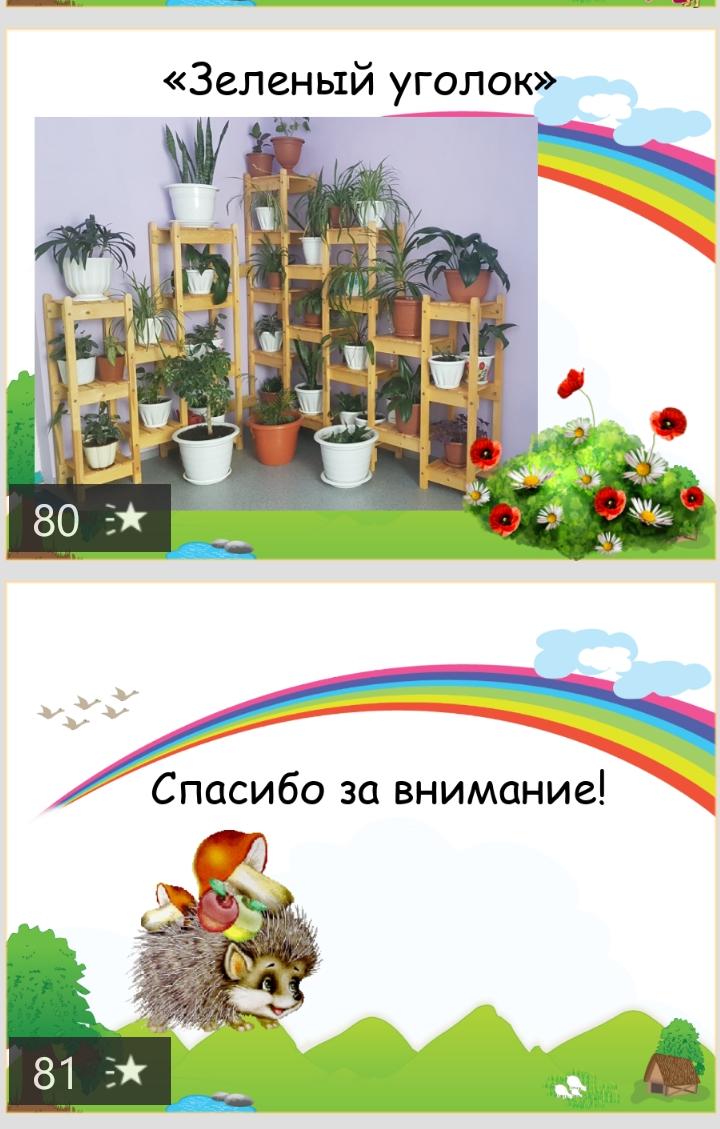 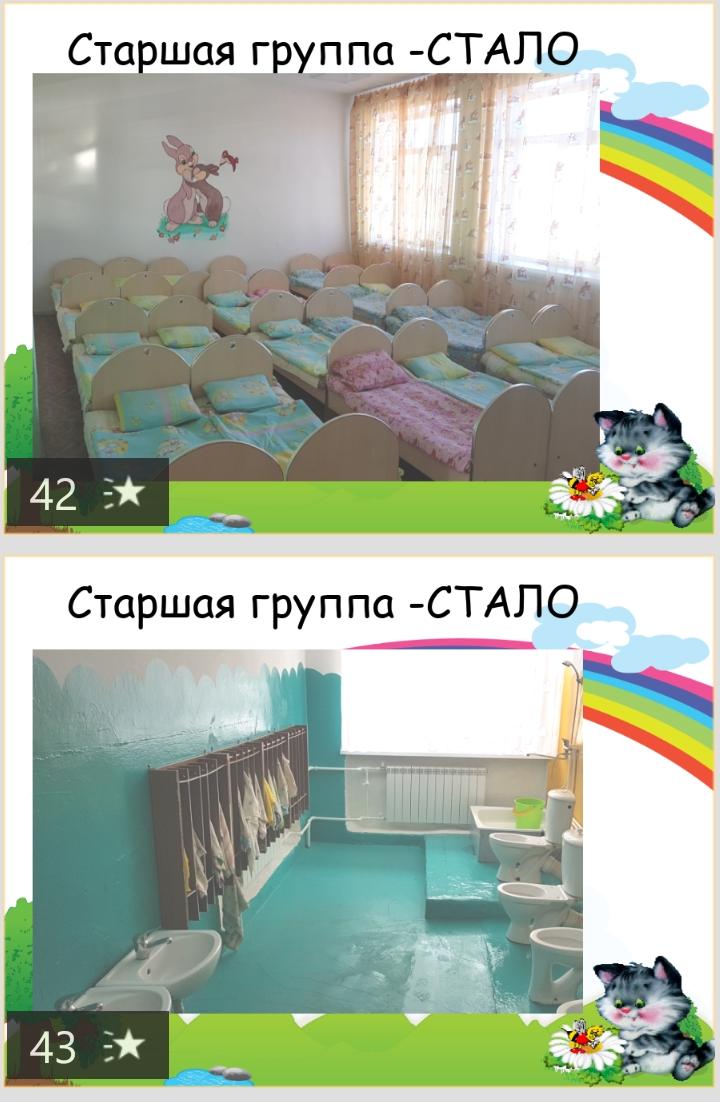 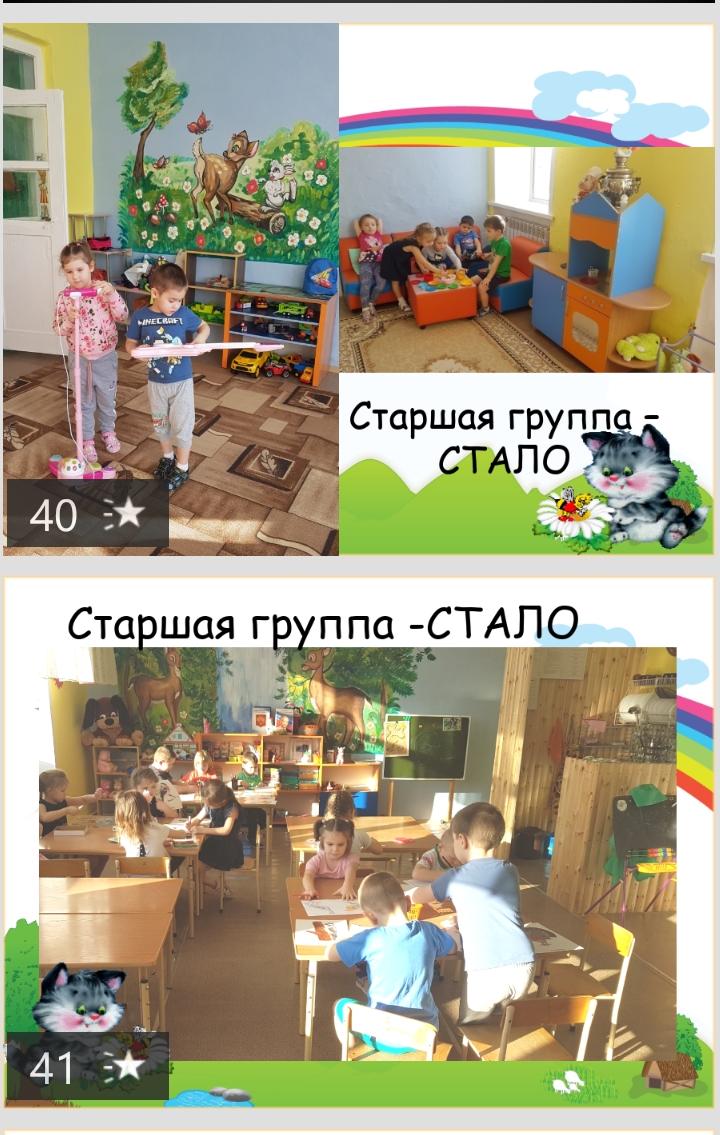 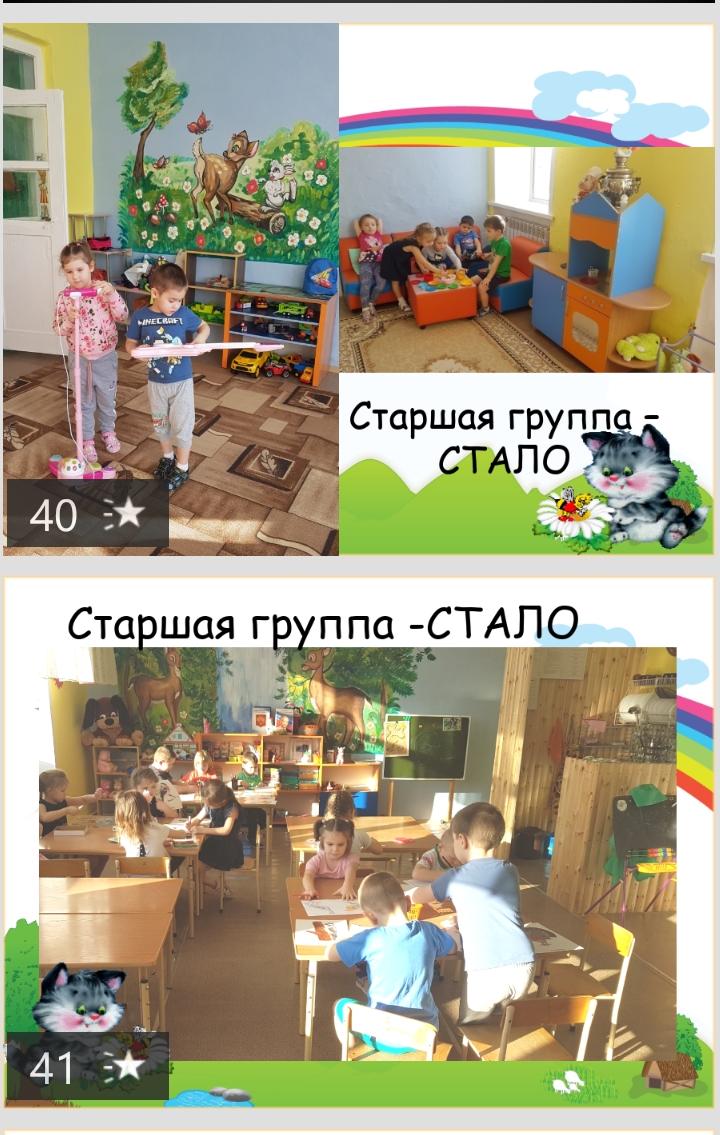 Дополнительное образование
Дополнительное образование
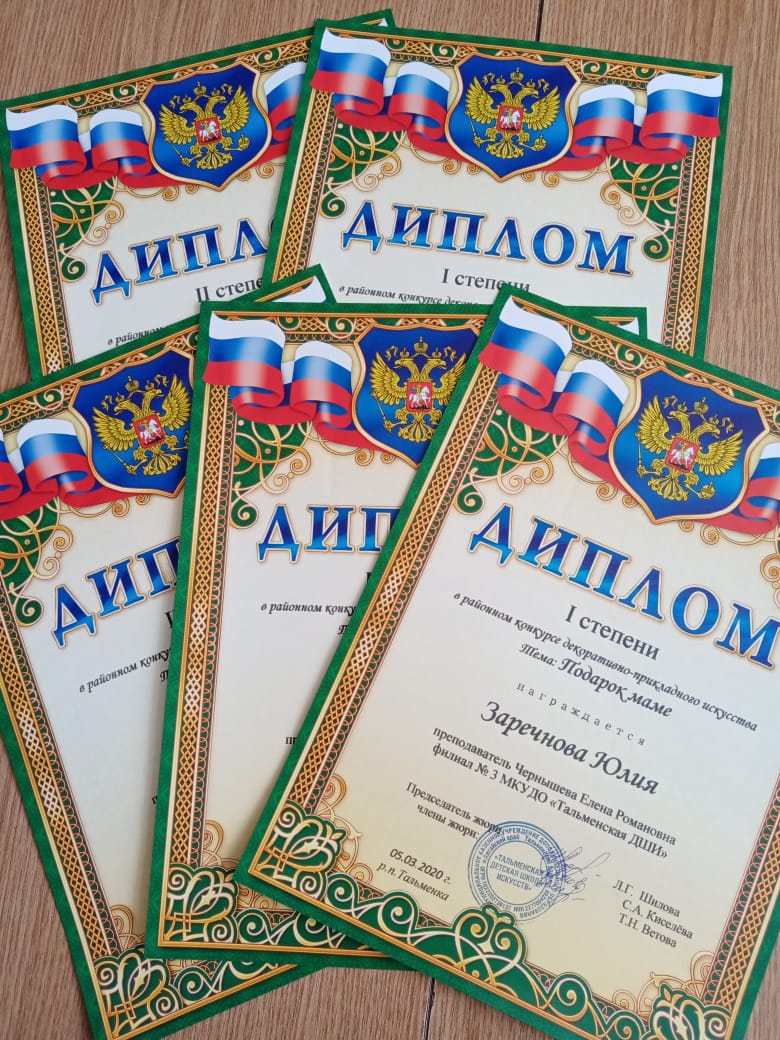 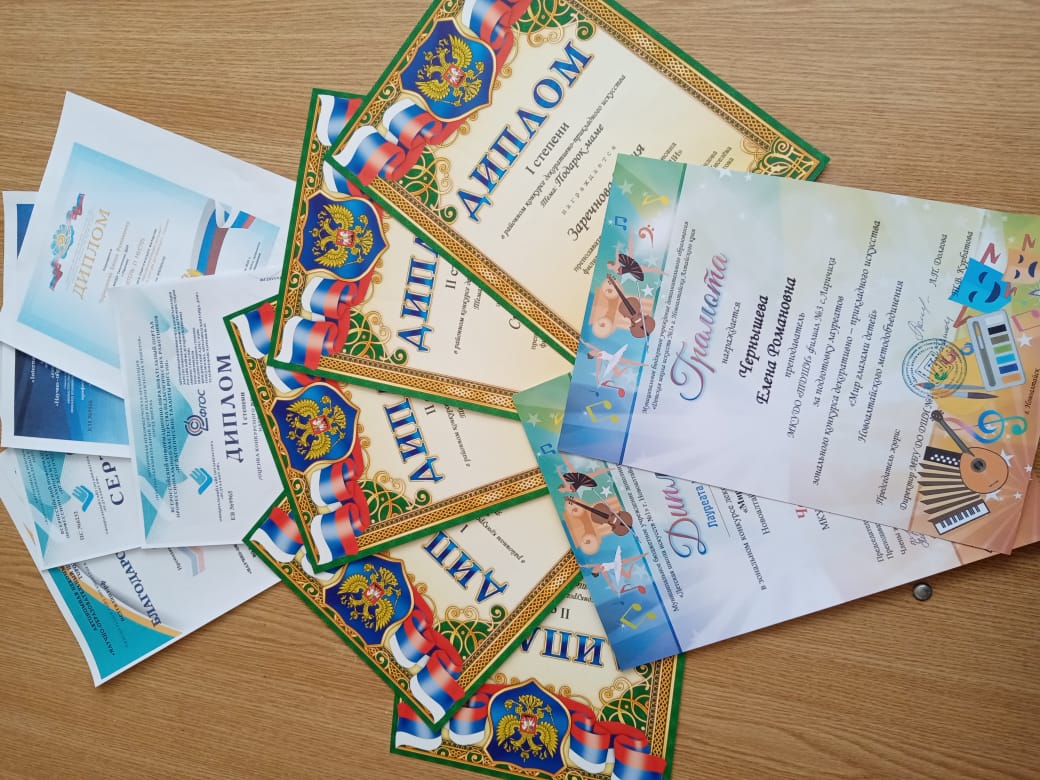 Спорт
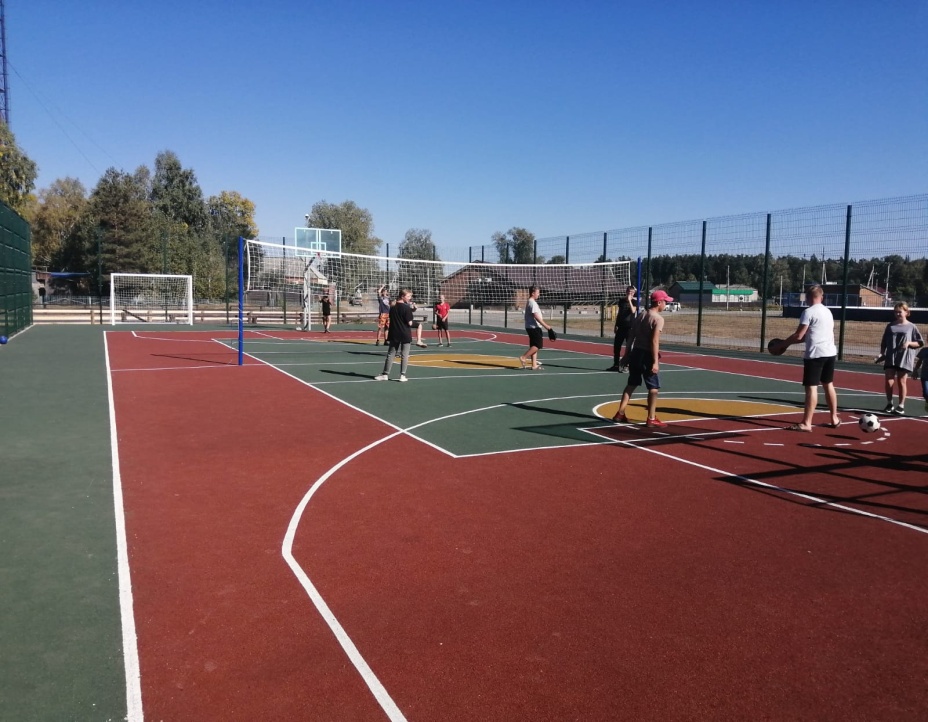 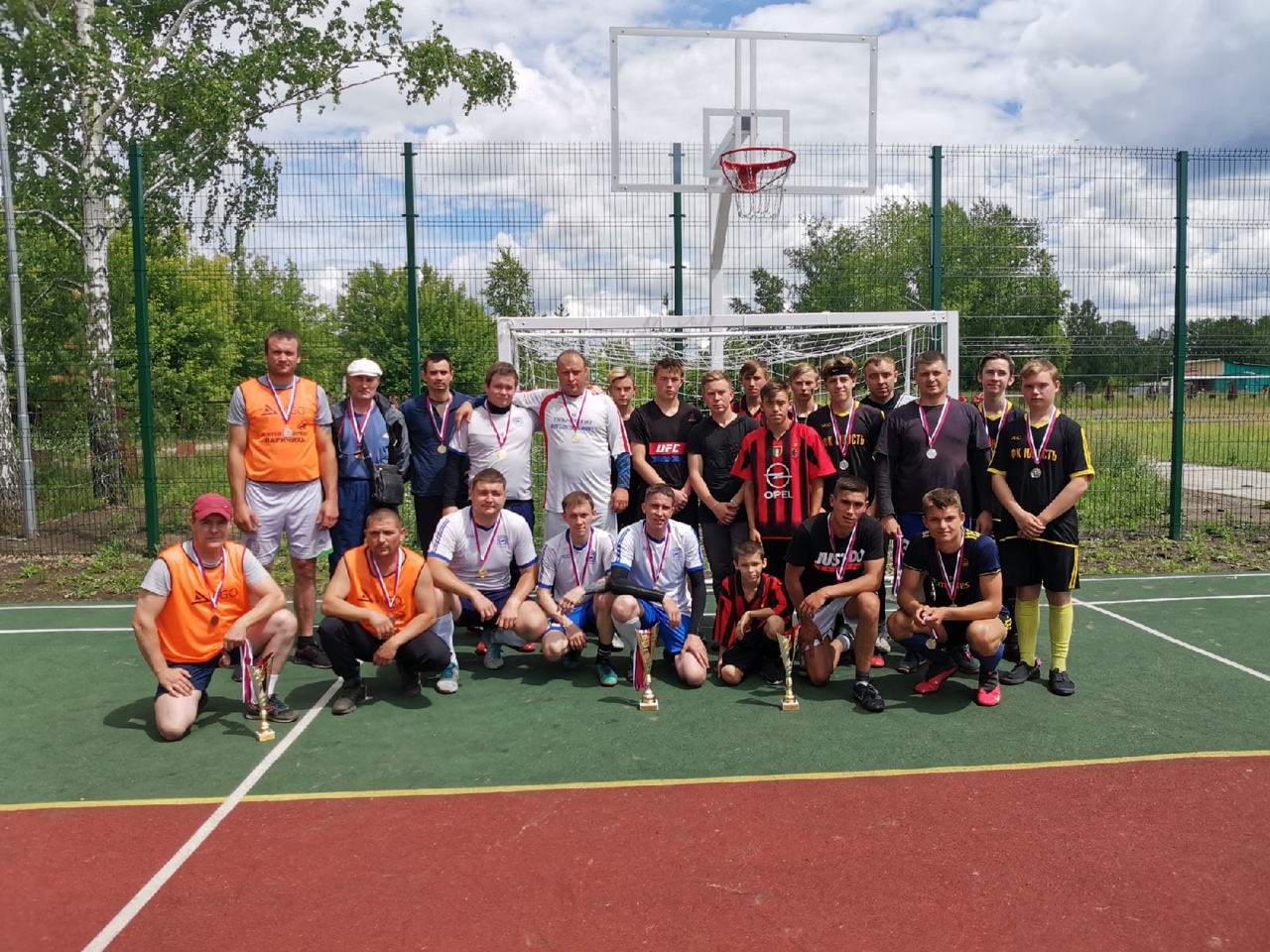 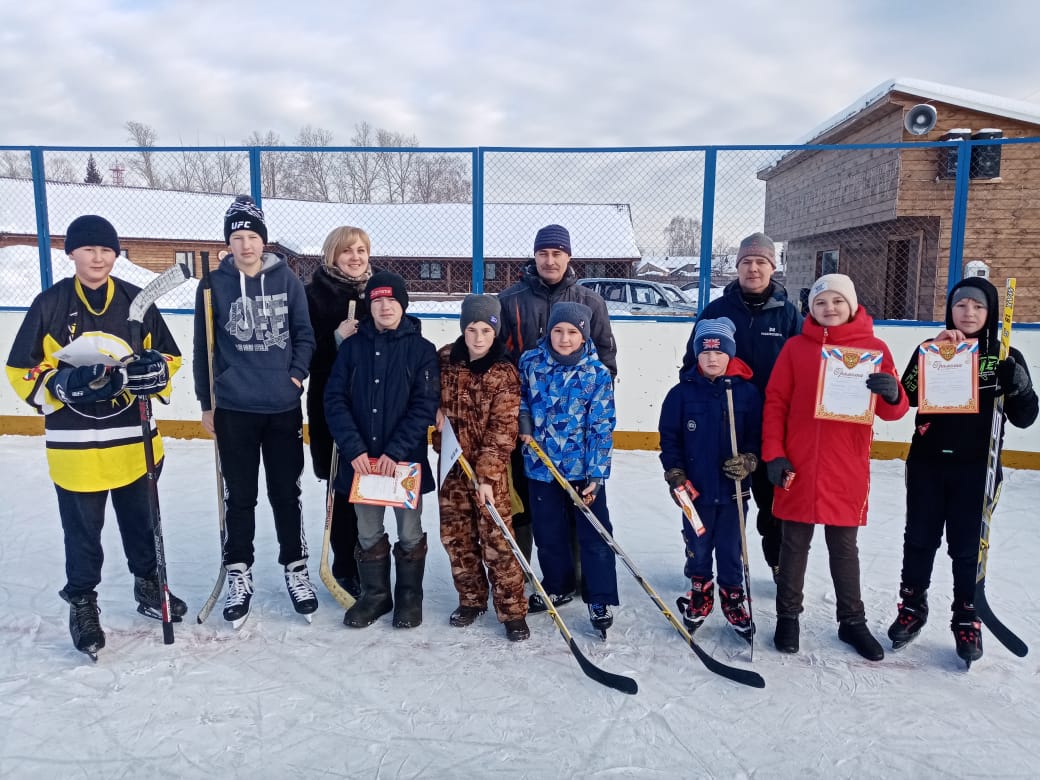 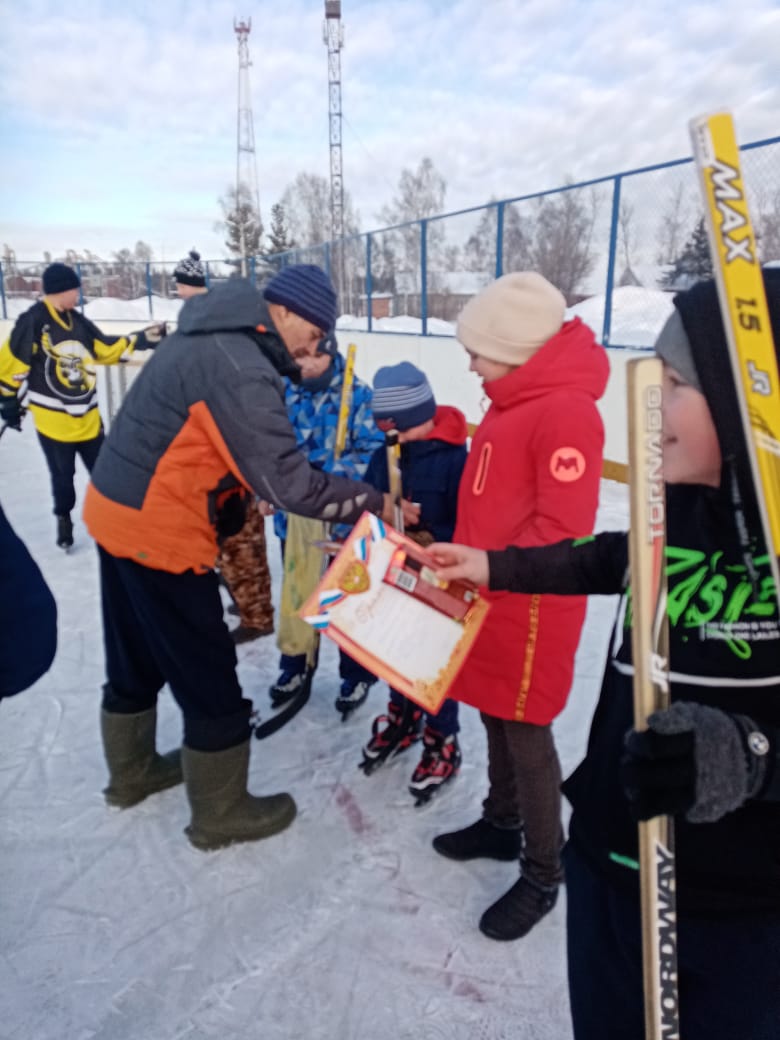 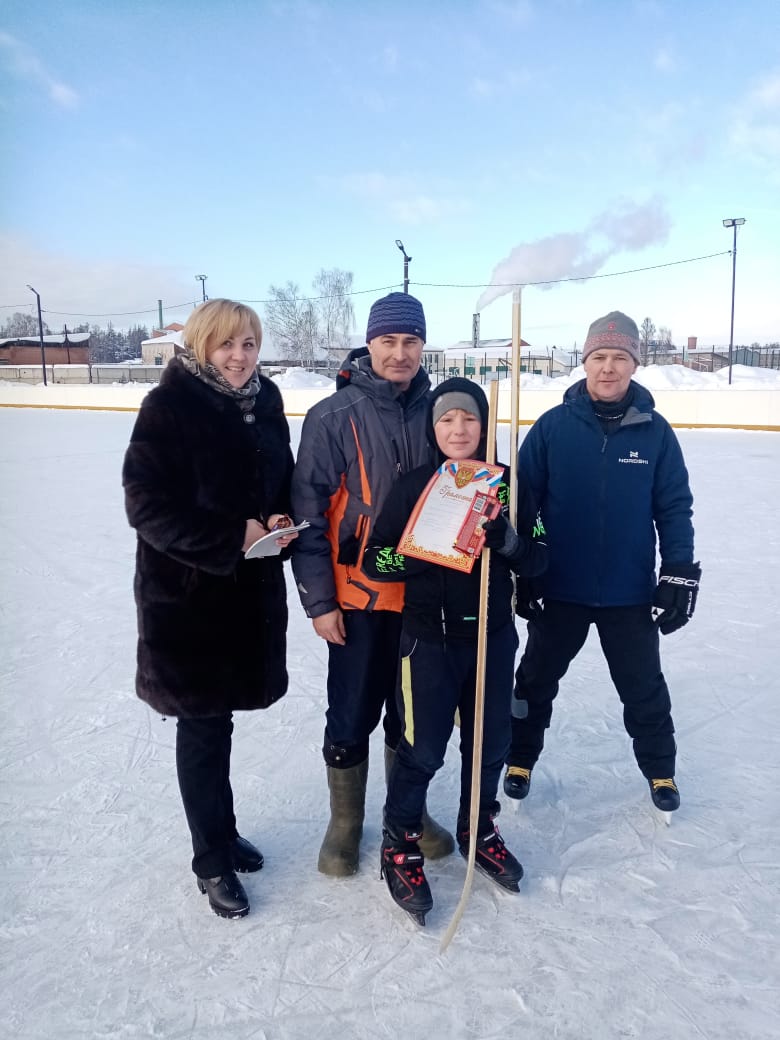 Здравоохранение
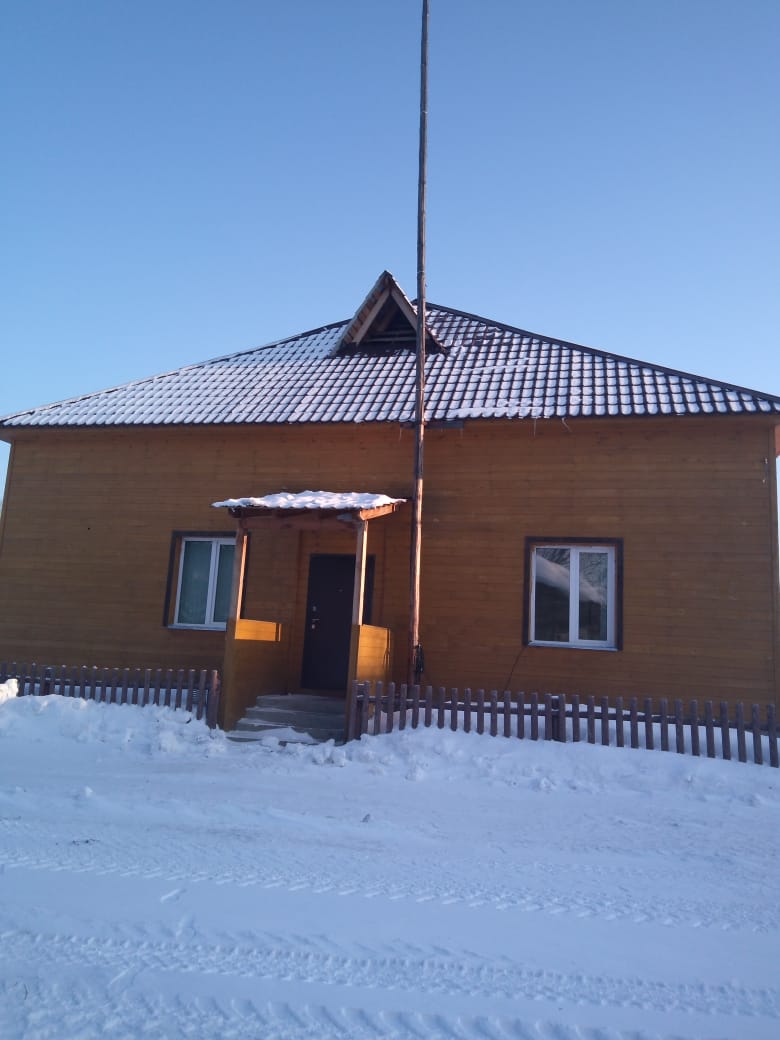 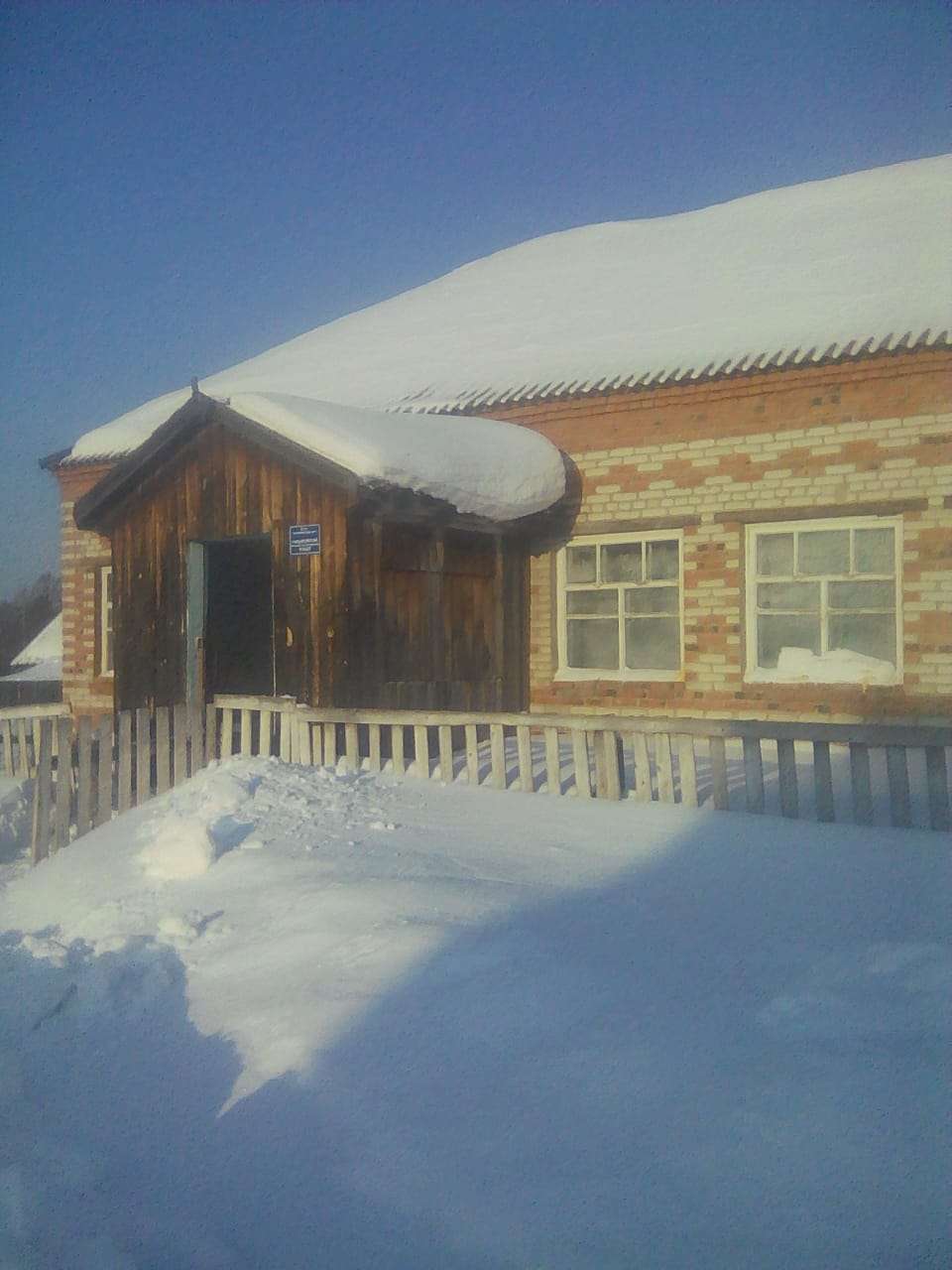 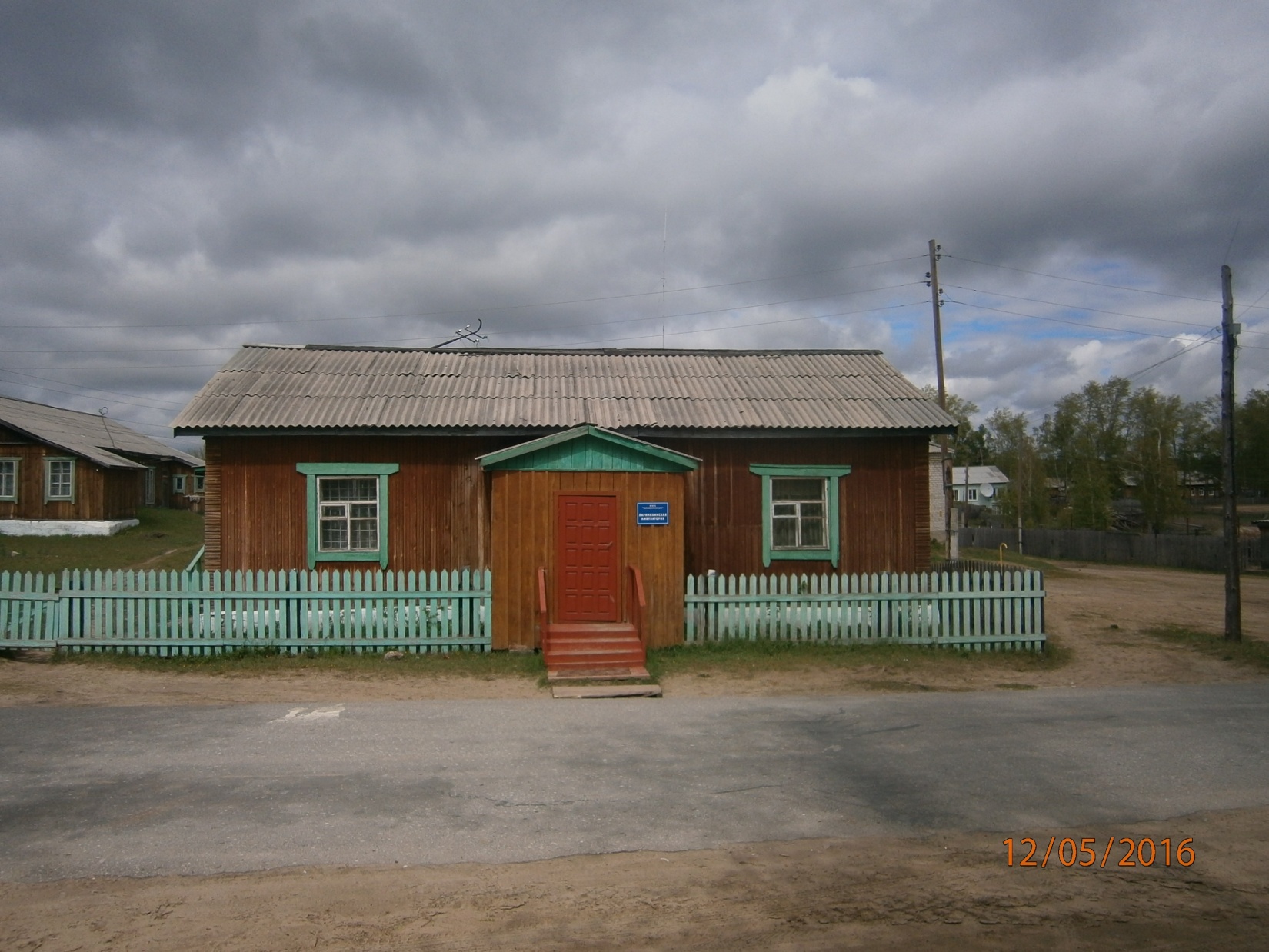 Вакцинация от COVID-19Полная вакцинация – 1107 чел. (100%)
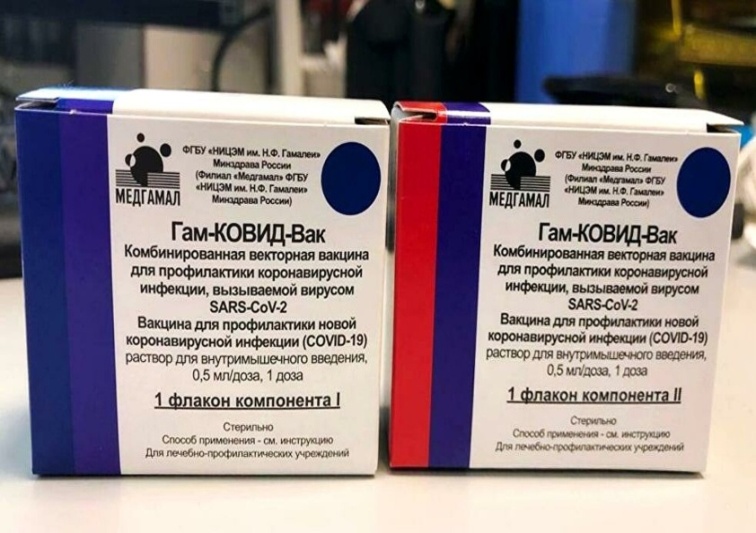 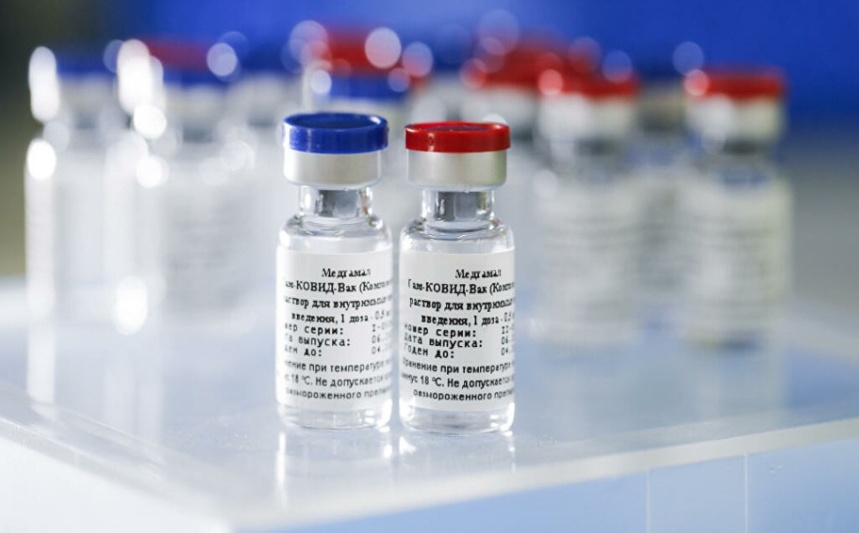 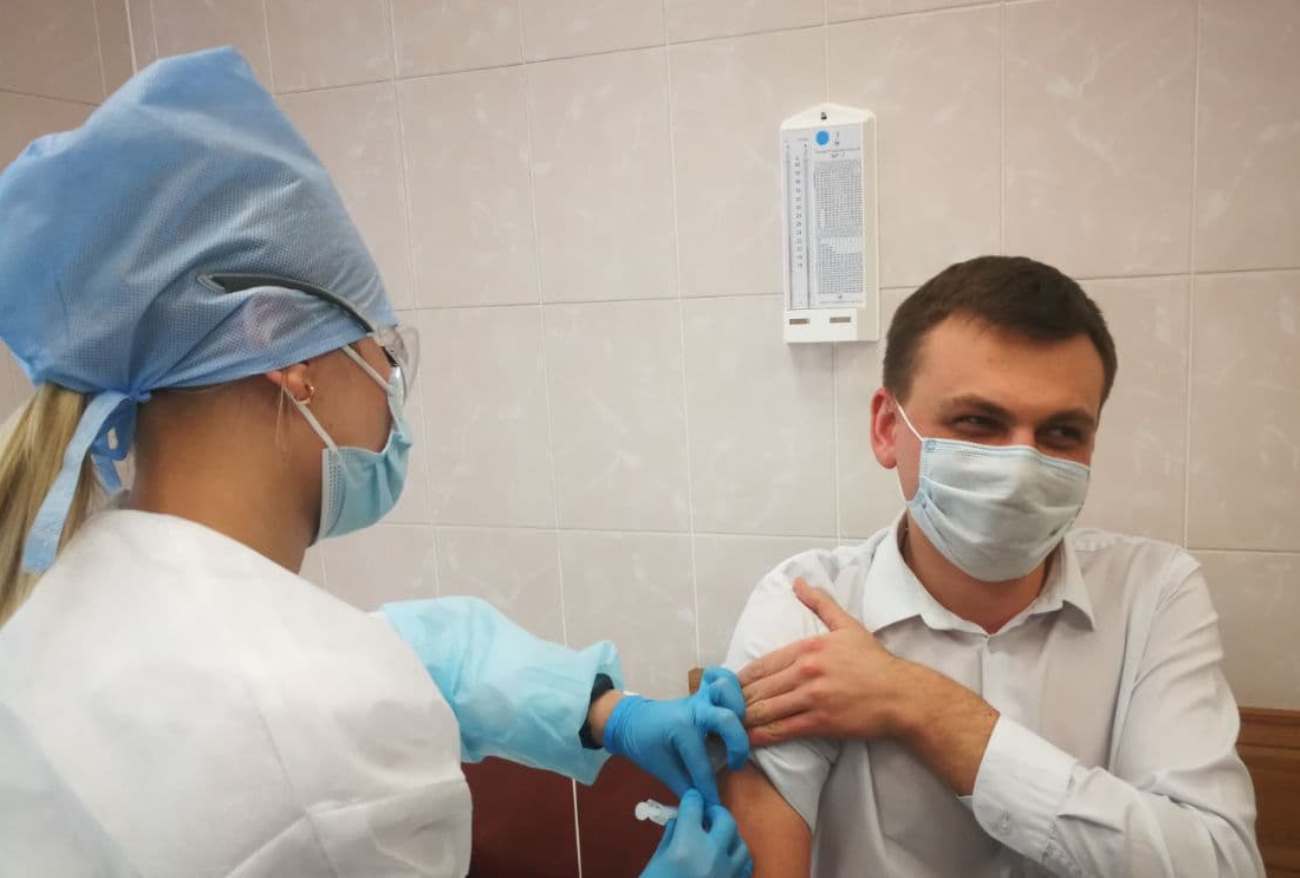 КультураСмотр - конкурс «Экокультурное пространство»
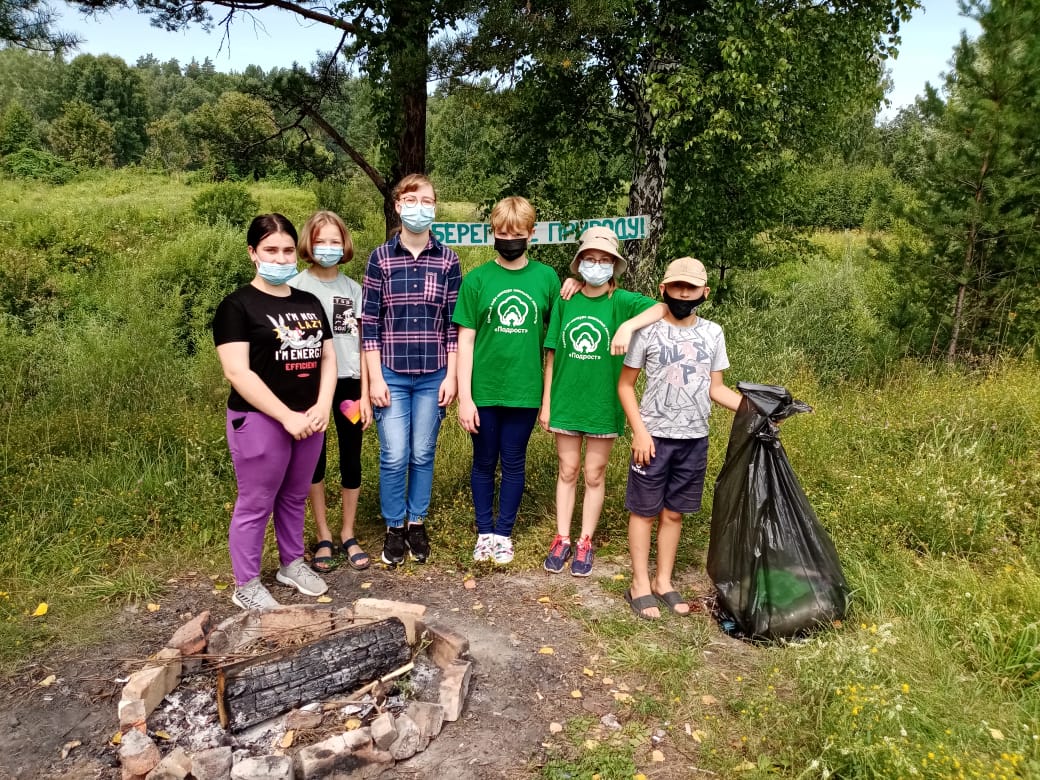 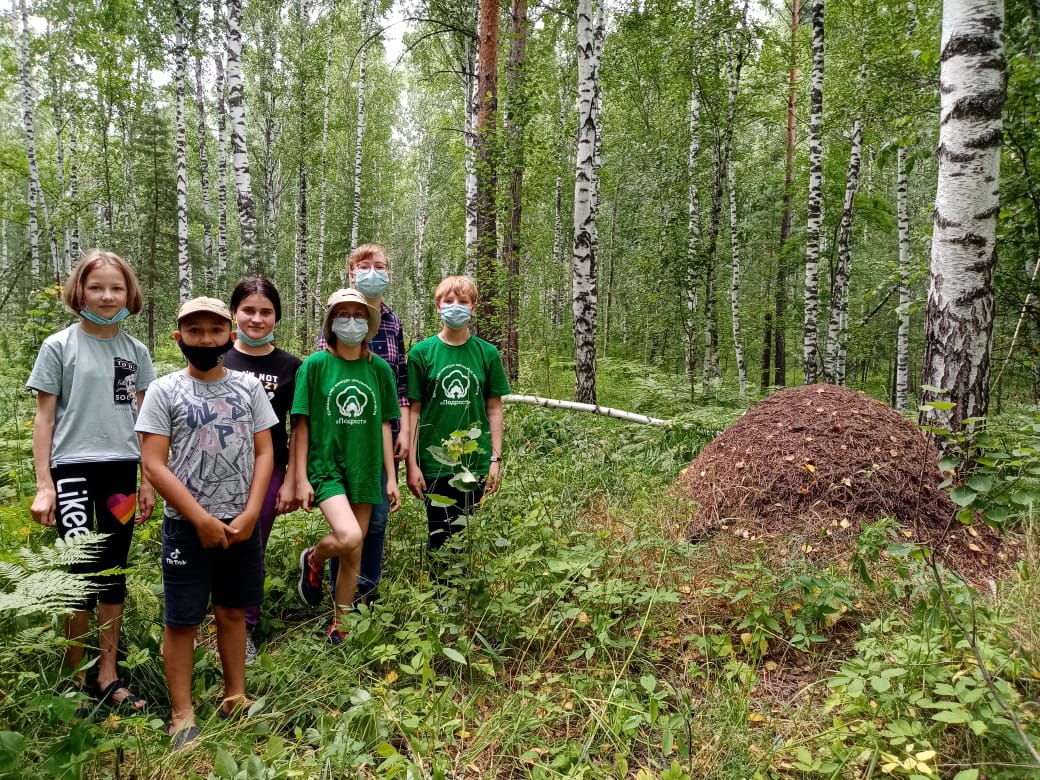 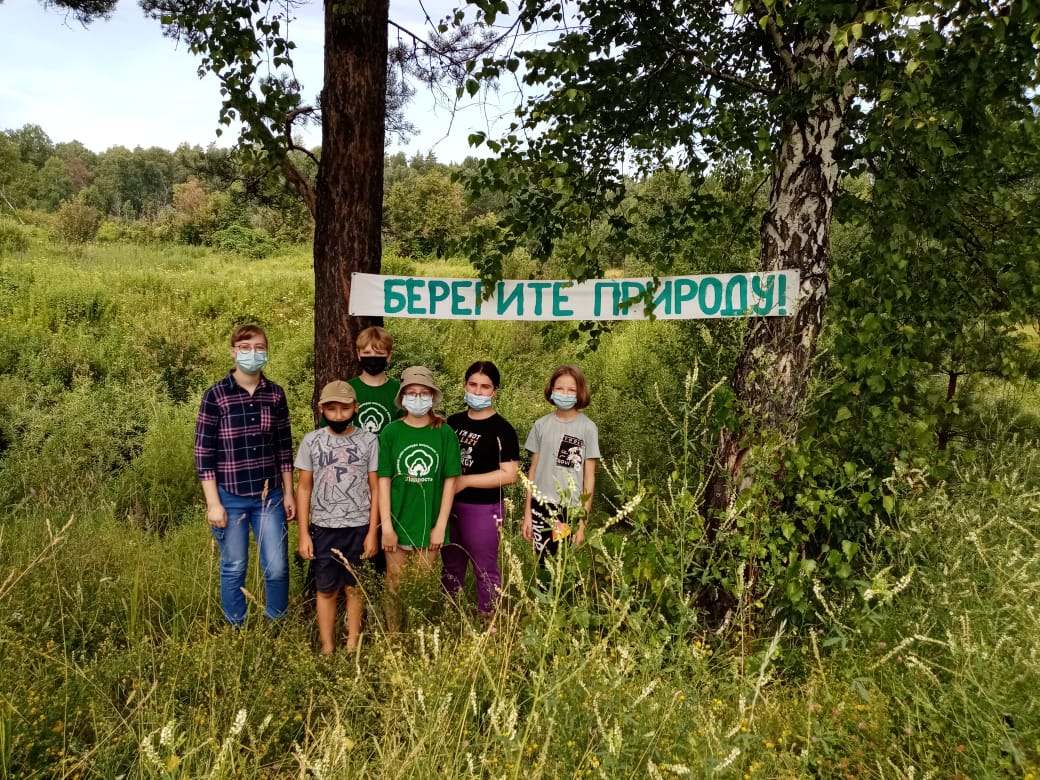 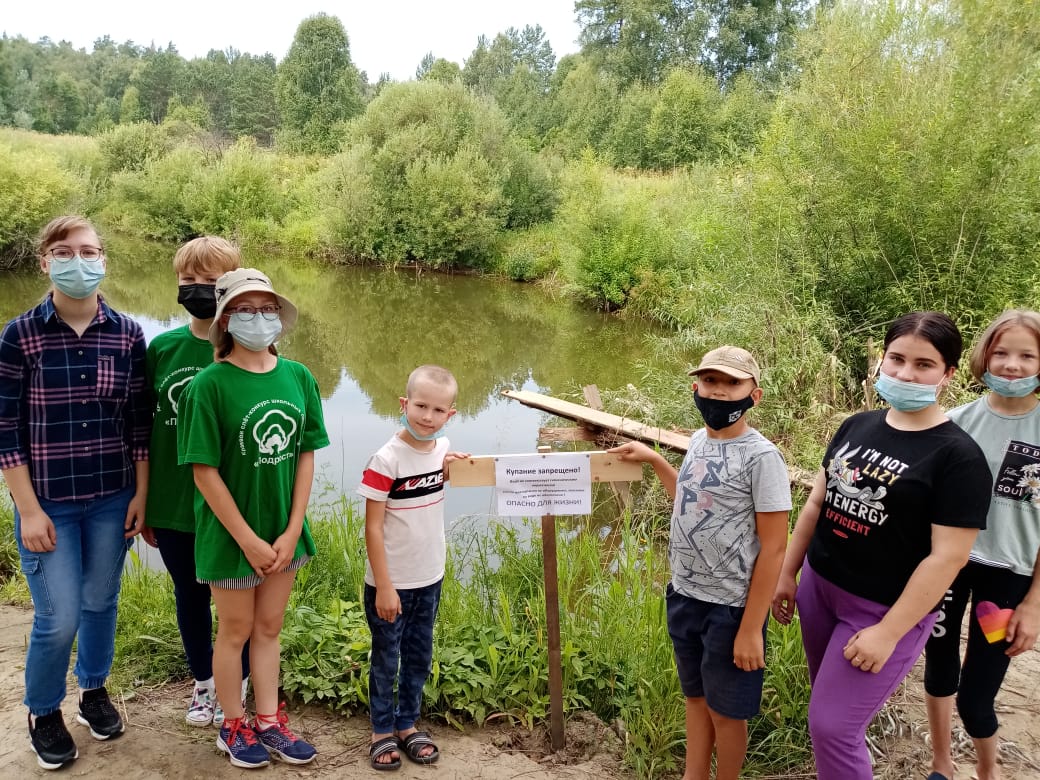 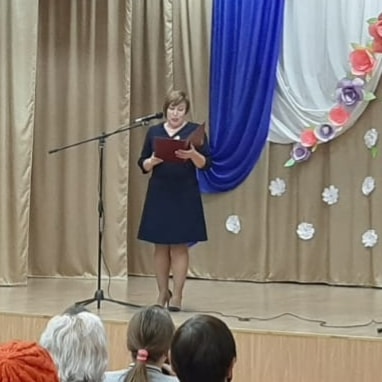 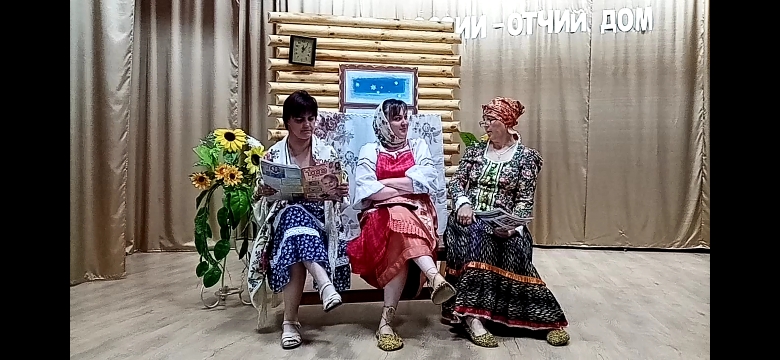 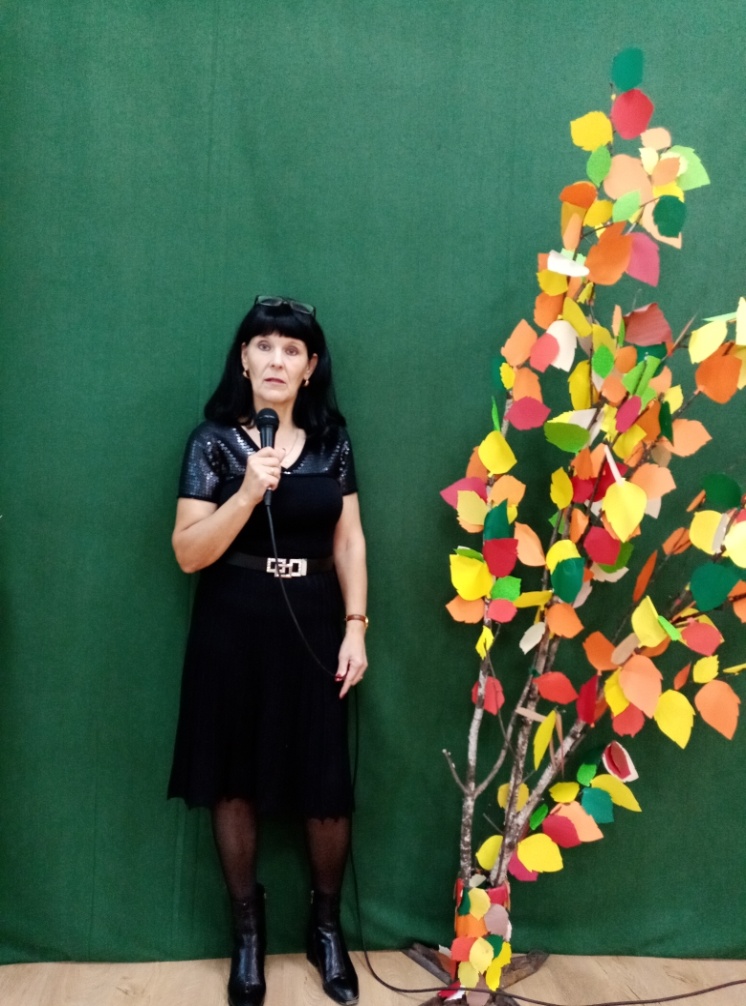 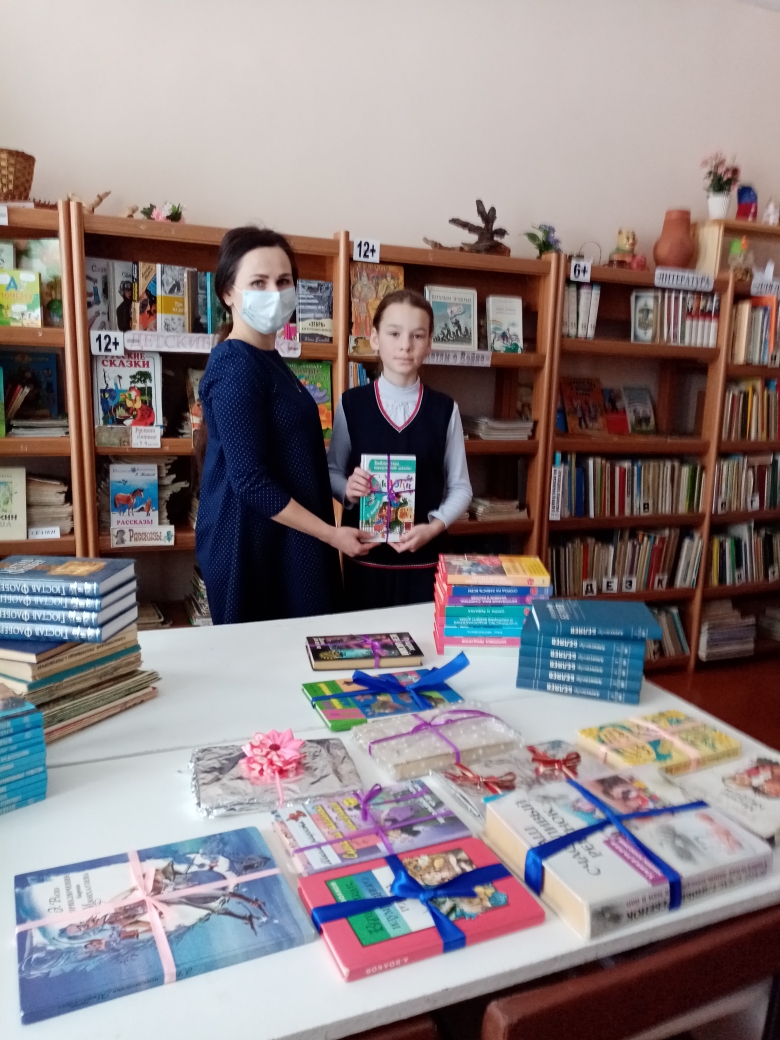 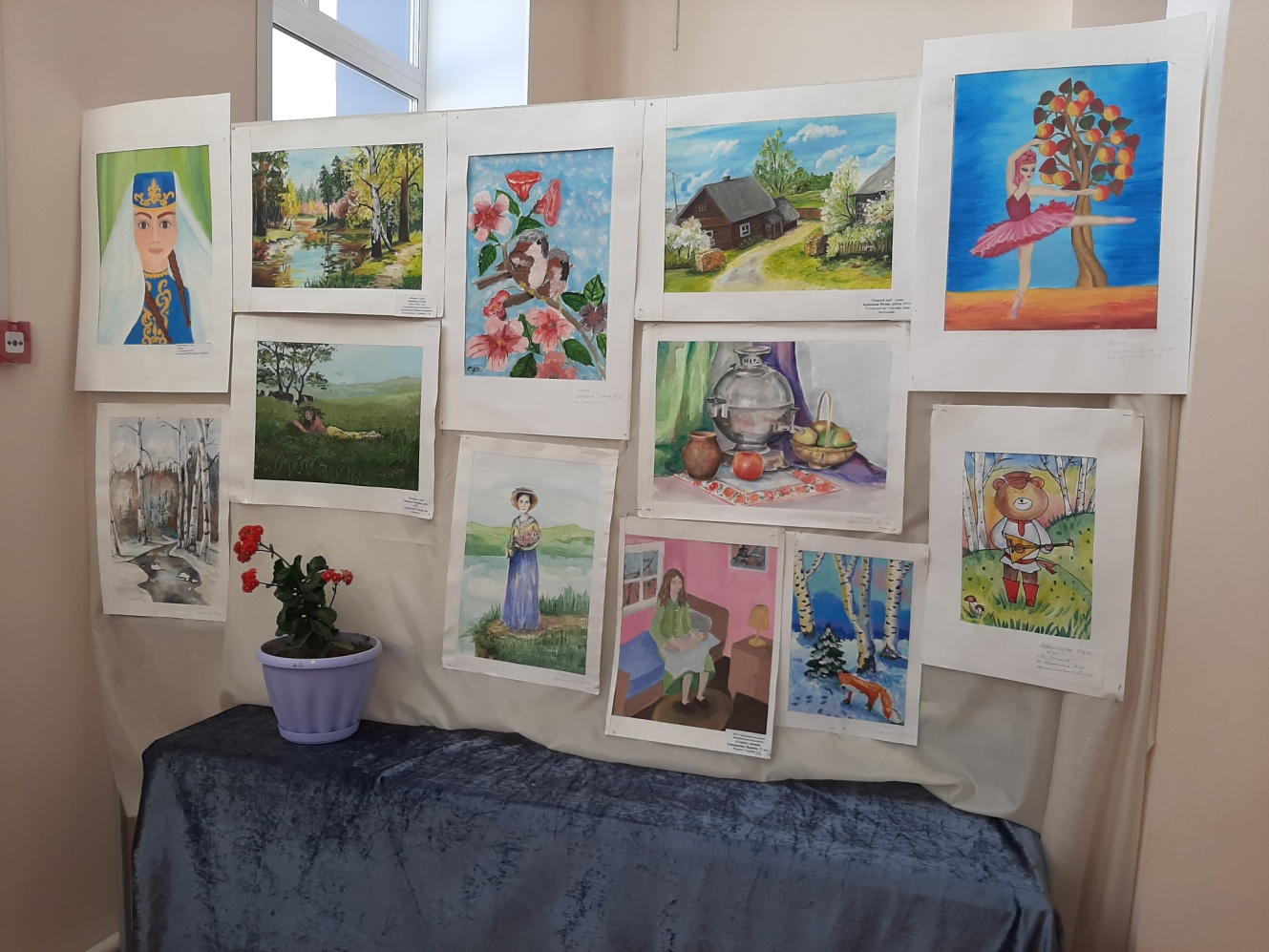 Программа поддержки местных инициатив Алтайского края, Проект «Монтаж уличного освещения» с. Шипицино
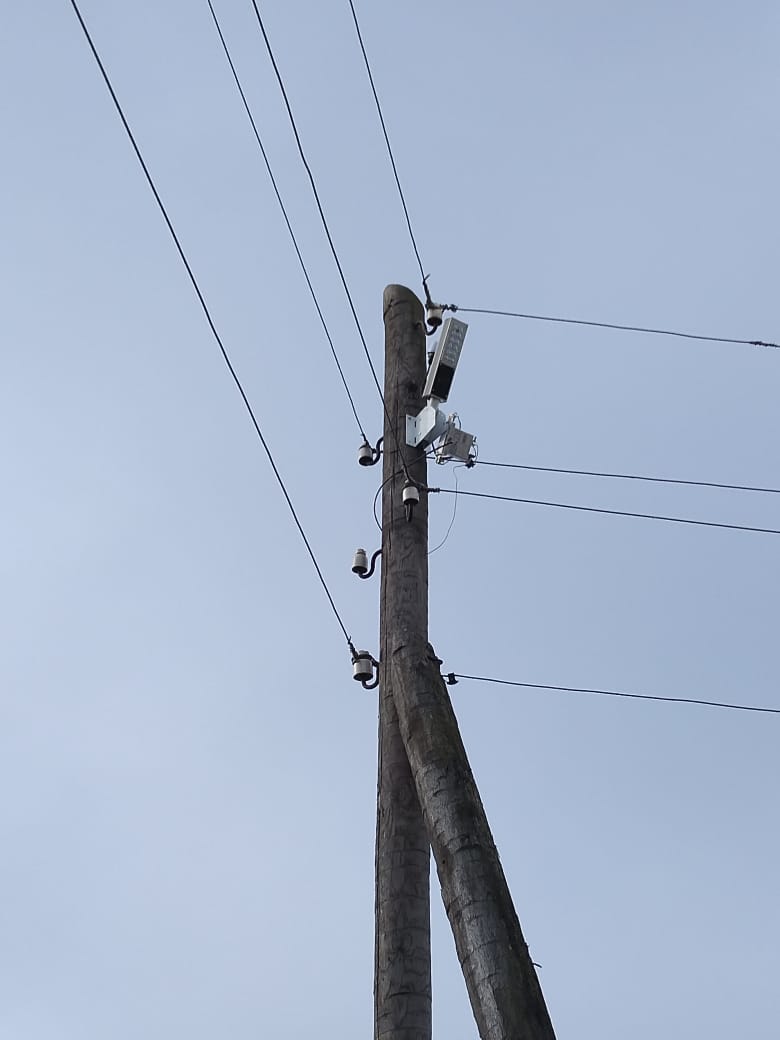 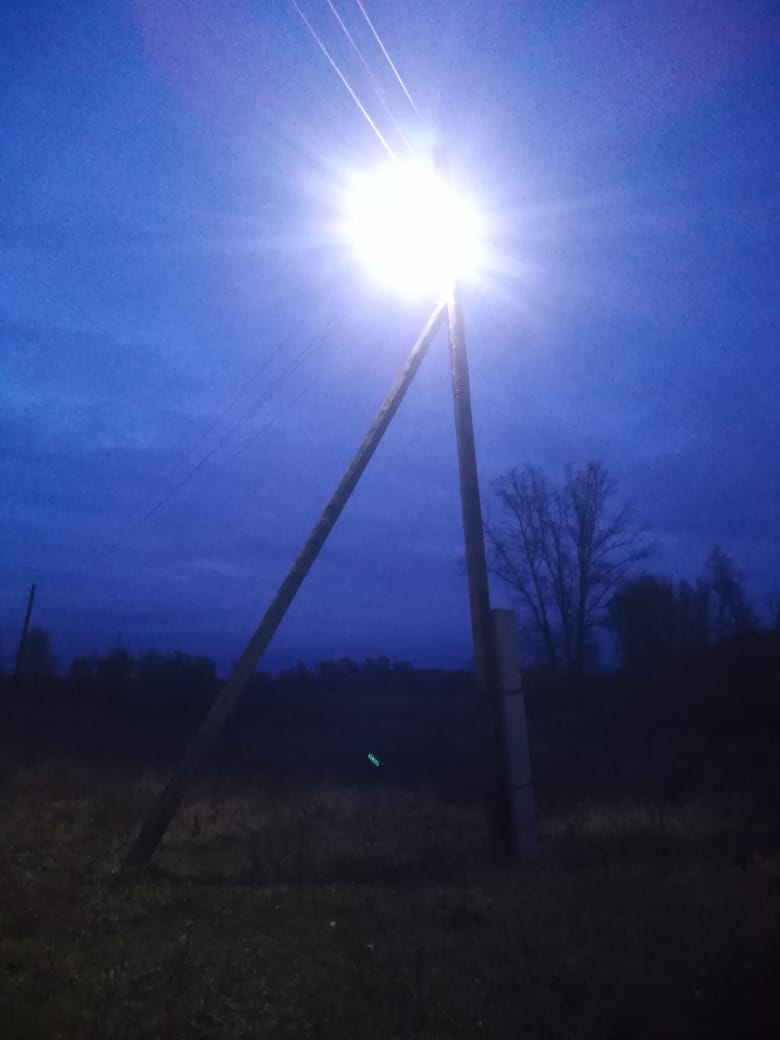 Сумма средств затраченных на реализацию проекта
Программа «Комплексное развитие сельских территорий», проект - универсальная спортивная площадка в с. Ларичиха
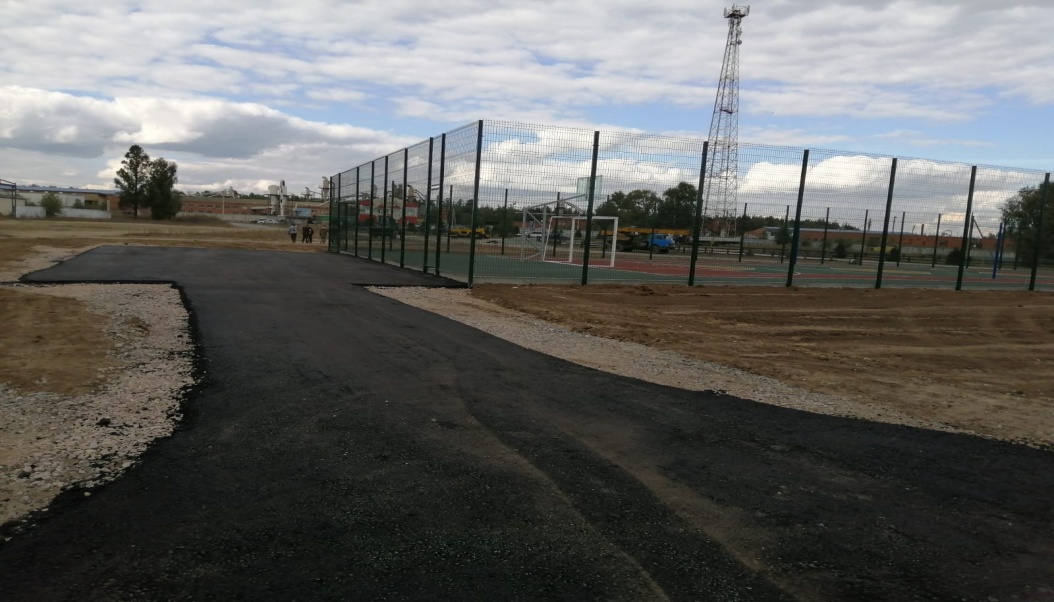 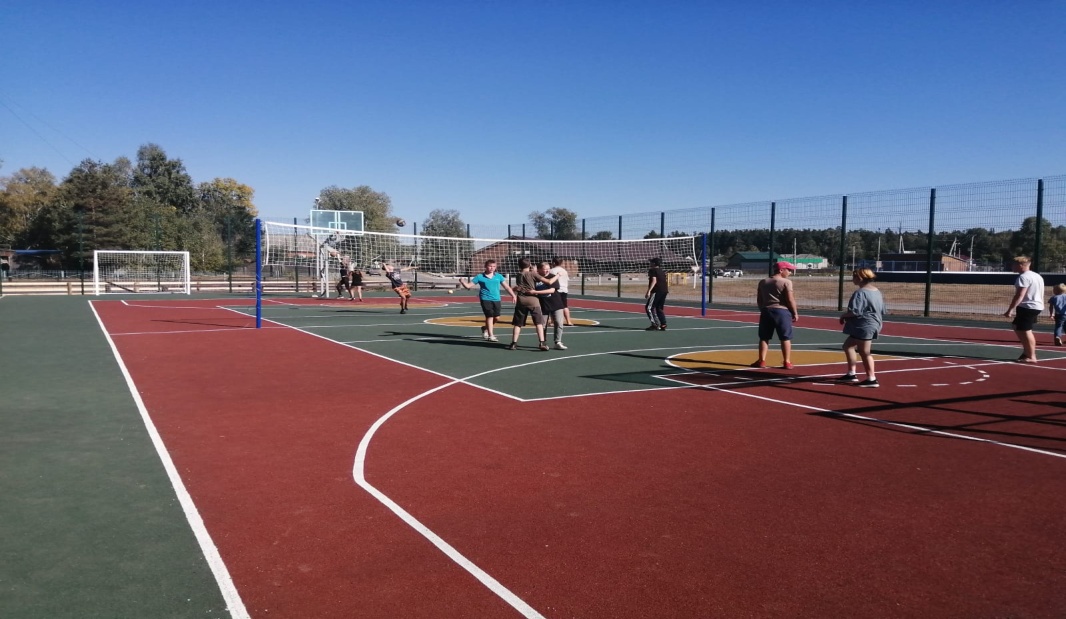 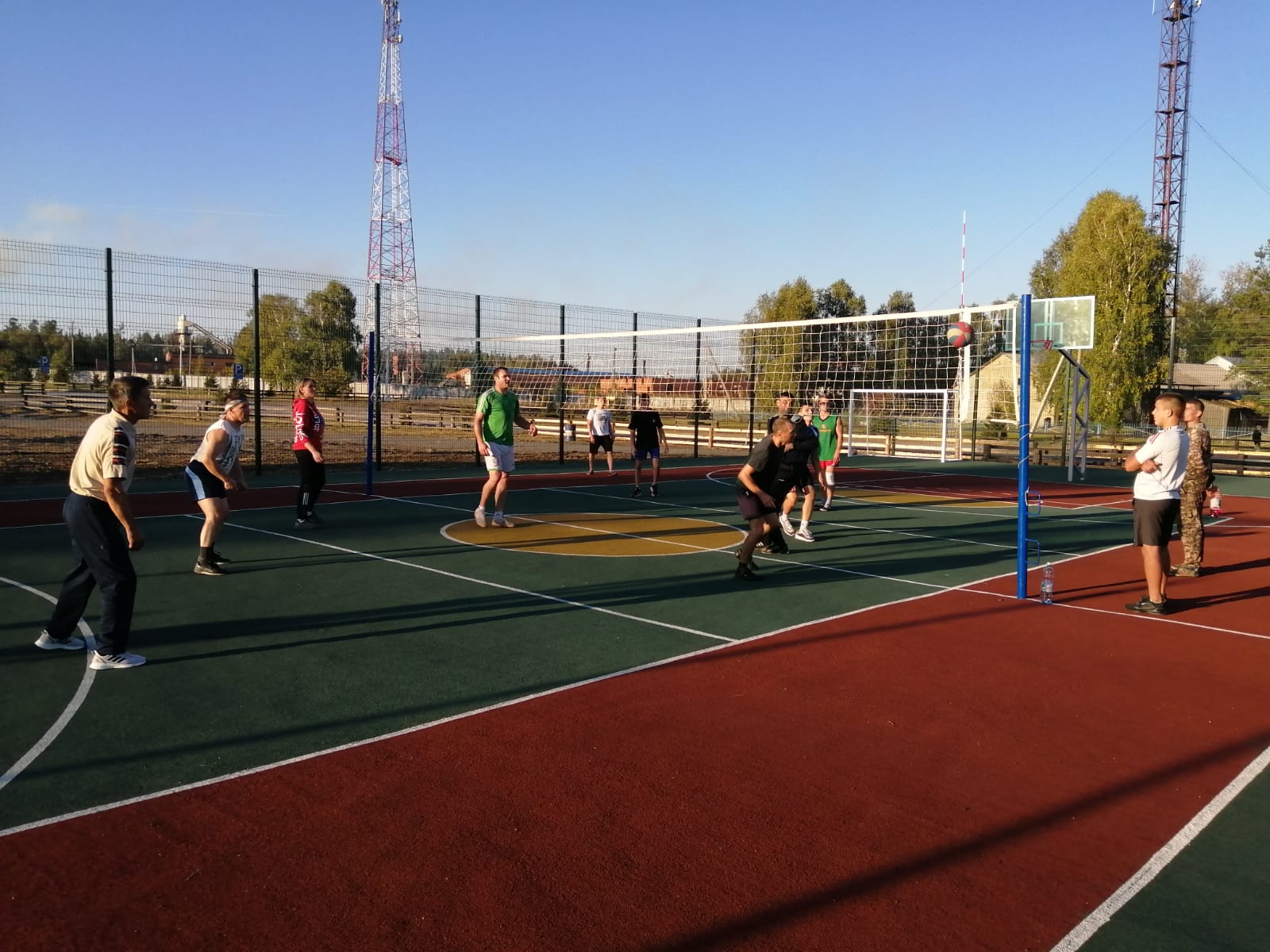 Сумма средств затраченных на реализацию проекта
Государственная программа Алтайского края «Формирование современной городской среды» - проект благоустройство территории Центра Досуга
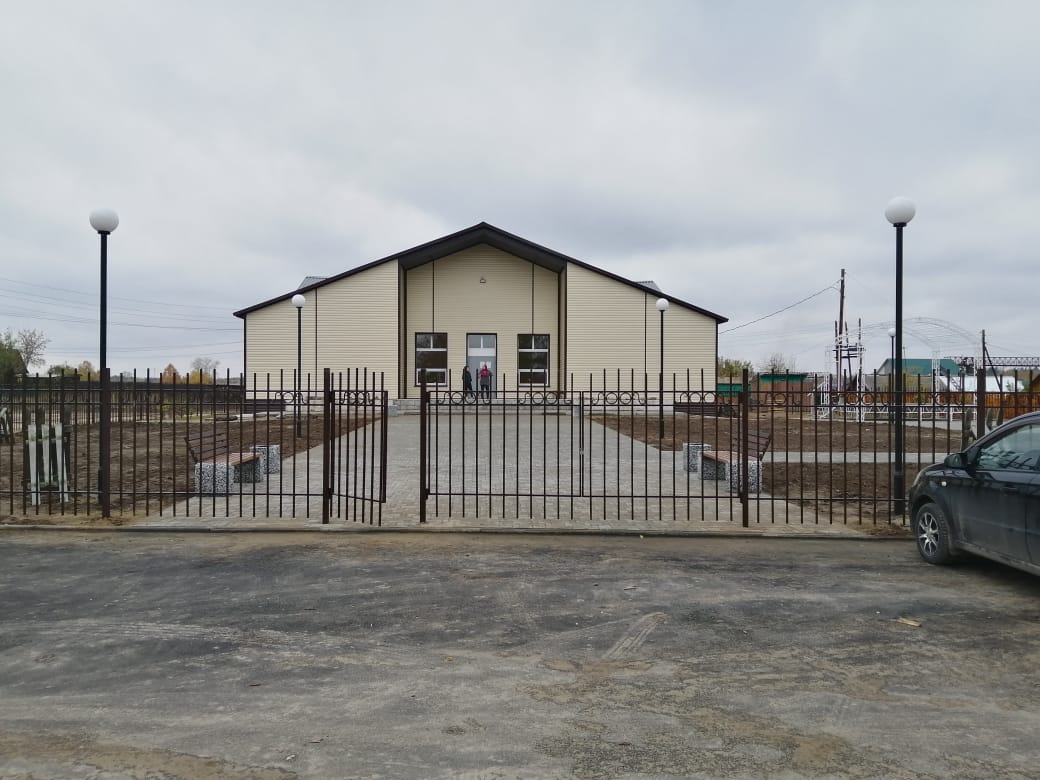 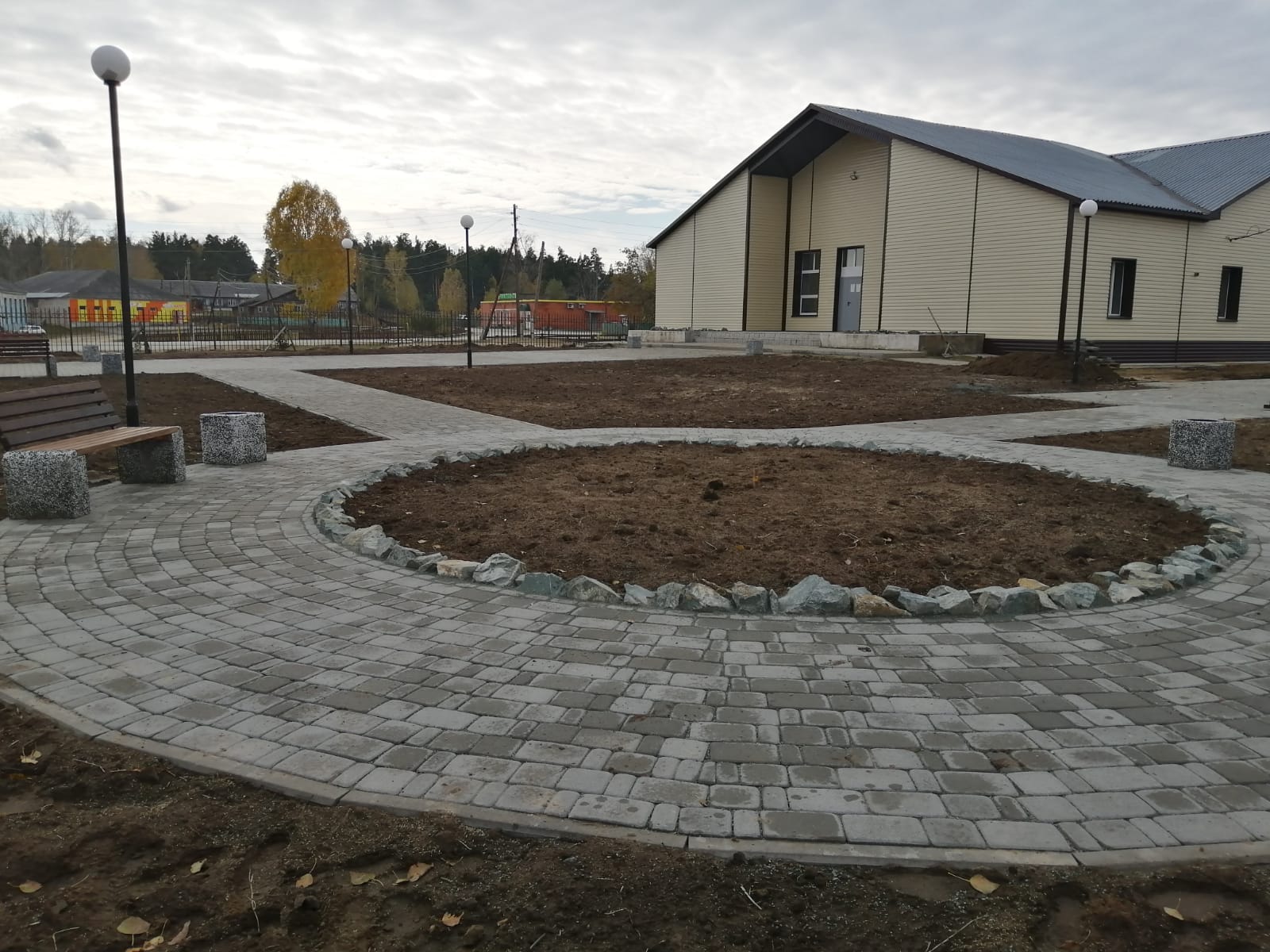 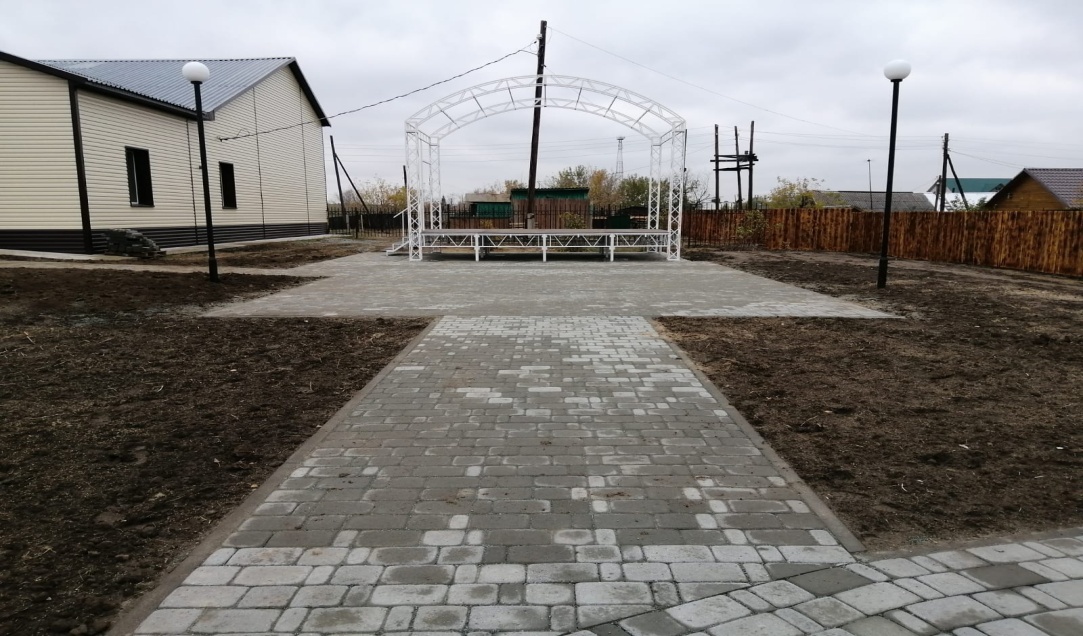 Сумма средств затраченных на реализацию проекта
Строительство новой школы в с. Ларичиха, подрядчик ООО «Новострой»
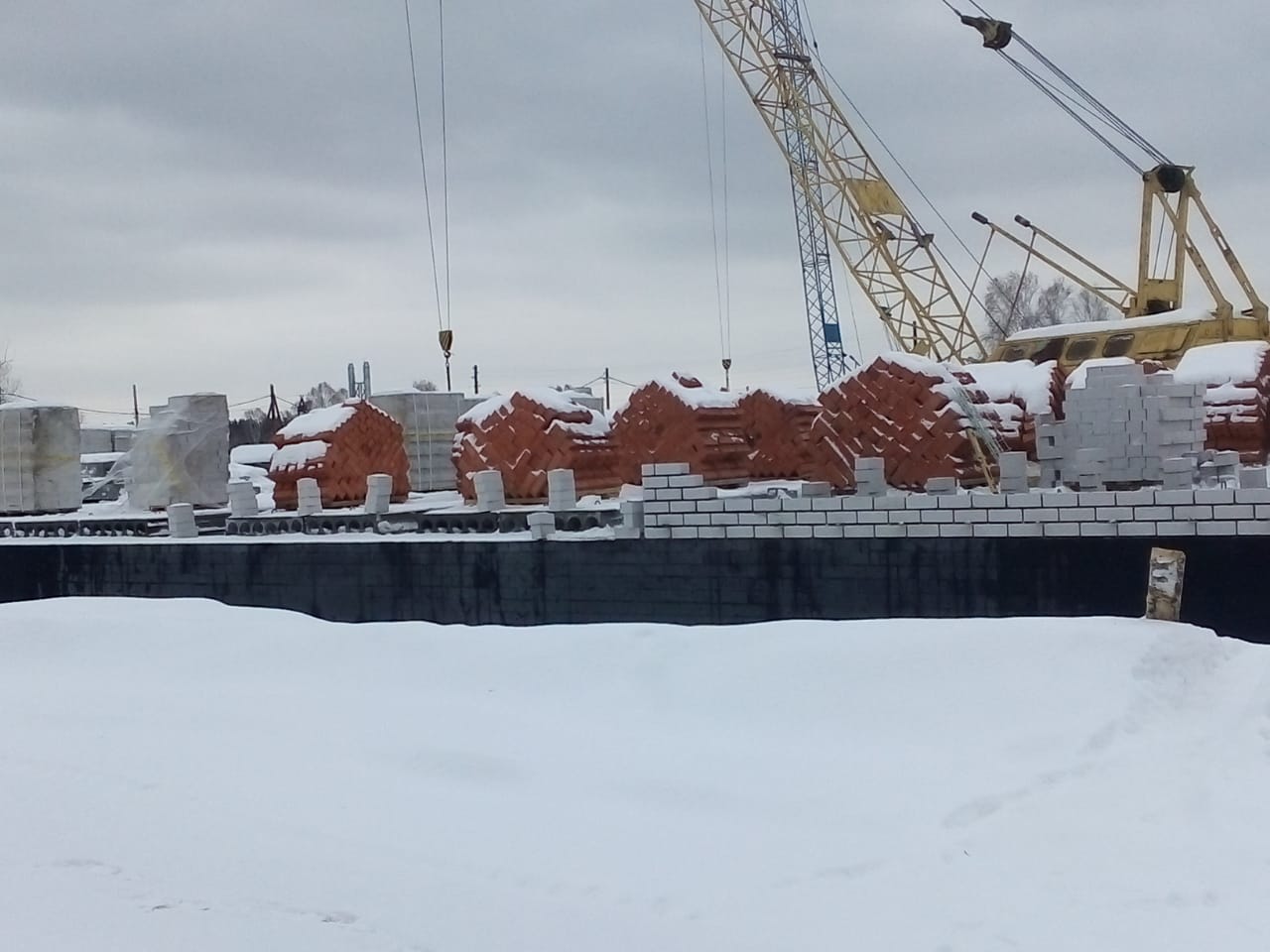 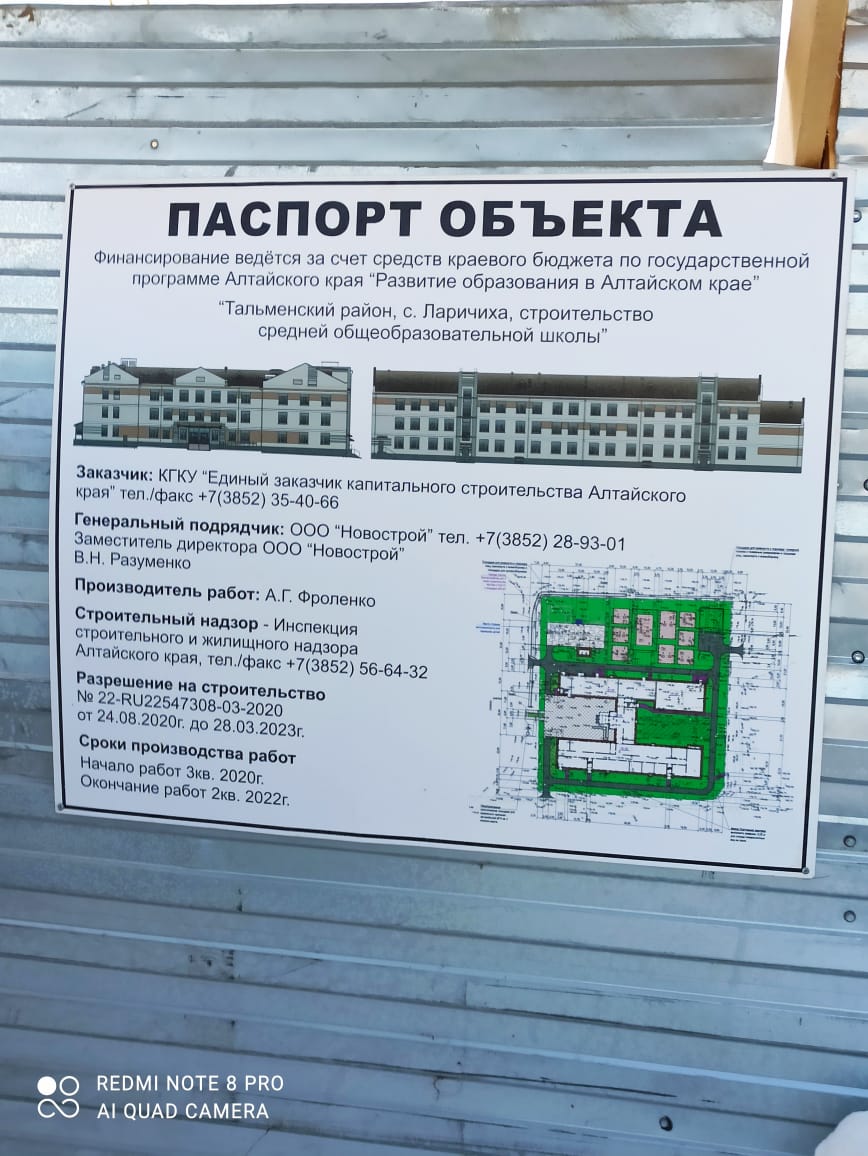 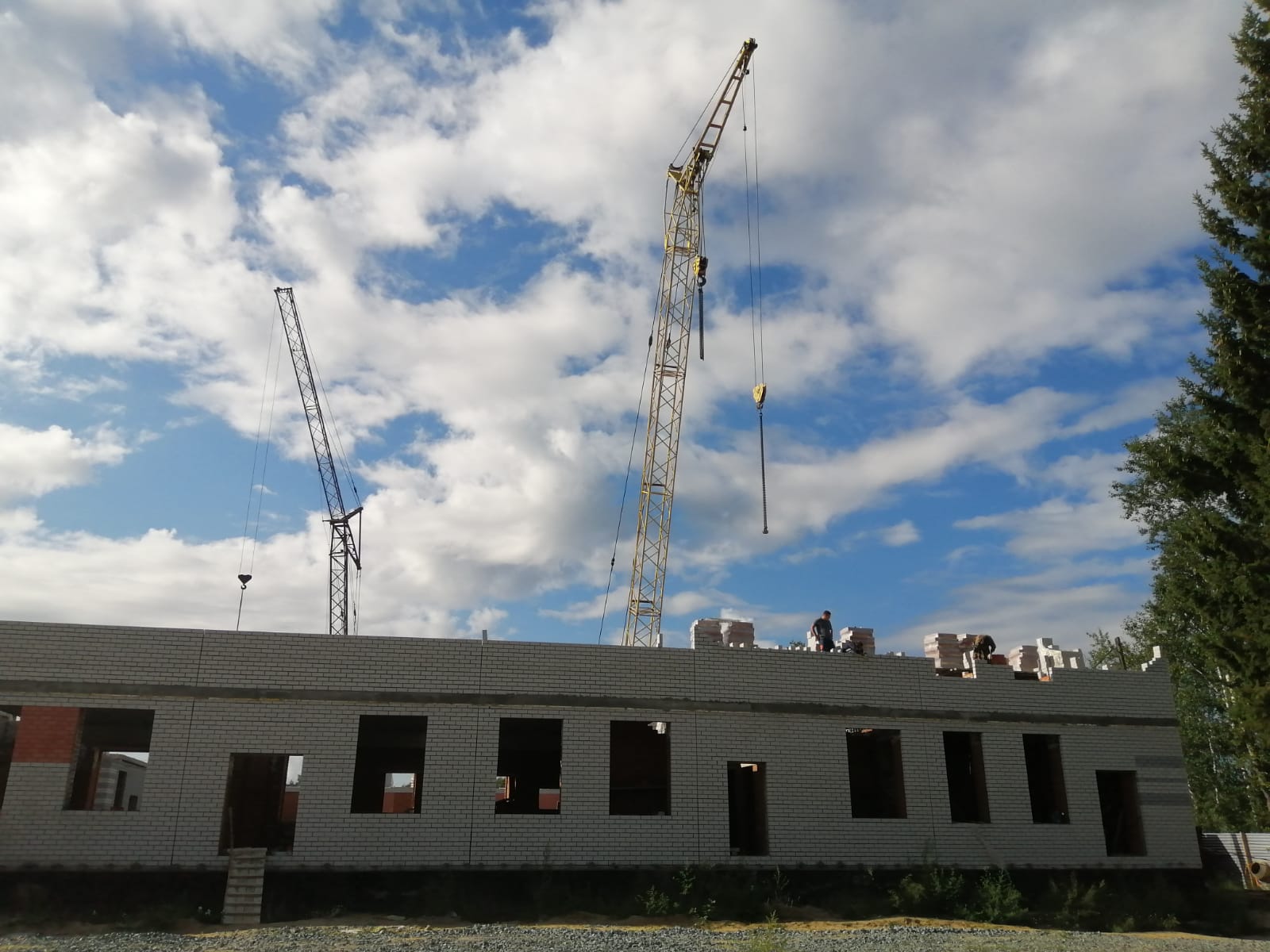 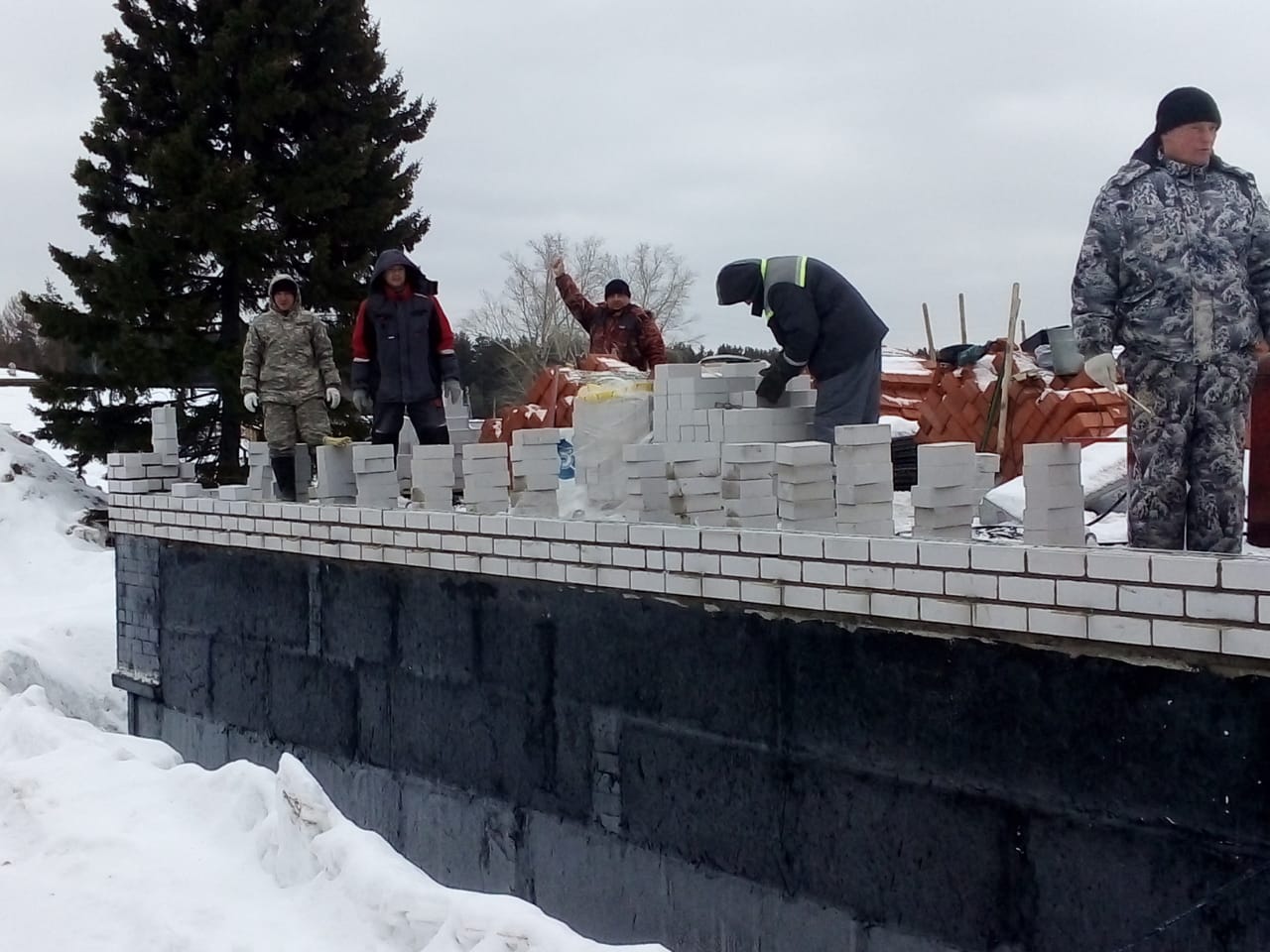 Субботник на территории кладбища
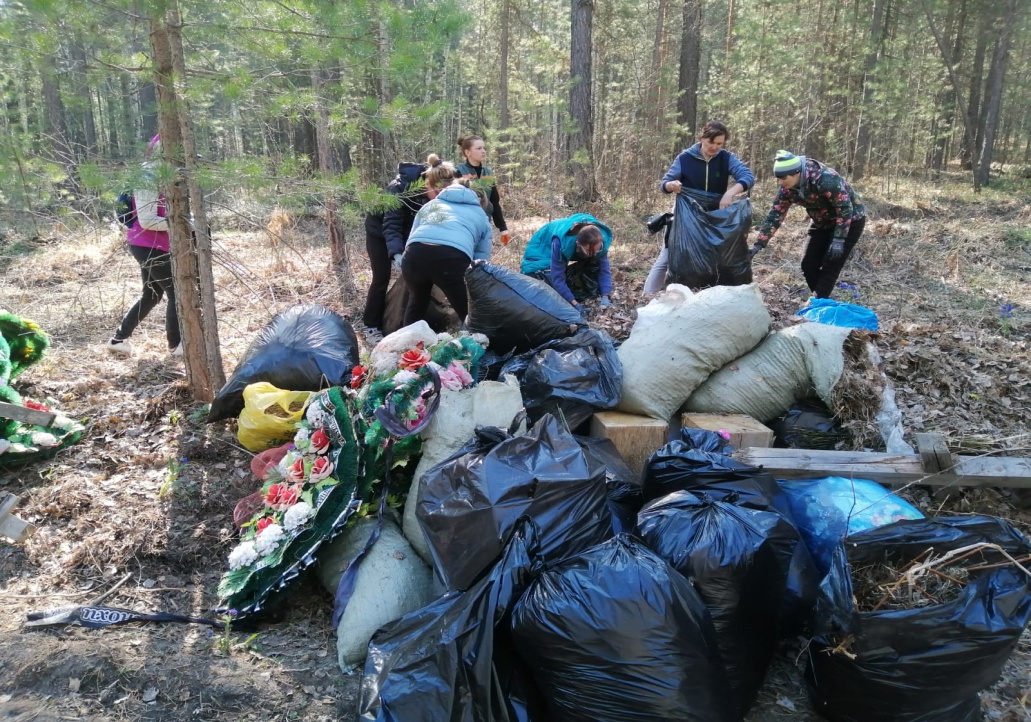 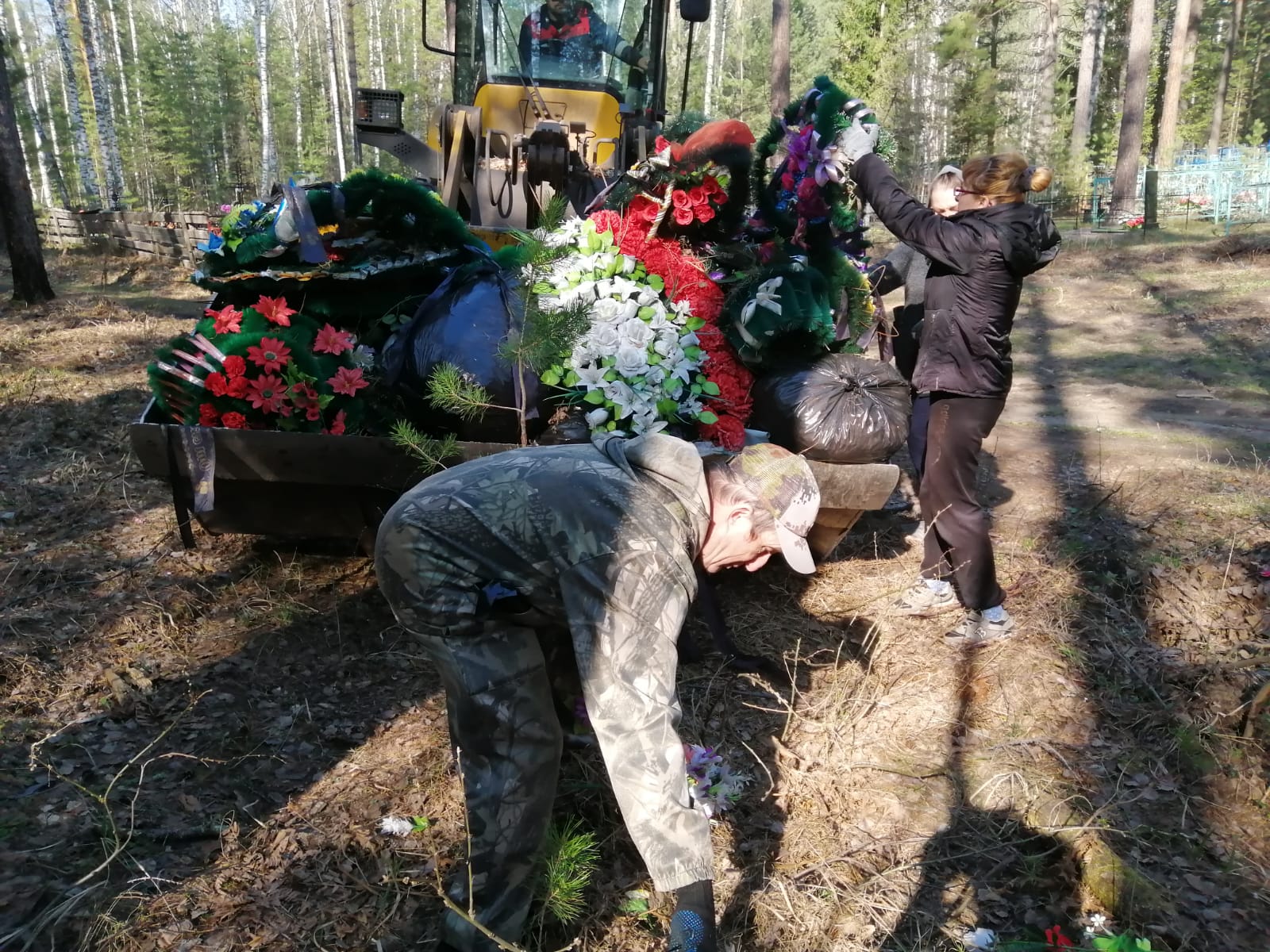 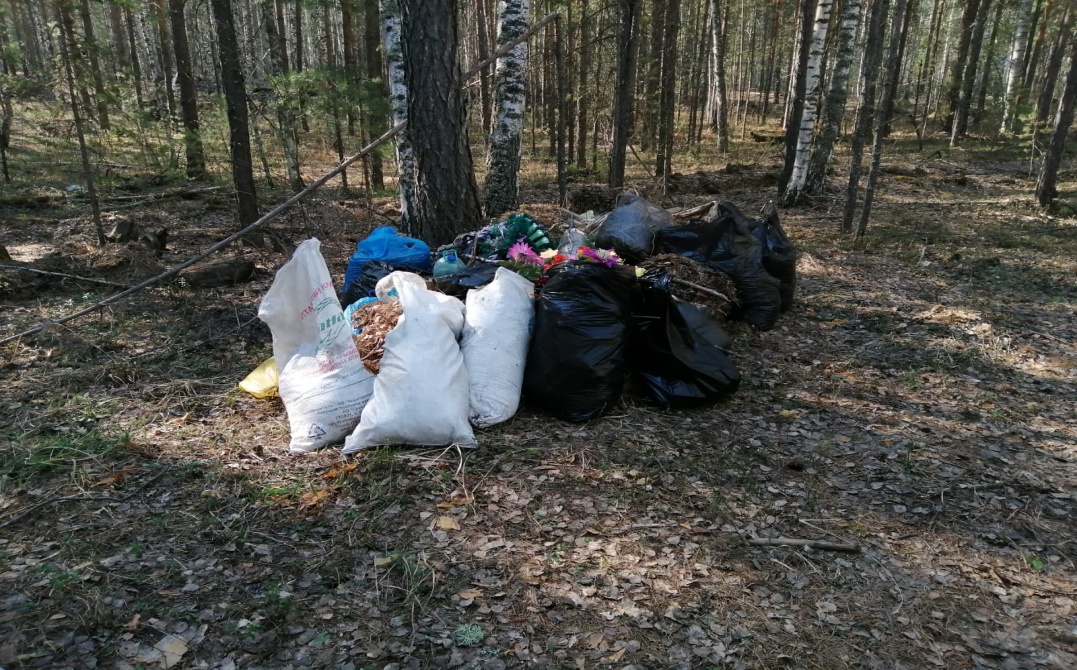 Субботник на территории парка
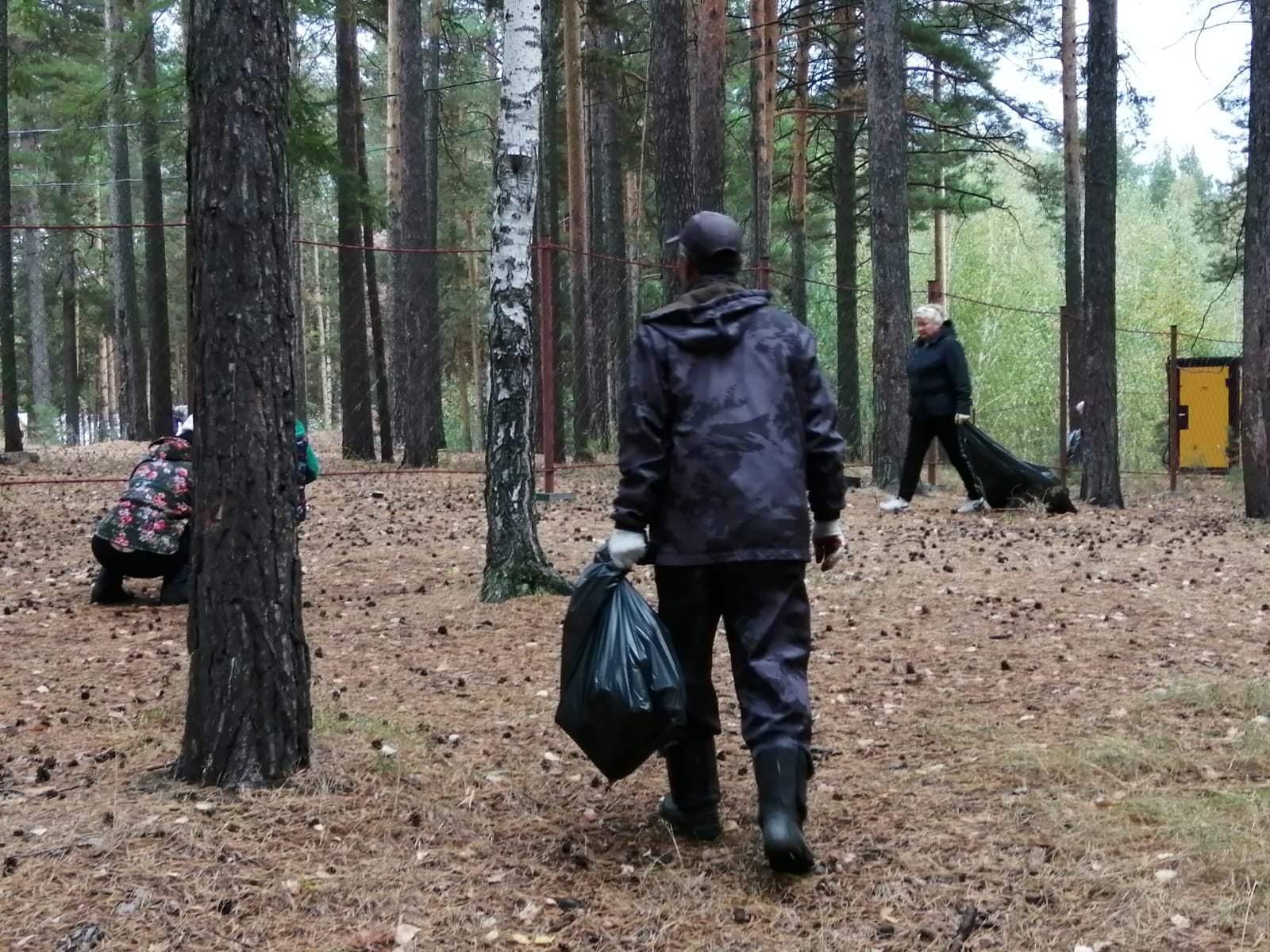 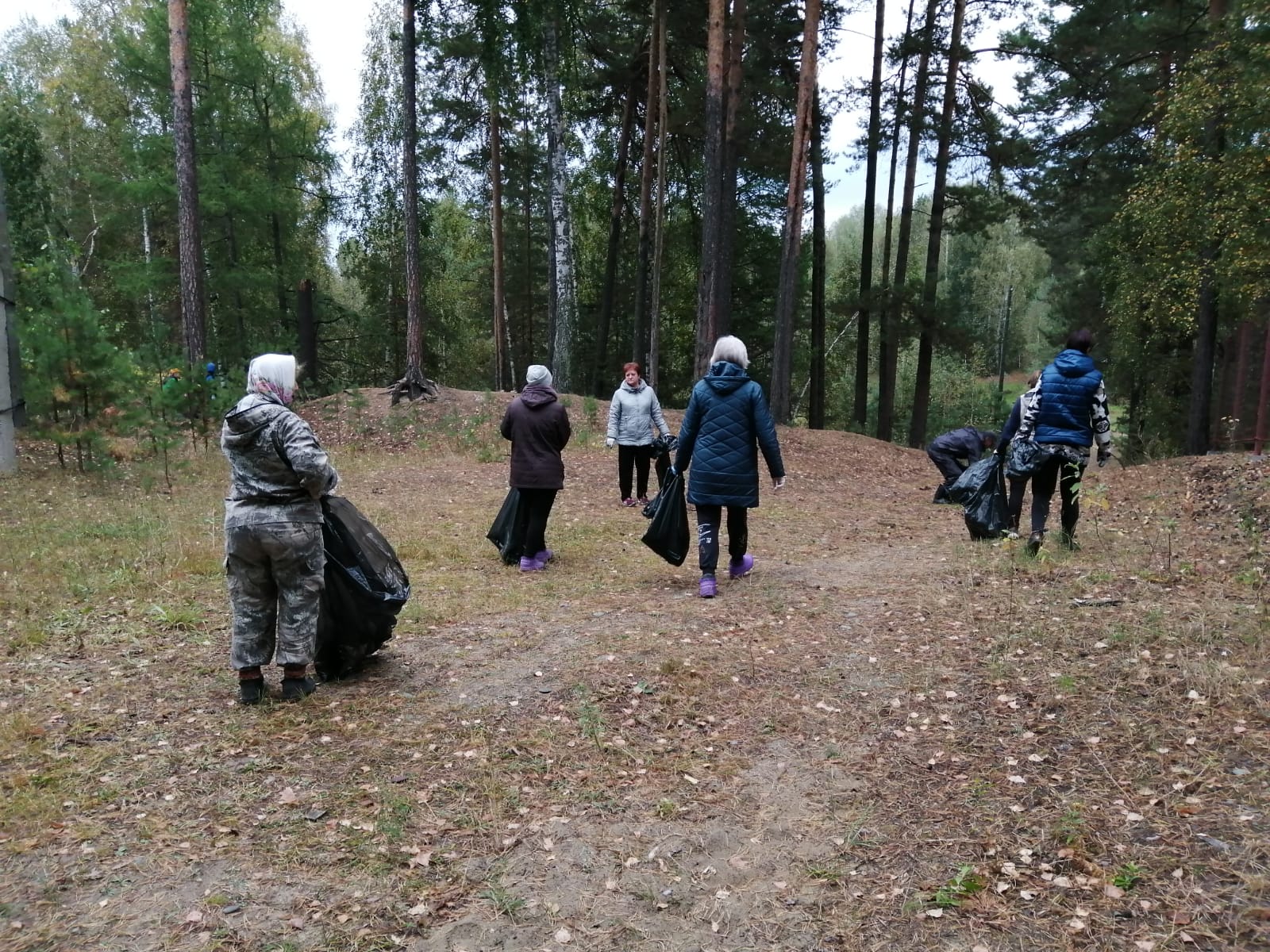 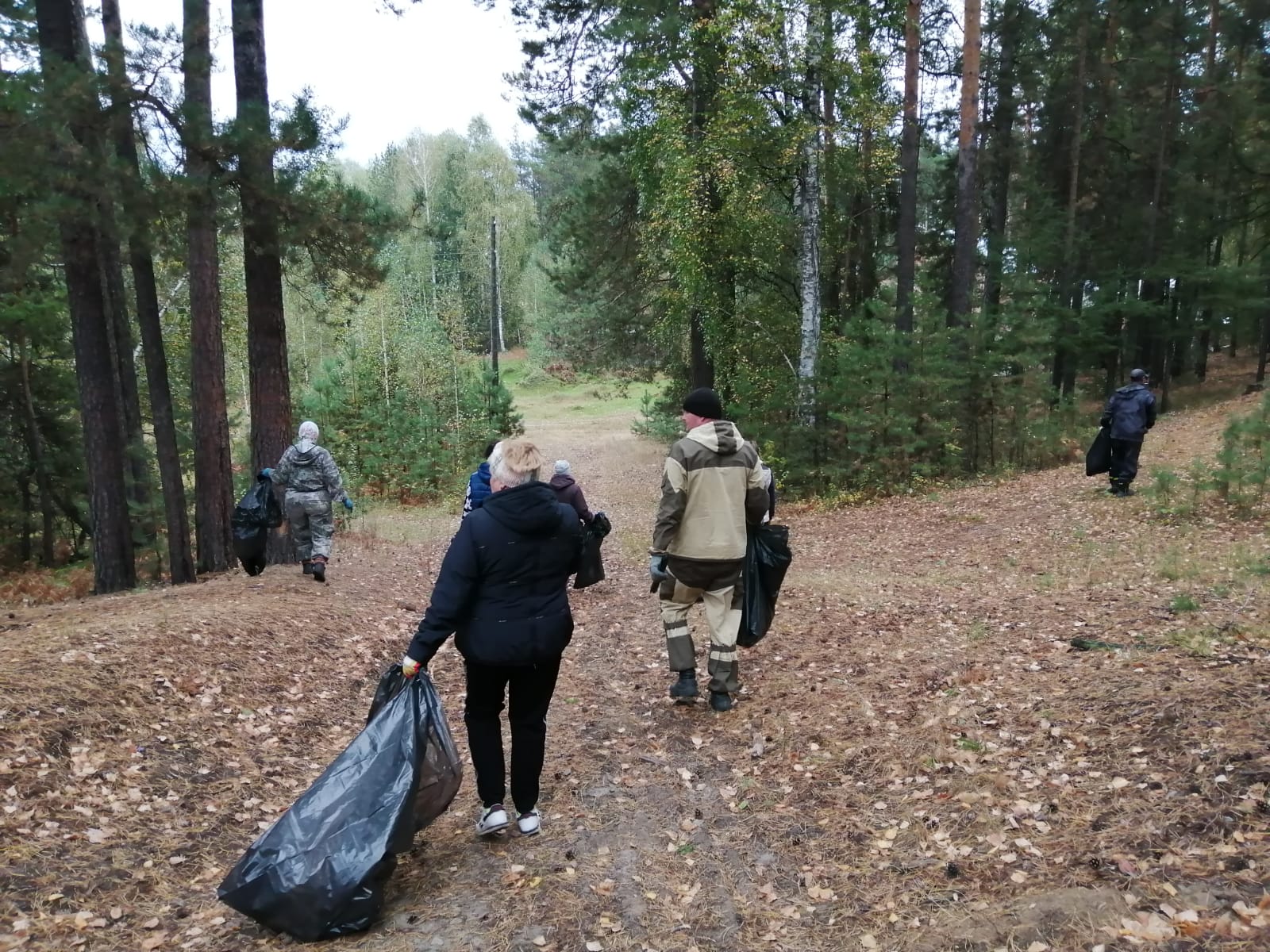 Уборка территории памятника ВОВ
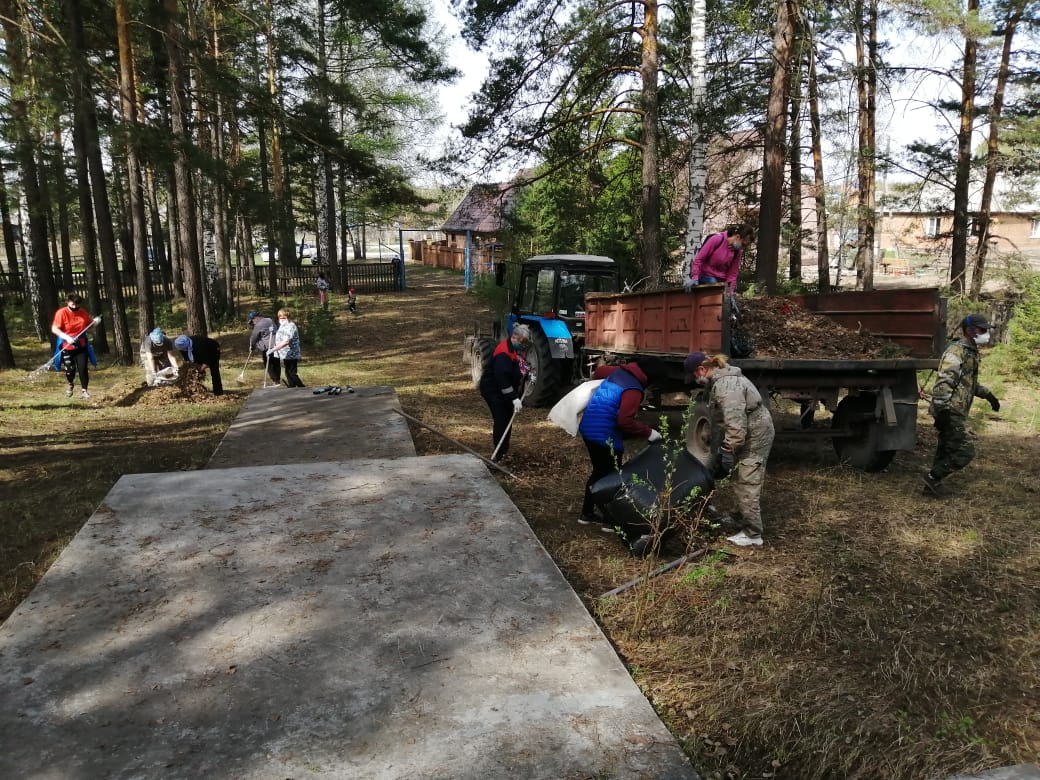 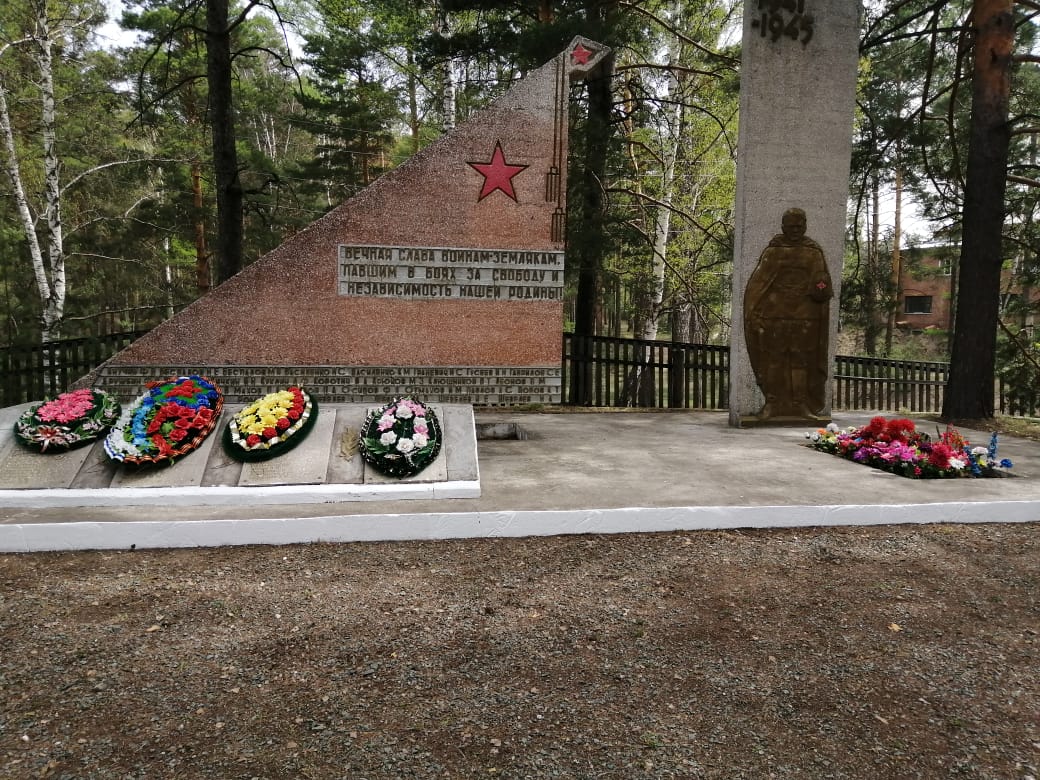 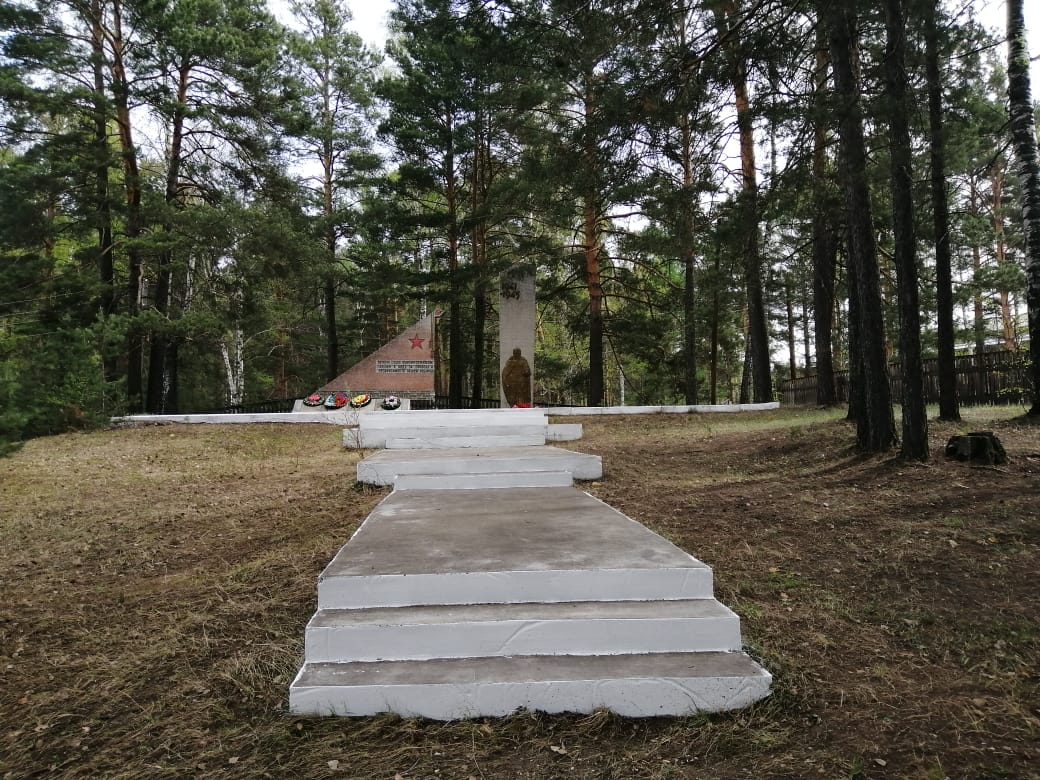 Администрация
Работа администрации с населением
Разработано и принято: 42 постановлений,  8 распоряжений
Выдано: 475 справок и выписок из похозяйственных книг
Ведется похозяйственный учет в электронном виде и 22 похозяйственные книги. 
Совершено: 59 нотариальных действий на сумму 8730 рублей, освобождено на основании Налогового кодекса 40 обратившихся на сумму 400 рублей 
Прокуратура: отработаны запросы и подготовлено 47 ответов
ВУС: На воинском учёте состоят 533 человек, в том числе 54 призывника.
МФЦ: Оказано 493 услуги 
Комиссия по делам несовершеннолетних: проведено 20 рейдов
СОВЕТ ДЕПУТАТОВ
направления деятельности:
Нормотворческая деятельность,
Утверждение бюджета,
Решение вопросов местного значения,
Взаимодействие с органами местного самоуправления, общественными организациями, 
   работа в комиссиях,
Работа с избирателями.

За 2021 год проведено 10 сессий Совета депутатов, рассмотрено 35 вопросов, принято 16 НПА
Бюджет 2021 года
Собственные доходы, 1709,7  тыс. рублей
Безвозмездные поступления 9584,5  тыс. руб.
Безвозмездные поступления от негосударственных организаций (программа комплексное развитие сел/территорий) 1450,0
Основные статьи расхода бюджета поселения
общегосударственные вопросы  (налоги, зар. плата, коммунальные, содержание авто, содержание имущества)       			–  1362,6   тыс. руб.                                              
расходы на культуру                      –  429,9   тыс. руб.
национальная оборона (ВУС) 	–  257,0   тыс. руб.
национальная экономика 		–  1020,3  тыс. руб.
благоустройство , СМИ                 –  7670,4   тыс. руб.
пенсионное обеспечение 		–  109,4  тыс. руб.
ДОРОЖНАЯ ДЕЯТЕЛЬНОСТЬ
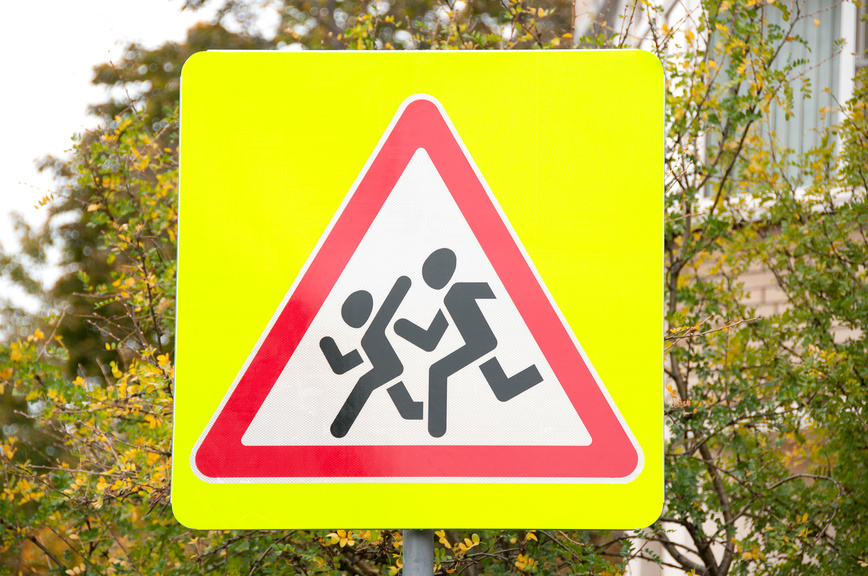 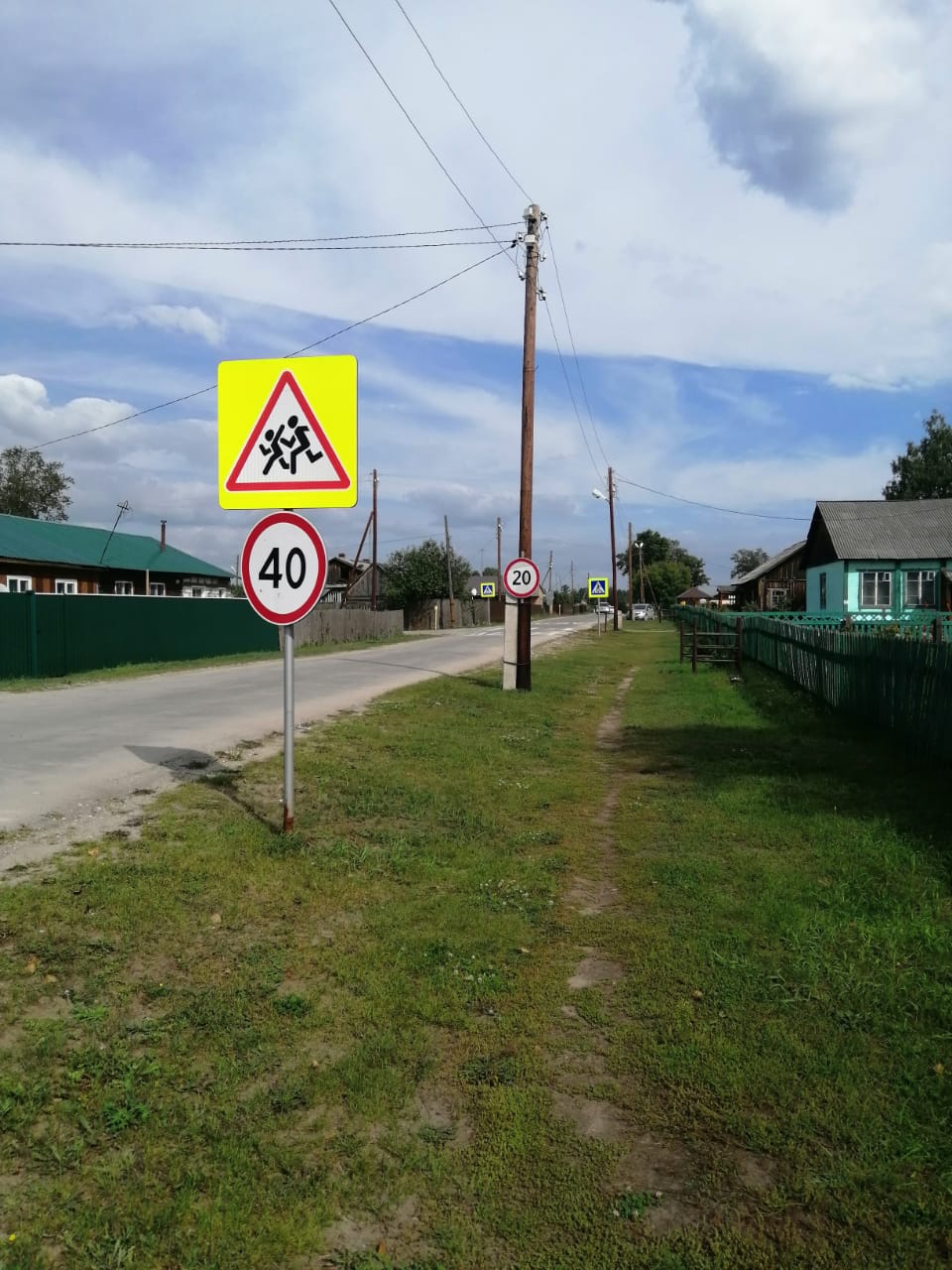 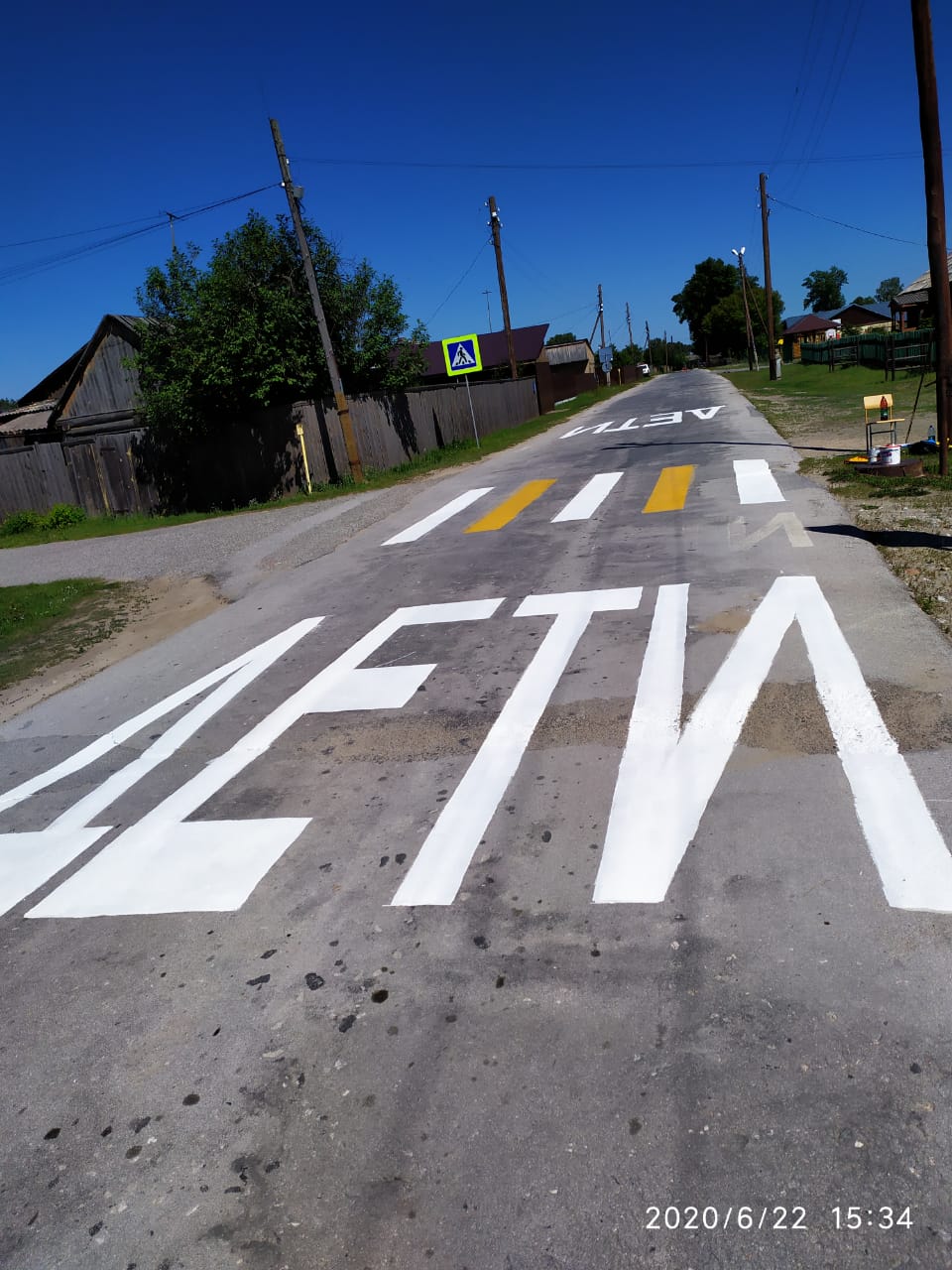 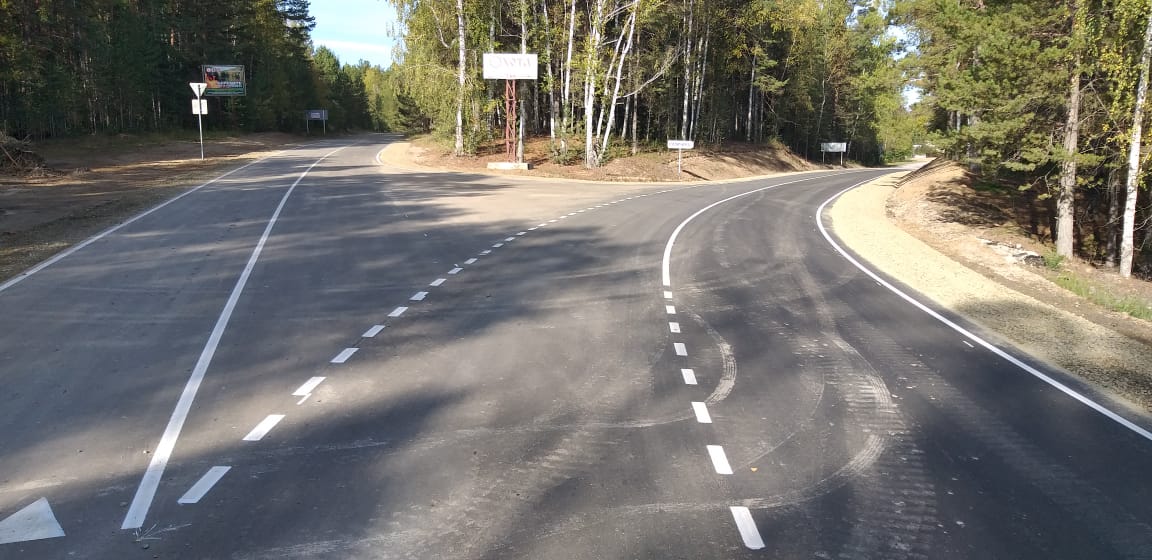 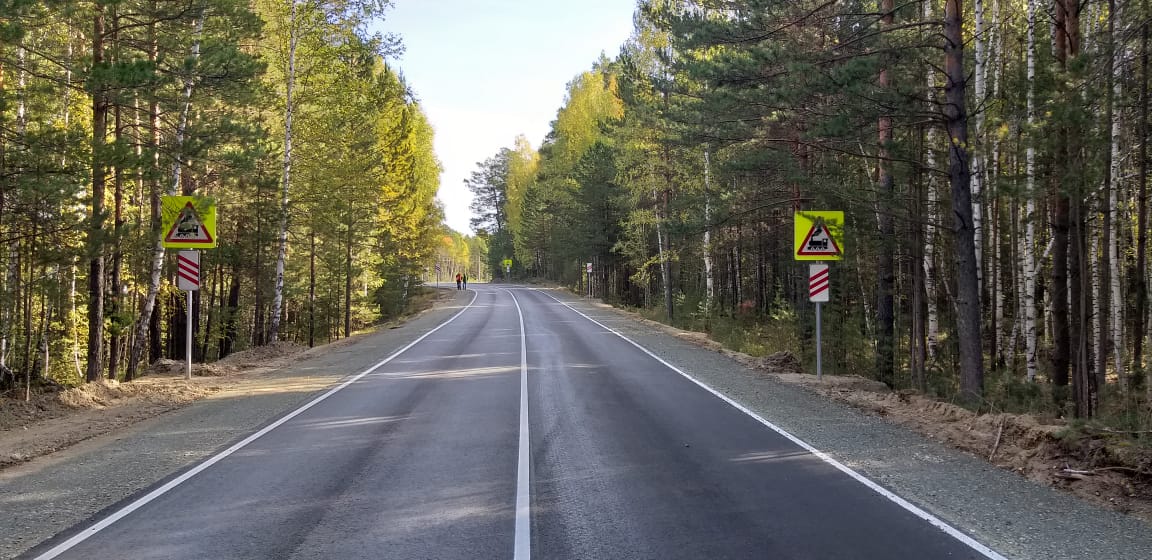 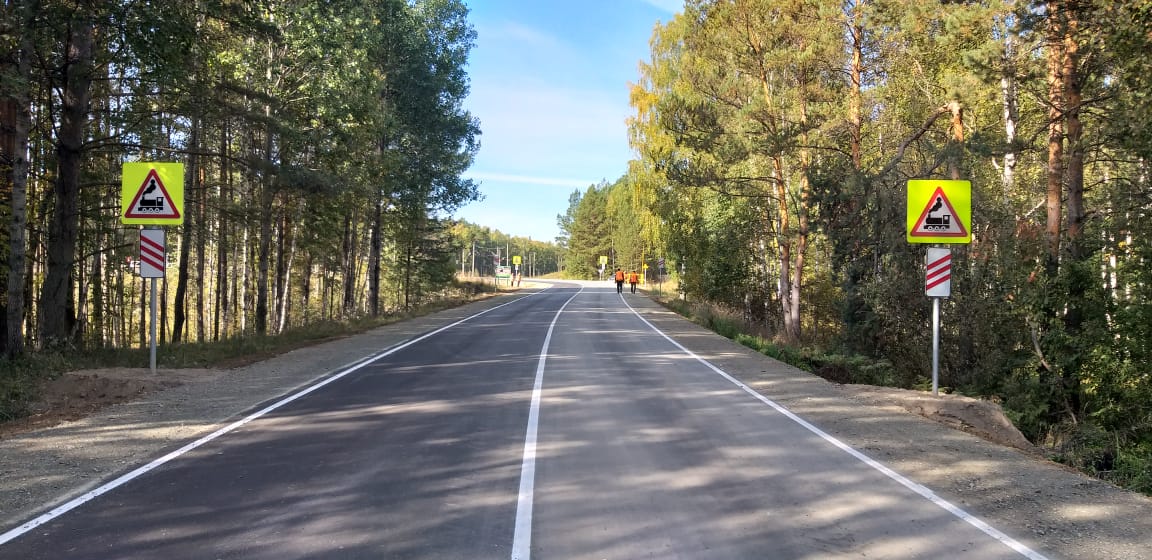 Итоги работы (с 2017 по 2022 г.г.)ППМИ – проект капитальный ремонт Центра Досуга (2018-2020 г.)
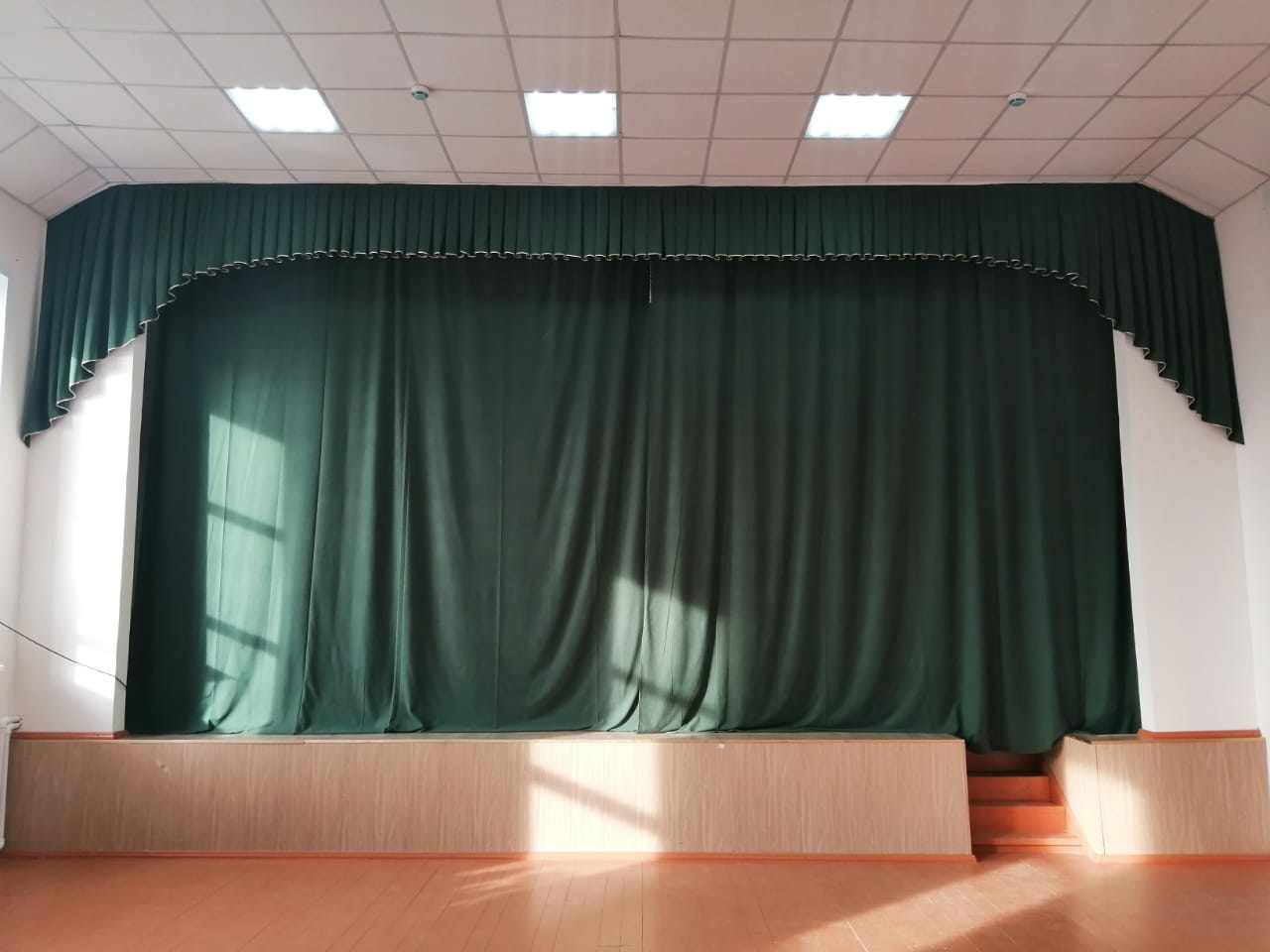 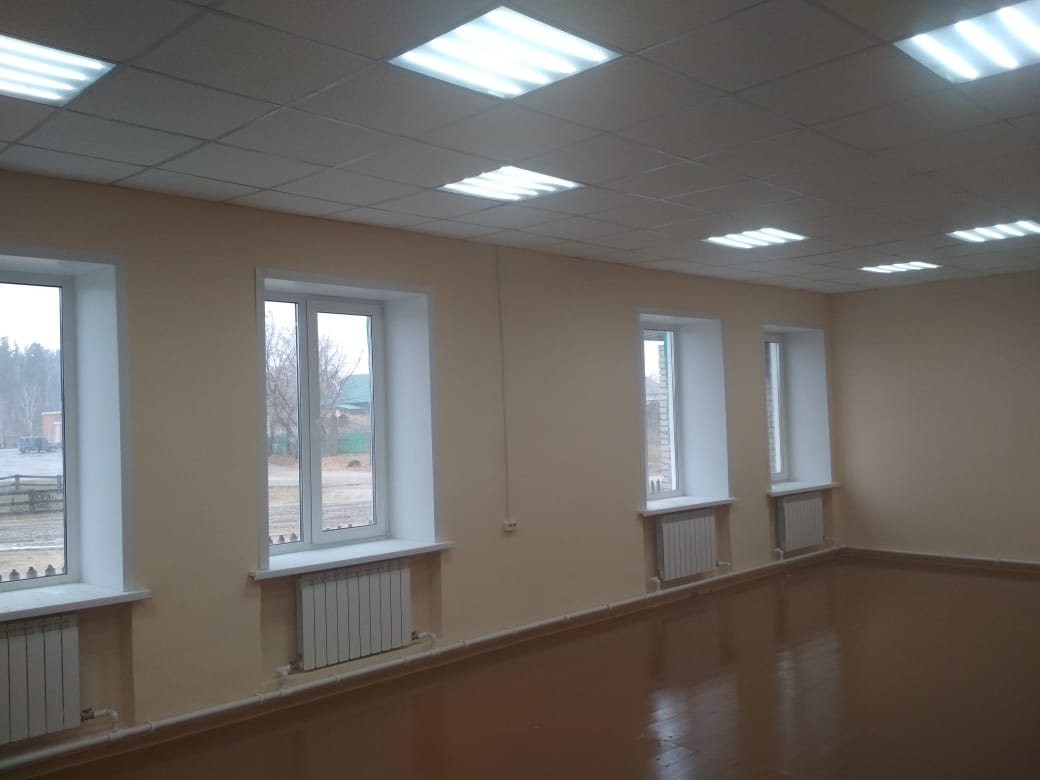 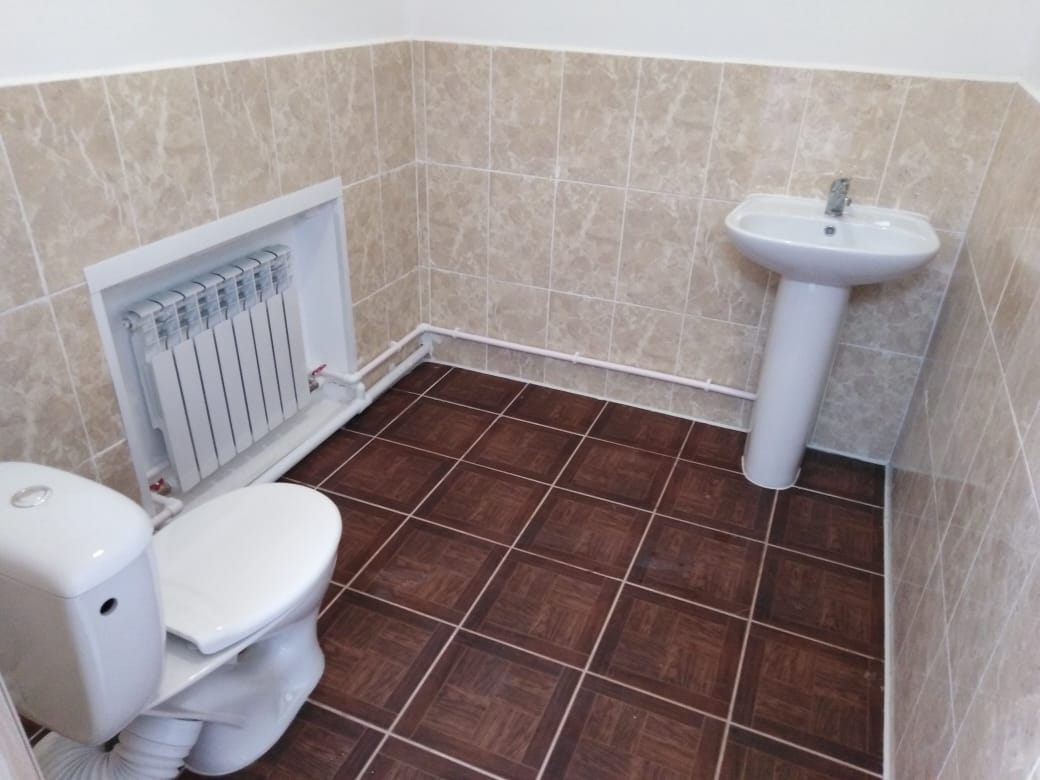 ППМИ - детская площадка с. Шипицино
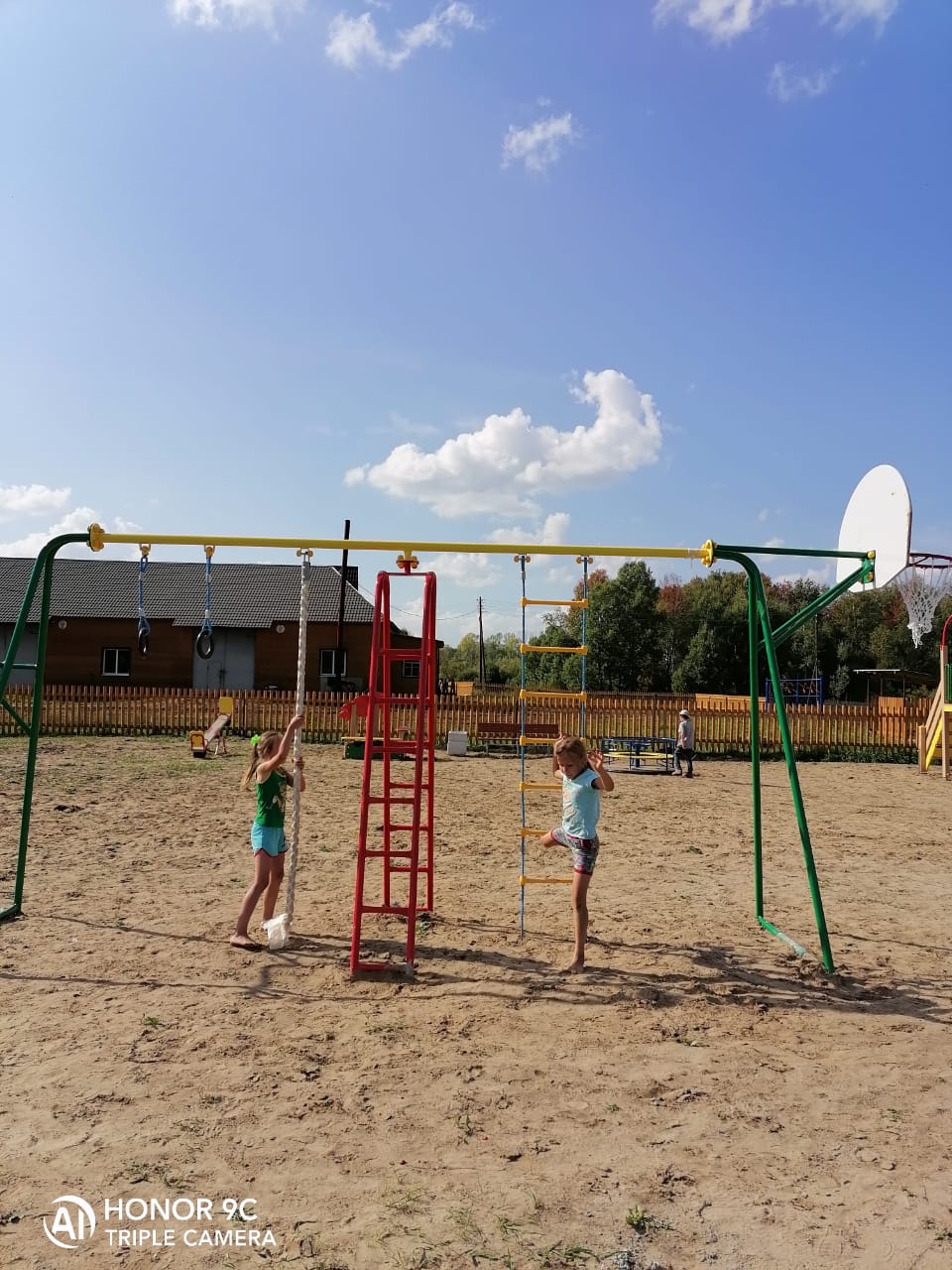 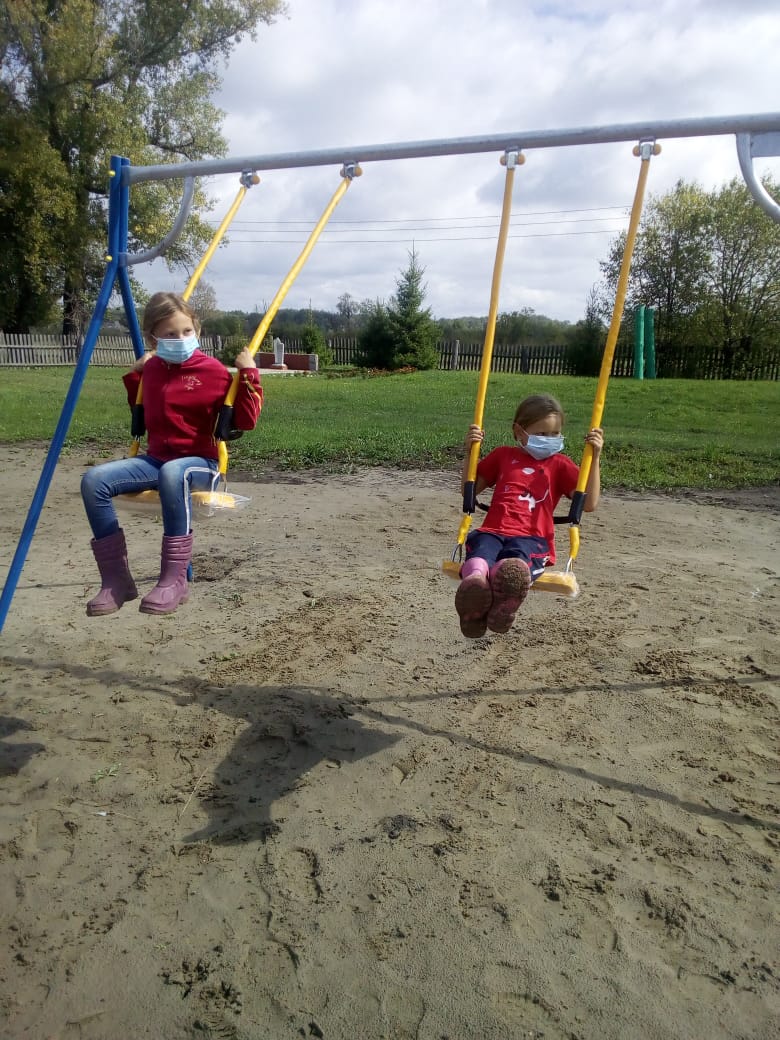 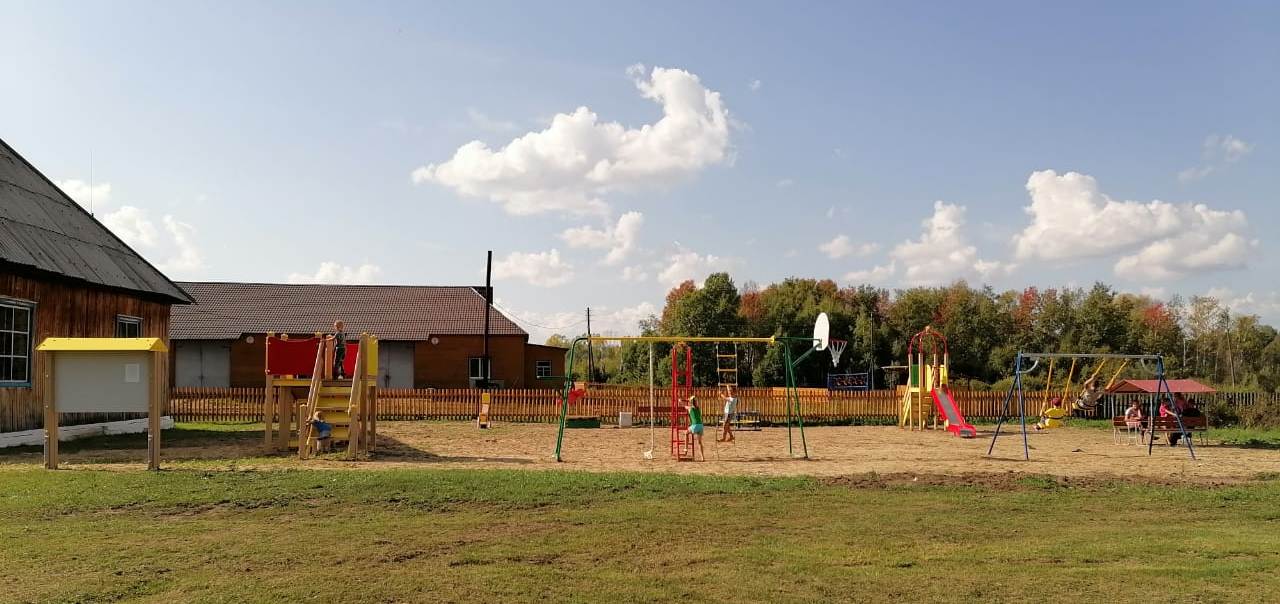 ППМИ – Освещение с. Шипицино 2021 г.
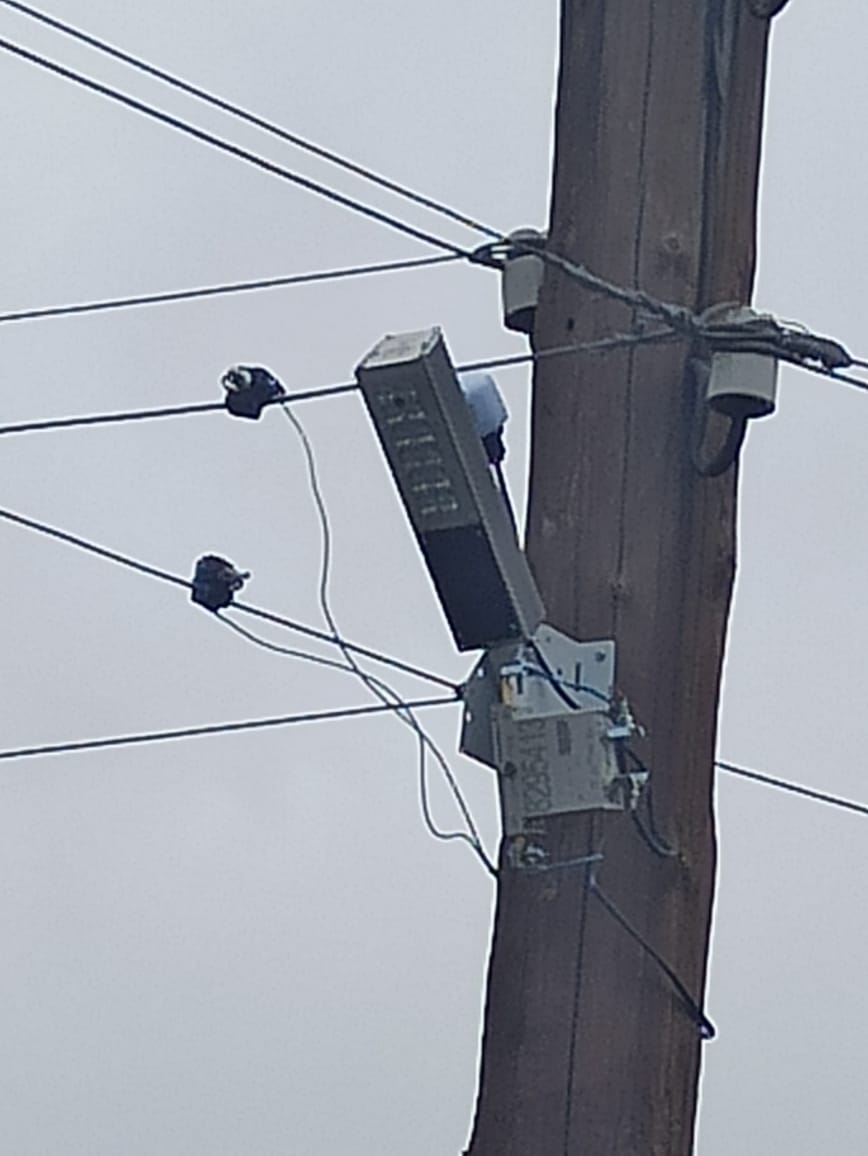 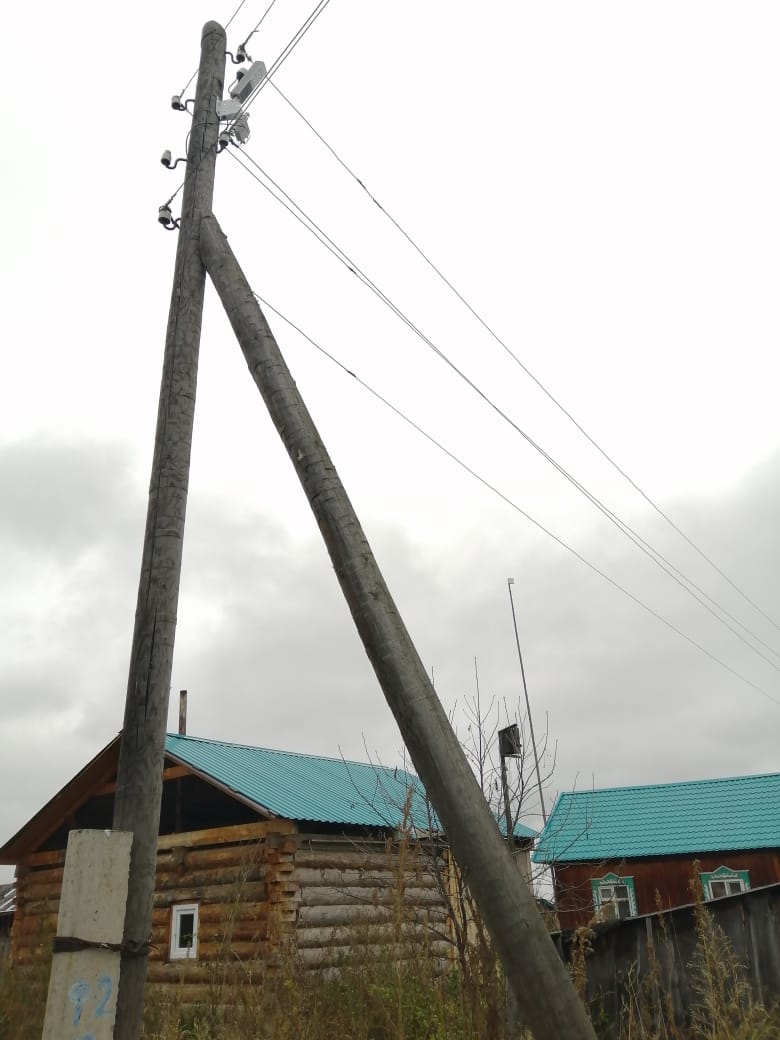 Программа «Комплексное развитие сельских территорий» (2019, 2021 г.)
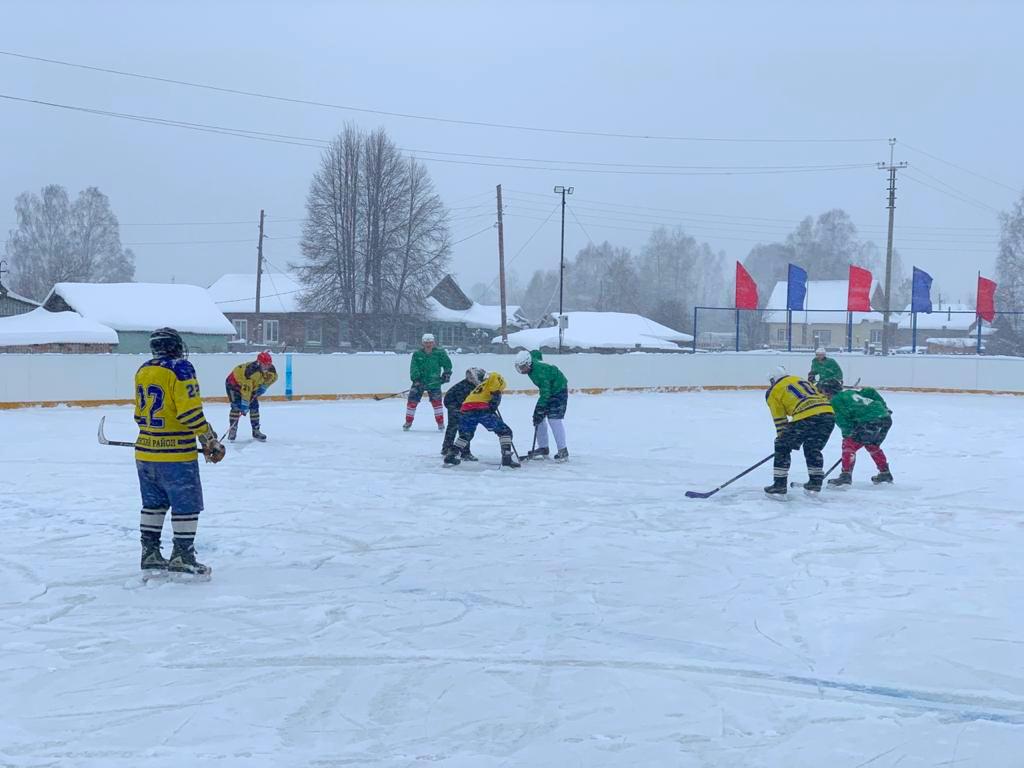 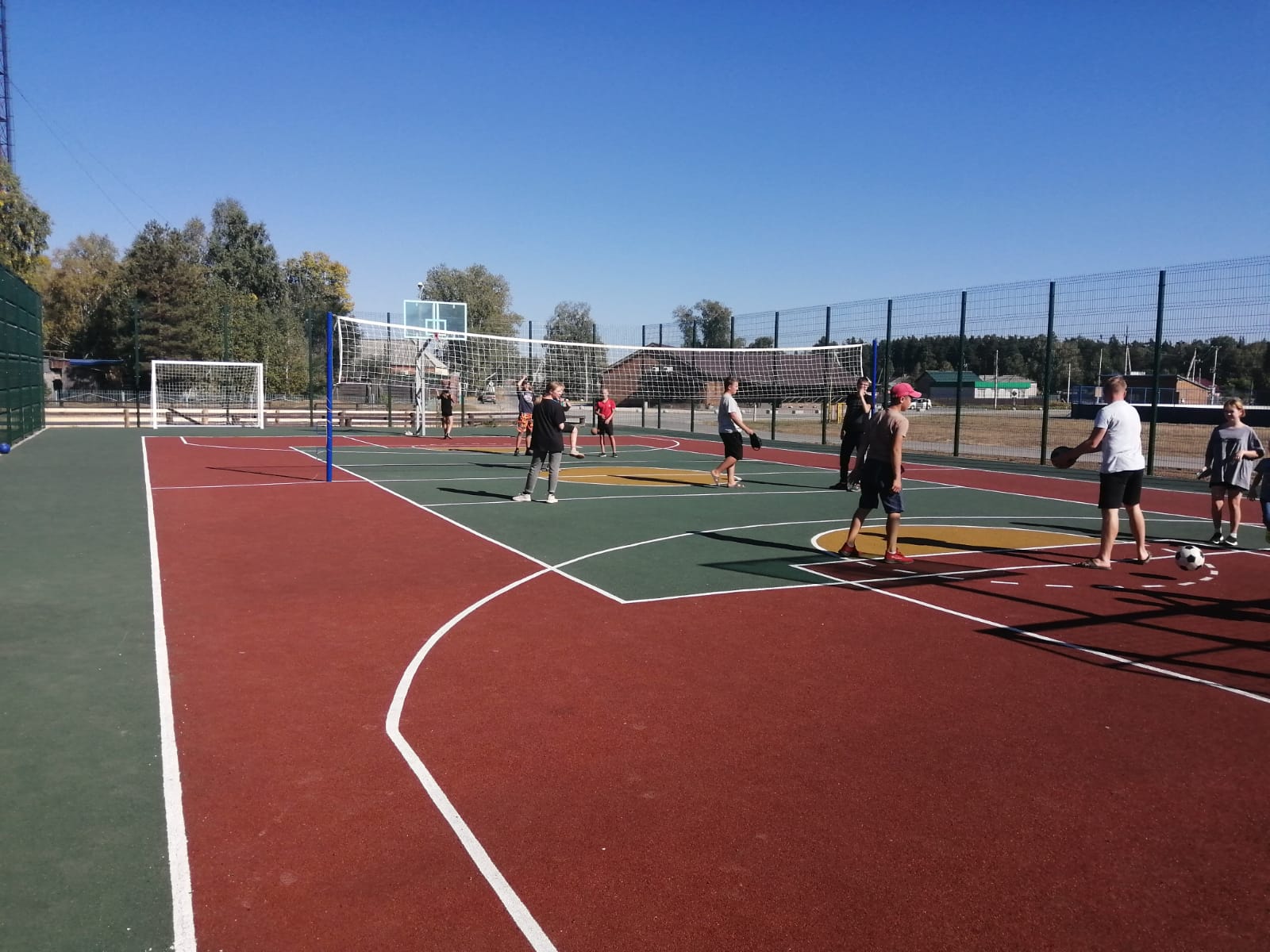 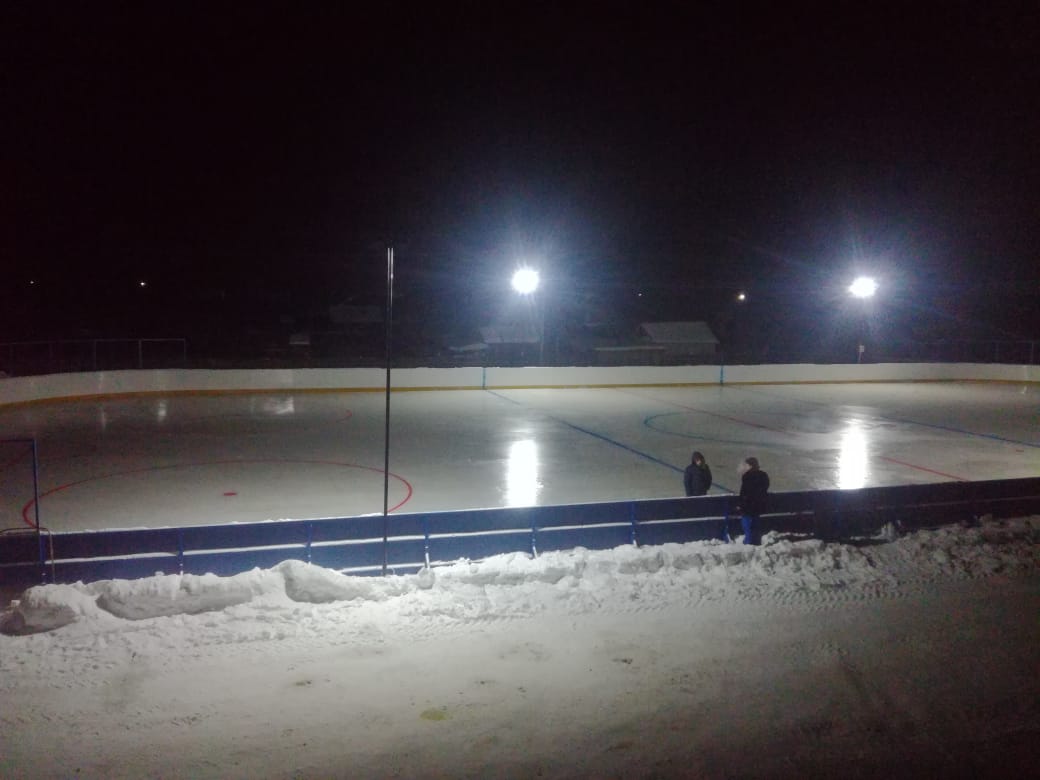 Государственная программа Алтайского края «Формирование современной городской среды» - 2021 г.
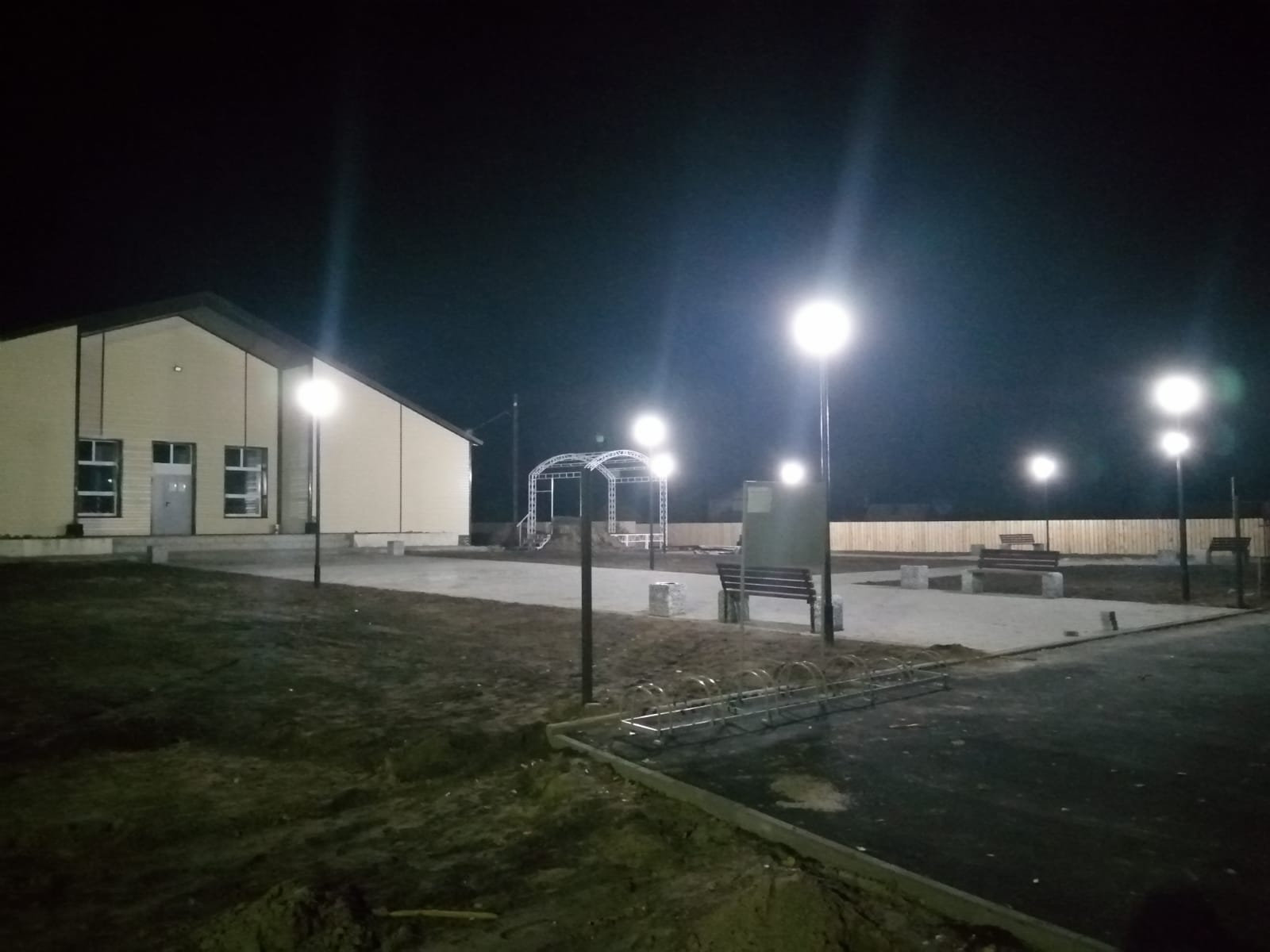 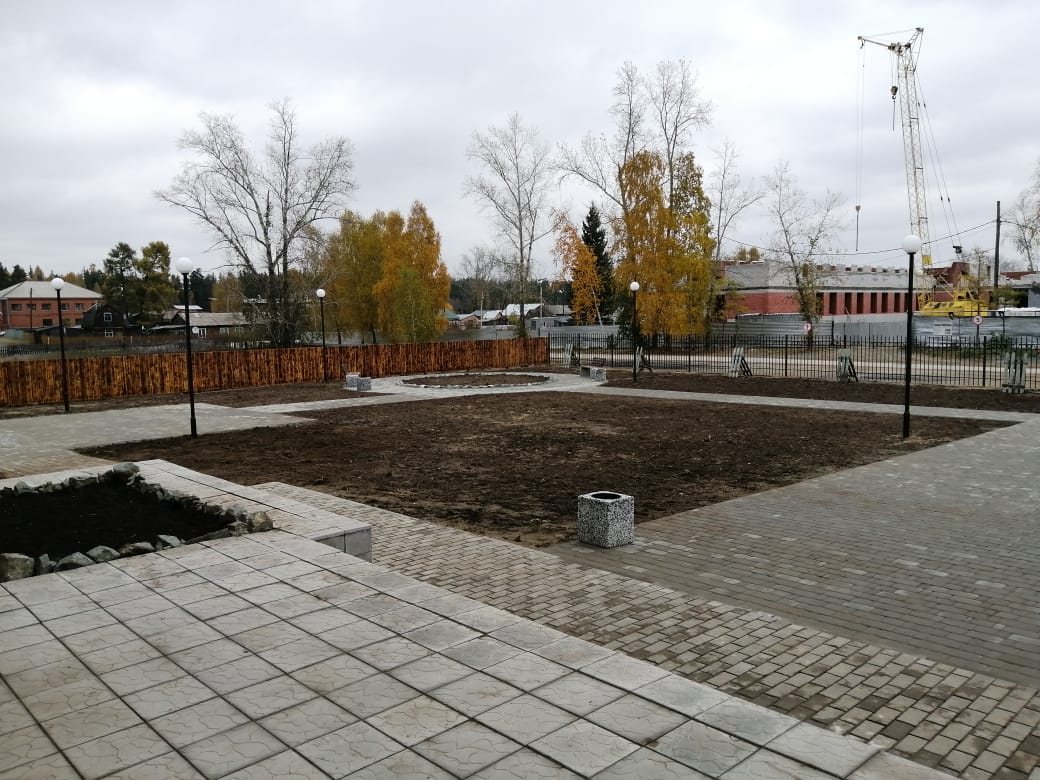 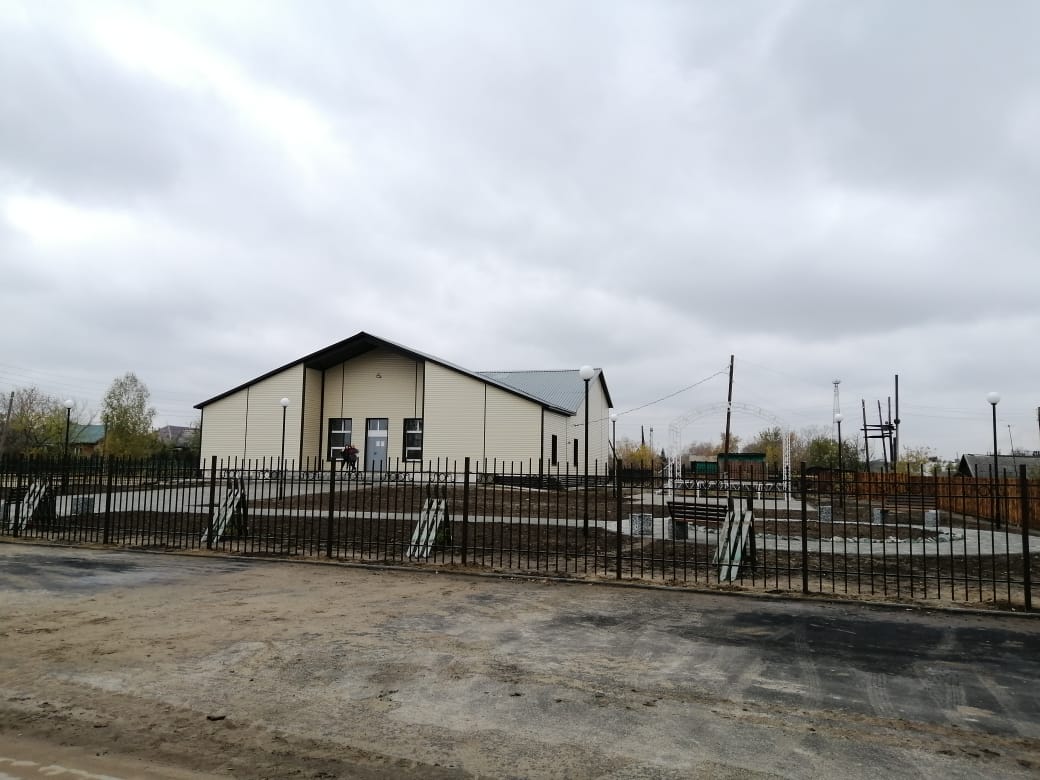 Краевая адресная инвестиционная программа (2018-2020 г.г.)
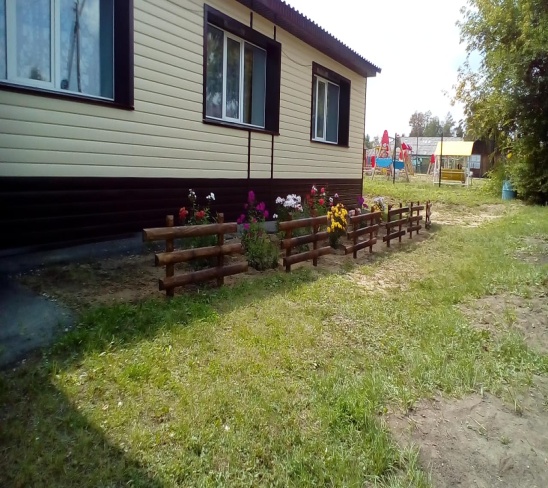 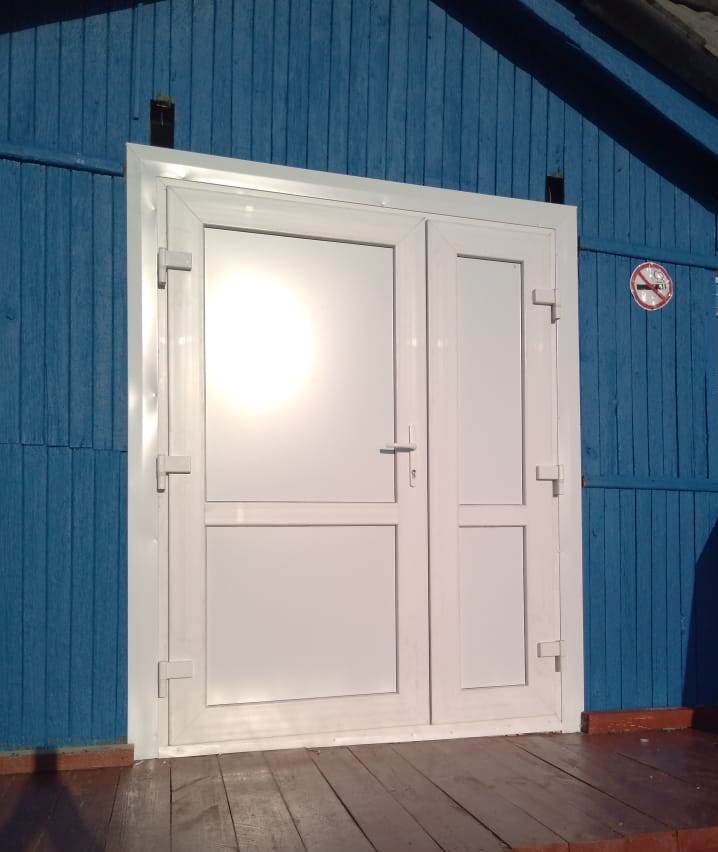 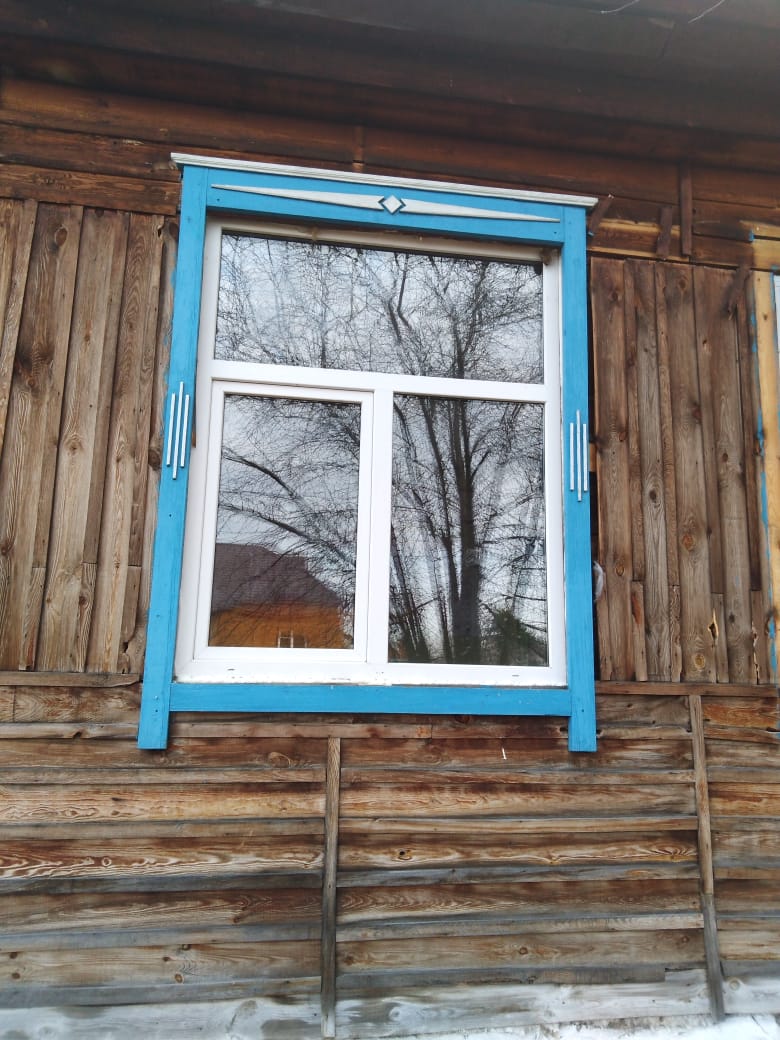 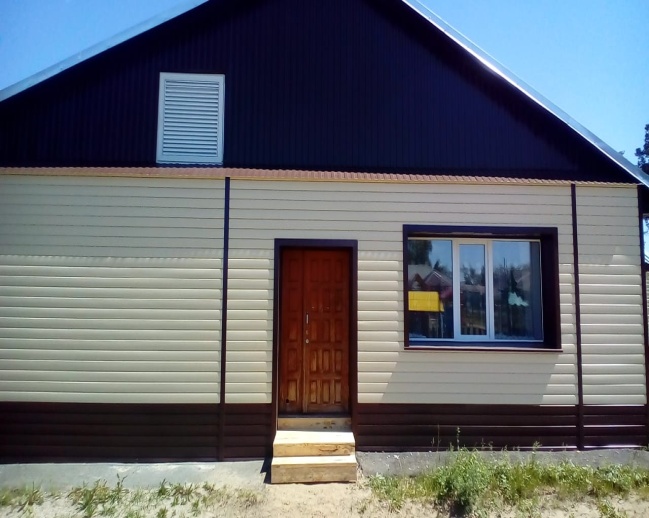 Гос.программа «Обеспечение Алтайского края жилищно-комуннальными услугами» - модульная газовая котельная с. Ларичиха 2020 г.
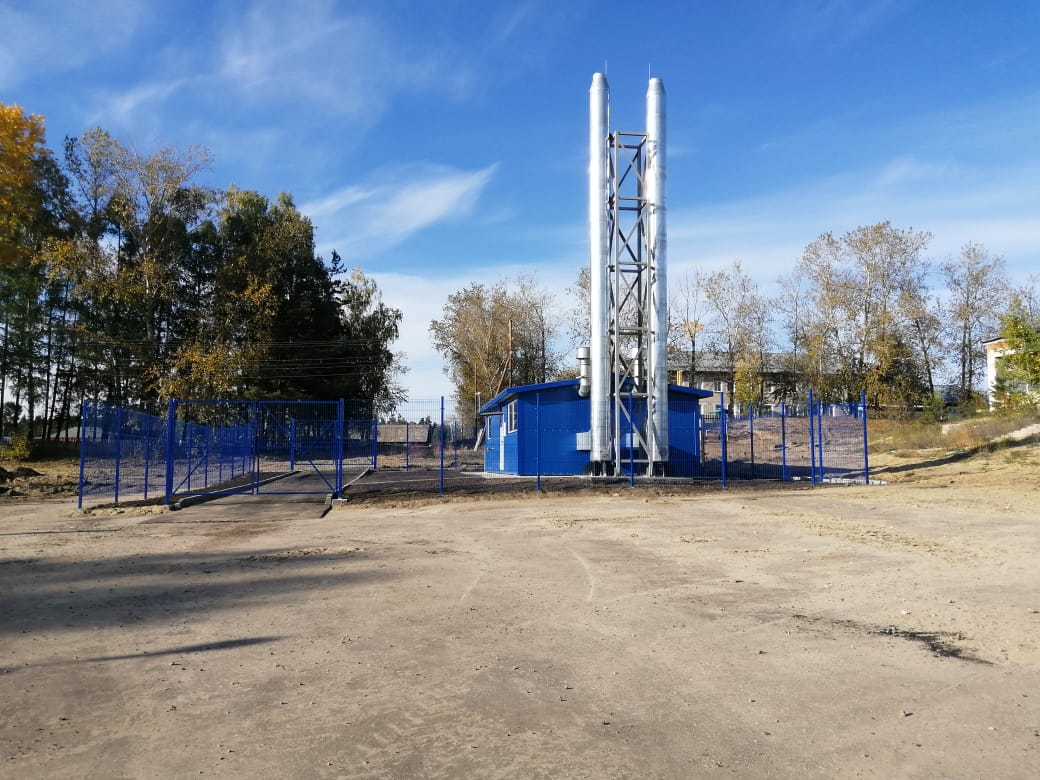 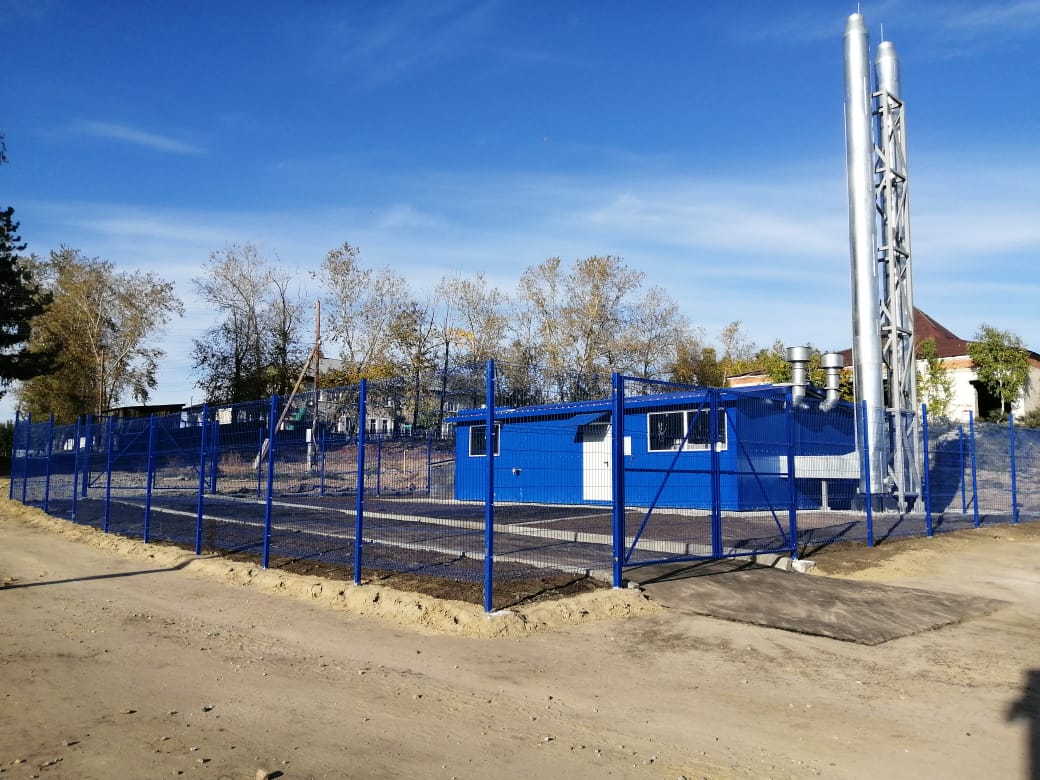 Перспективные планы на 2022 – 2023 год
Перспективные планы на 2022-2023 год
Спасибо за внимание!